TTT2020
mini-Meisterschaften
06.03.2024
Gerhard Heder (HeSoWa)
1
Inhalt
Allgemeine Hinweise
Turnierdaten aus click-TT downloaden 
Neue Turnierdatei anlegen
Turnierdaten importieren
Teilnehmer für Ortsentscheid interaktiv eingeben
Teilnehmer für Bezirks- oder Verbandsentscheid importieren
Auslosung für Ortsentscheid
Auslosung für Bezirks- oder Verbandsentscheid
Spielbetrieb durchführen
Veranstaltungsbericht erstellen
Anhang
06.03.2024
Gerhard Heder (HeSoWa)
2
Allgemeine Hinweise
Die in dieser Präsentation als Beispiel verwendeten Daten sind teilweise frei erfunden oder stammen aus Turnieren, die tatsächlich stattgefunden haben. 
Die Auslosungen und Spielergebnisse sind in jedem Fall frei erfunden und haben mit dem tatsächlichen Ablauf der Turniere nichts zu tun.
Symbole:	Zurück zur zuletzt angesehenen Folie (nur bei PowerPoint)	Zum Inhaltsverzeichnis	Weiter zur angezeigten Folie	Zum Beginn des Anhangs
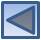 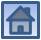 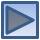 A
06.03.2024
Gerhard Heder (HeSoWa)
3
Turnierdaten aus click-TT downloaden
Voraussetzungen: Die Regiebox wurde laut Handlungsanleitung bestellt und versendet.
Ortsentscheid: Handlungsanleitung für Vereine(mini-Meisterschaften – Vereine)
Bezirks- oder Verbandsentscheid: Handlungsanleitung für Fachwarte (mini-Meisterschaften – Fachwarte)
Weiter mit Ortsentscheid
Weiter mit Bezirks- oder Verbandsentscheid
06.03.2024
Gerhard Heder (HeSoWa)
4
Turnierdaten downloaden (Ortsentscheid)
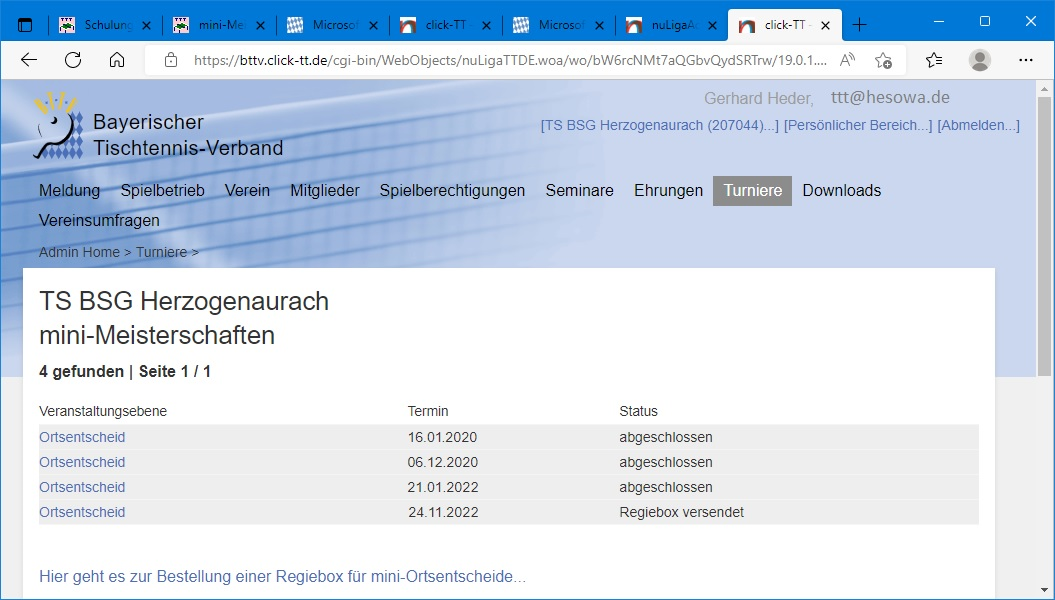 Linker Mausklick
06.03.2024
Gerhard Heder (HeSoWa)
5
Turnierdaten downloaden (Ortsentscheid)
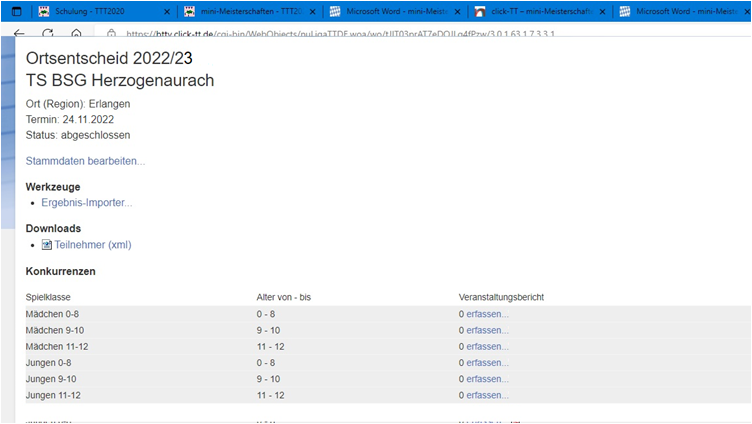 Hinweis: Die Teilnehmerdatei enthält noch keine Teilnehmer, sondern nur die Turnierdaten und evtl. die Konkurrenzen.
Weiter mit „Turnierdaten downloaden“
Linker Mausklick
06.03.2024
Gerhard Heder (HeSoWa)
6
Turnierdaten downloaden (Bezirks- oder Verbandsentscheid)
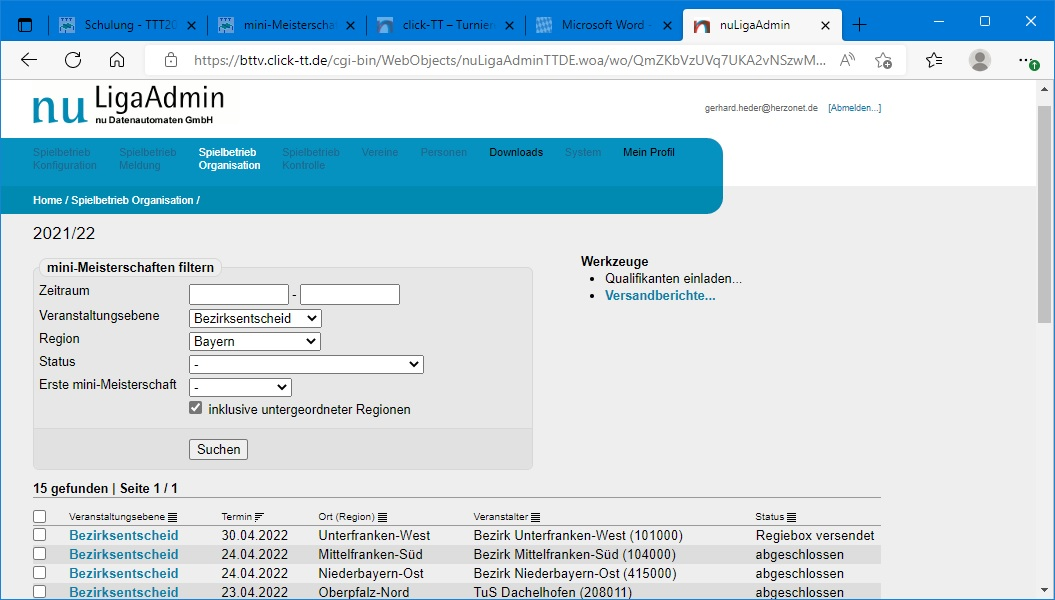 Linker Mausklick
06.03.2024
Gerhard Heder (HeSoWa)
7
Turnierdaten downloaden (Bezirks- oder Verbandsentscheid)
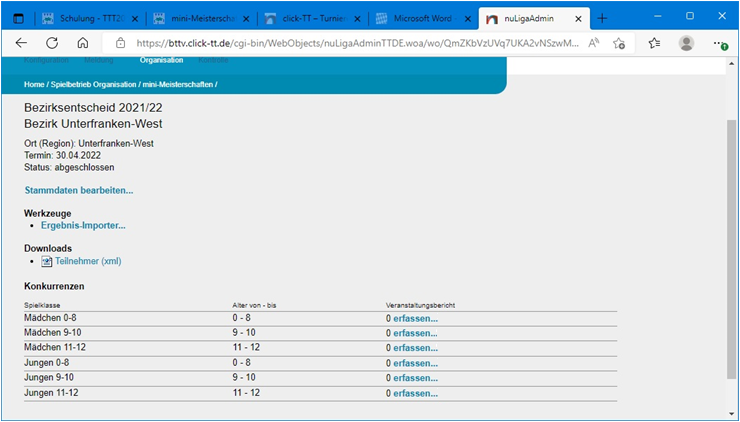 Hinweis: Die Teilnehmerdatei enthält noch keine Teilnehmer, sondern nur die Turnierdaten und evtl. die Konkurrenzen.
Linker Mausklick
06.03.2024
Gerhard Heder (HeSoWa)
8
Turnierdaten downloaden (alle Entscheide)
Die xml-Datei wird in einer neuen Browser-Karte angezeigt.
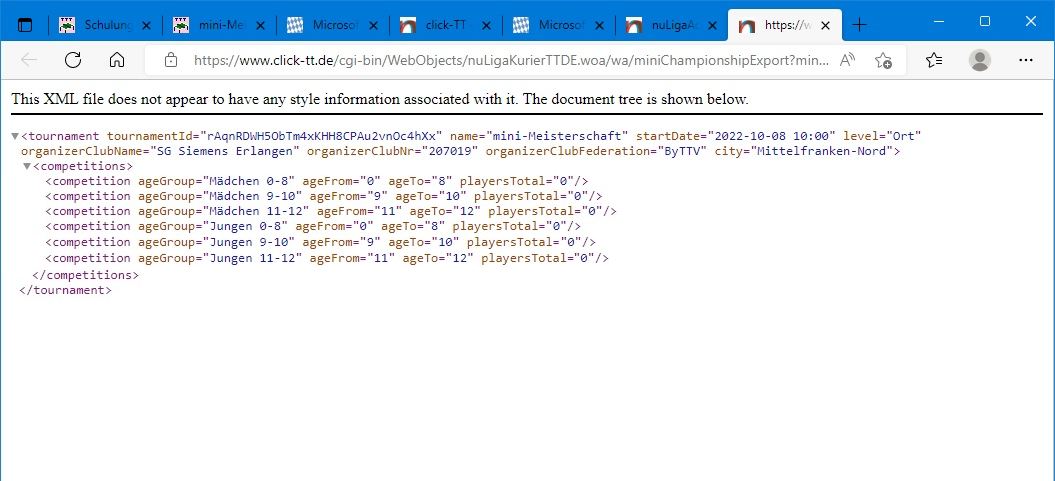 Hinweis: Falls die hier aufgeführten Wettbewerbe fehlen, ist das kein Problem. Sie werden beim späteren Importieren in TTT2020 automatisch erzeugt.
Falls die xml-Datei nicht angezeigt wird, bitte hier klicken.
06.03.2024
Gerhard Heder (HeSoWa)
9
Turnierdaten downloaden (alle Entscheide)
Die xml-Datei wird in einer neuen Browser-Karte angezeigt.
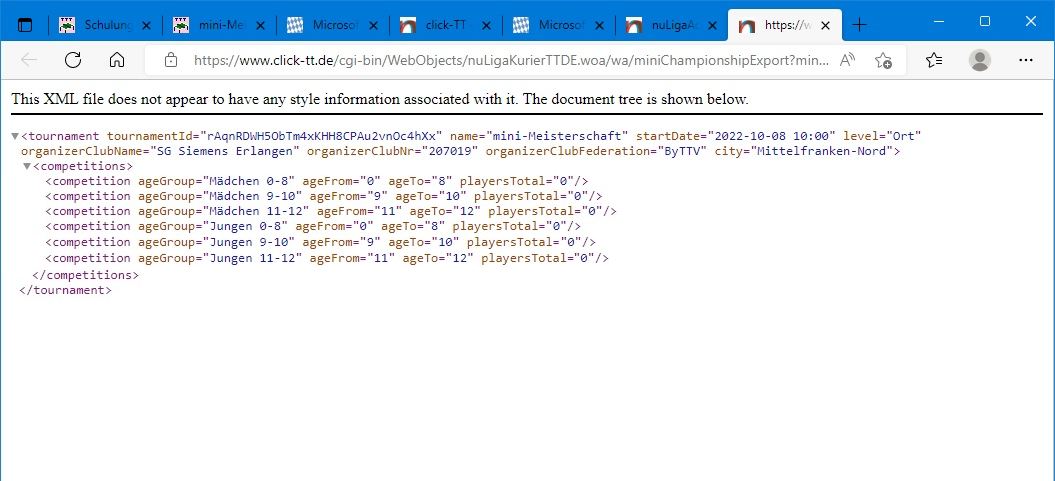 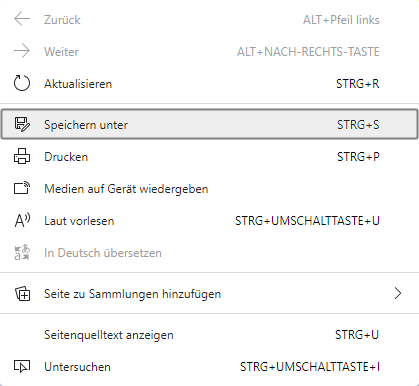 Rechter Mausklick in neue Karte
06.03.2024
Gerhard Heder (HeSoWa)
10
Turnierdaten downloaden (alle Entscheide)
Der Datei-Dialog zum Speichern erscheint.
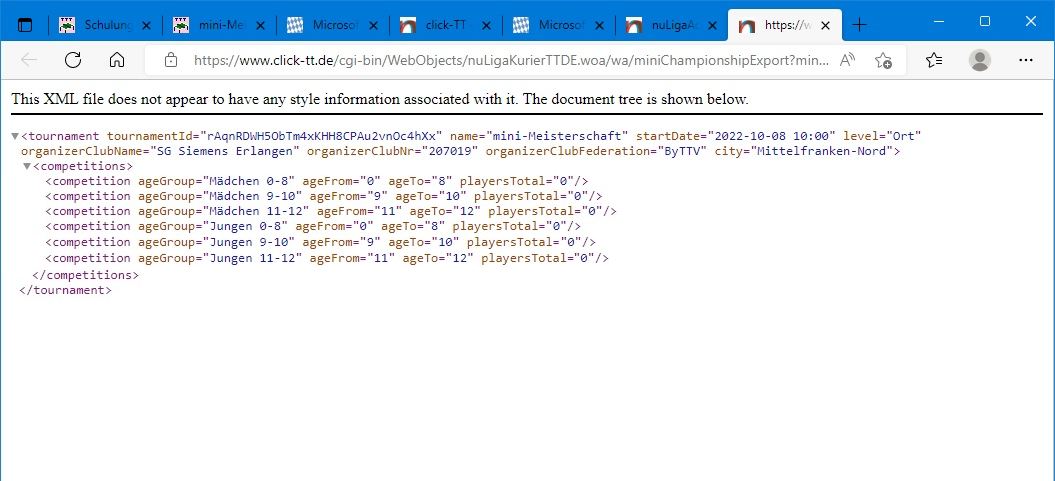 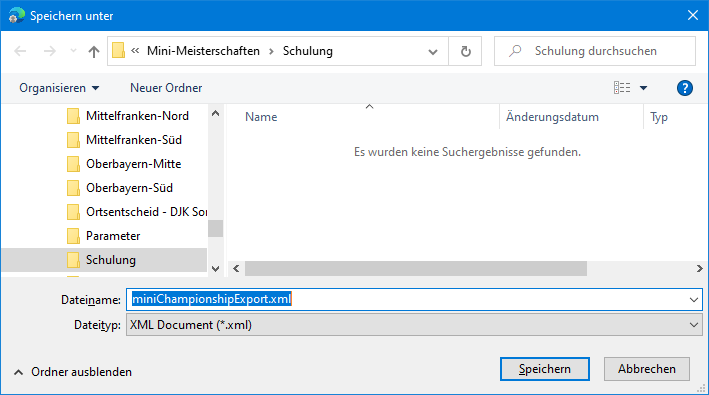 06.03.2024
Gerhard Heder (HeSoWa)
11
Turnierdaten downloaden (alle Entscheide)
Die Turnierdaten sind heruntergeladen.
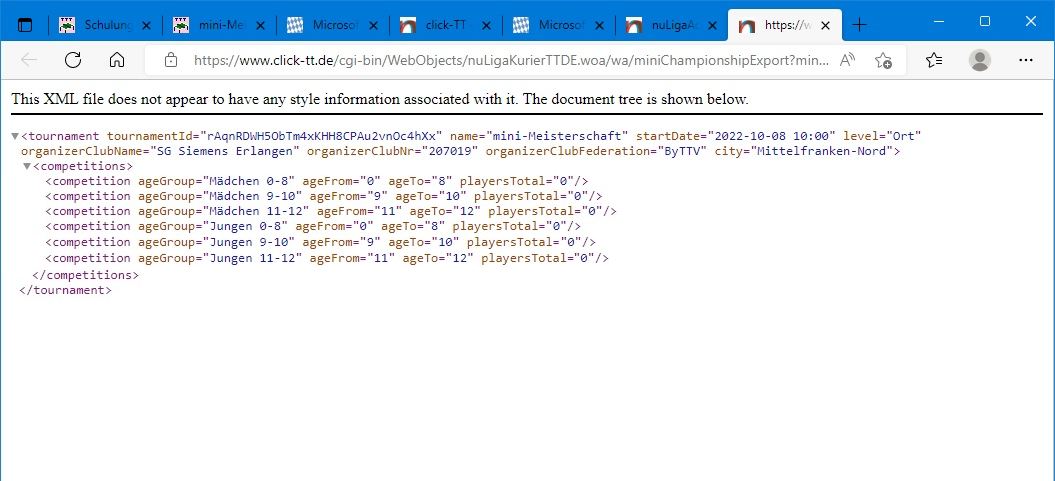 06.03.2024
Gerhard Heder (HeSoWa)
12
Neue Turnierdatei anlegen
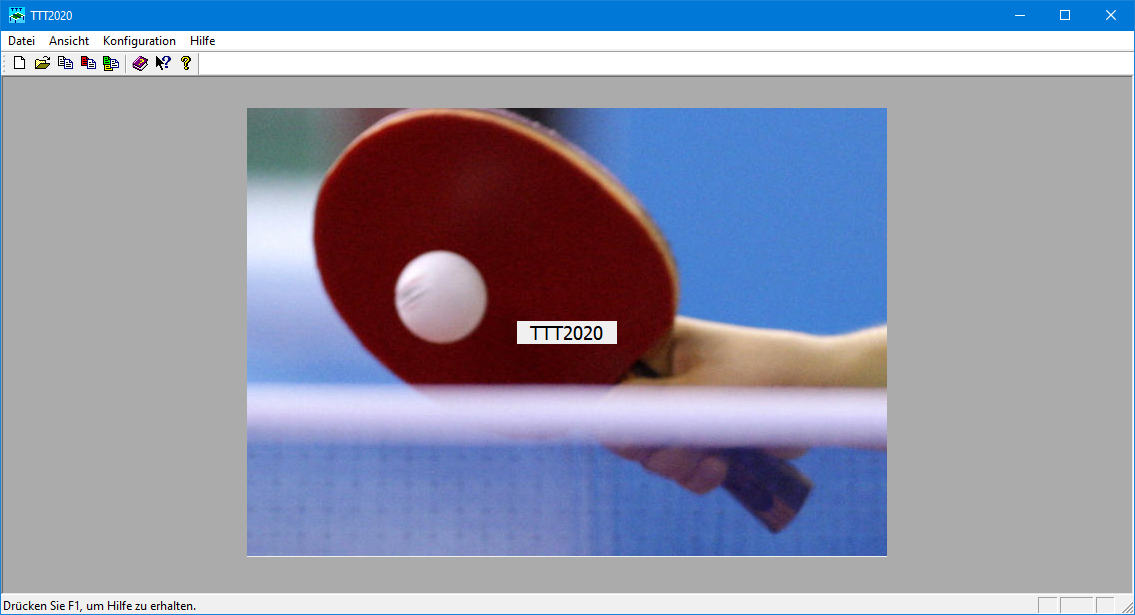 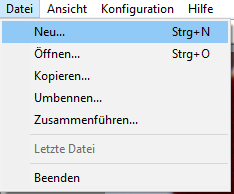 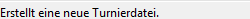 06.03.2024
Gerhard Heder (HeSoWa)
13
Neue Turnierdatei anlegen
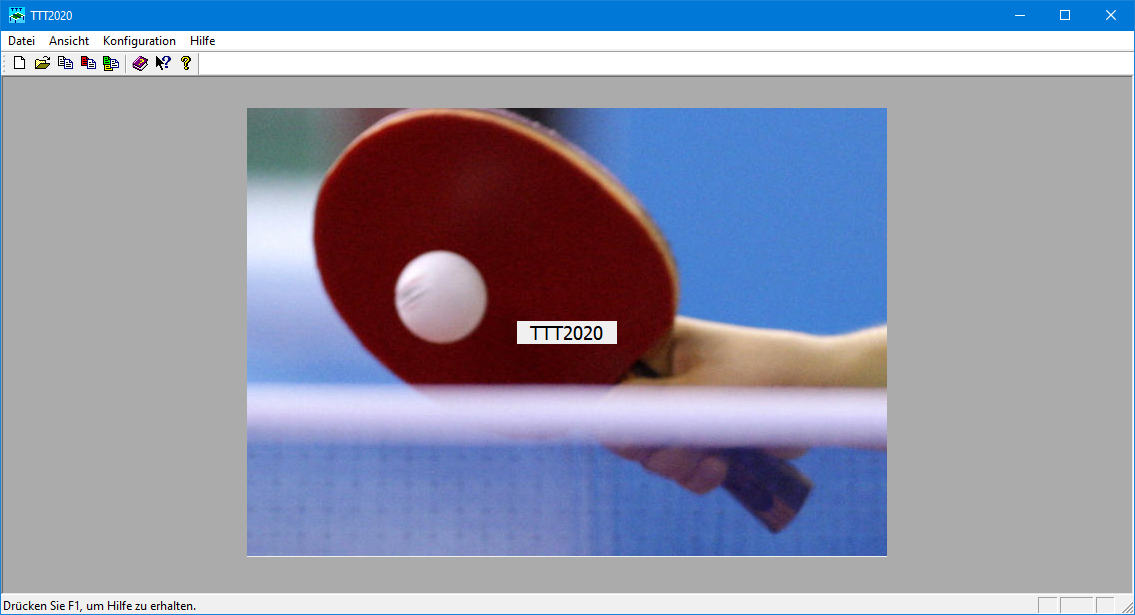 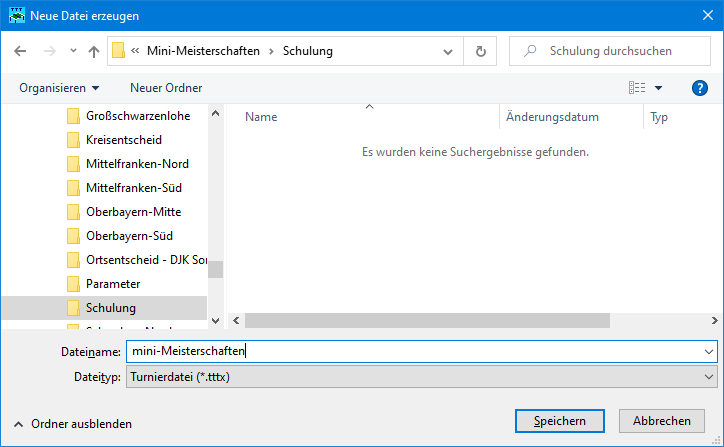 06.03.2024
Gerhard Heder (HeSoWa)
14
Neue Turnierdatei angelegt
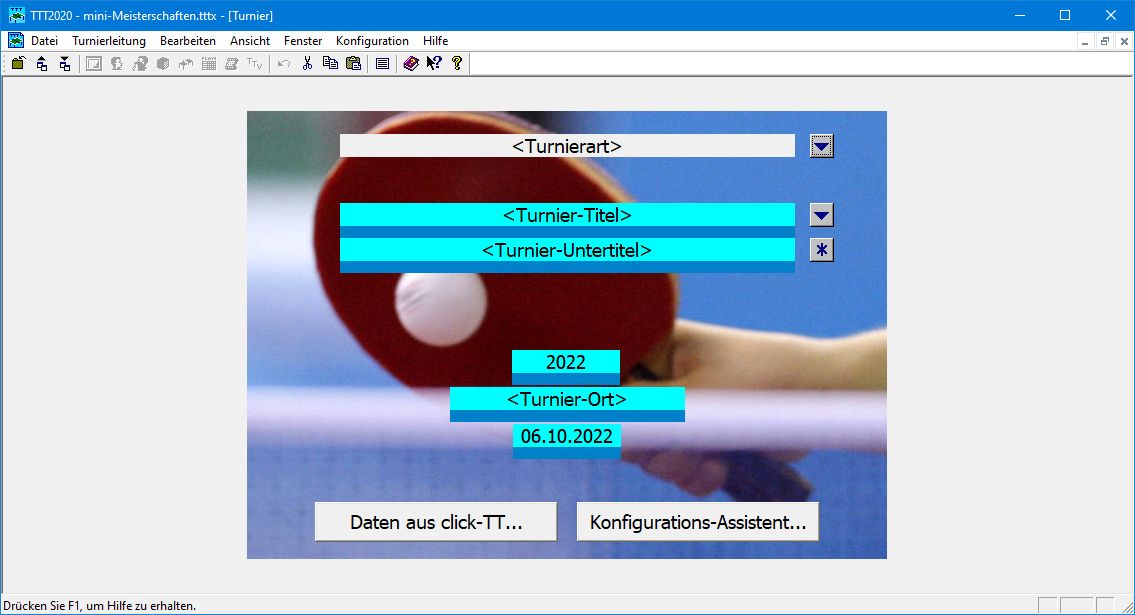 06.03.2024
Gerhard Heder (HeSoWa)
15
Turnierdaten aus click-TT importieren
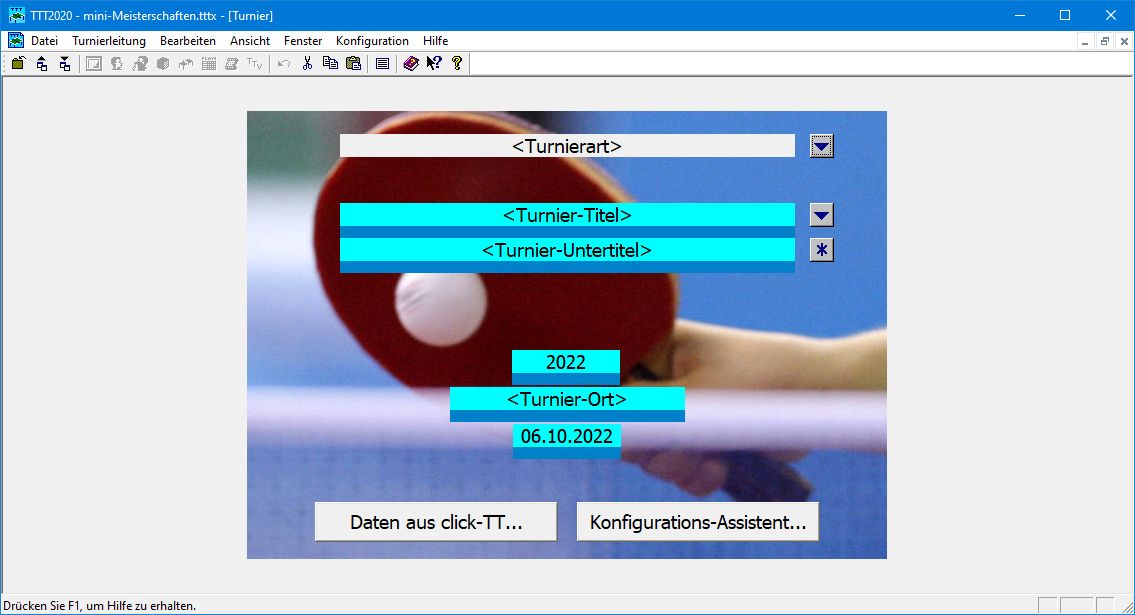 06.03.2024
Gerhard Heder (HeSoWa)
16
Turnierdaten aus click-TT importieren
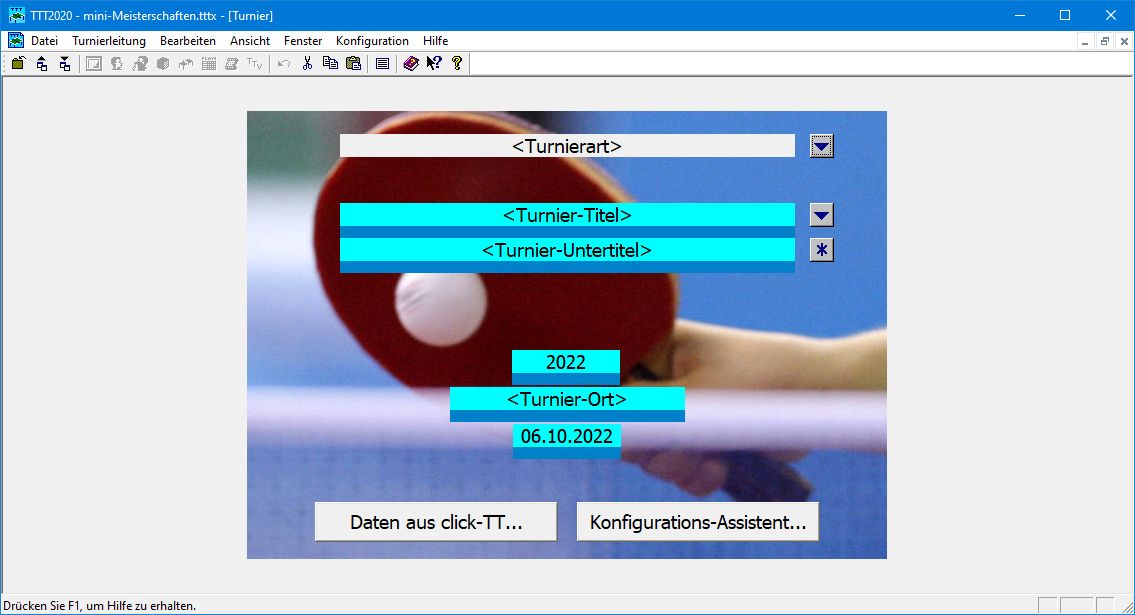 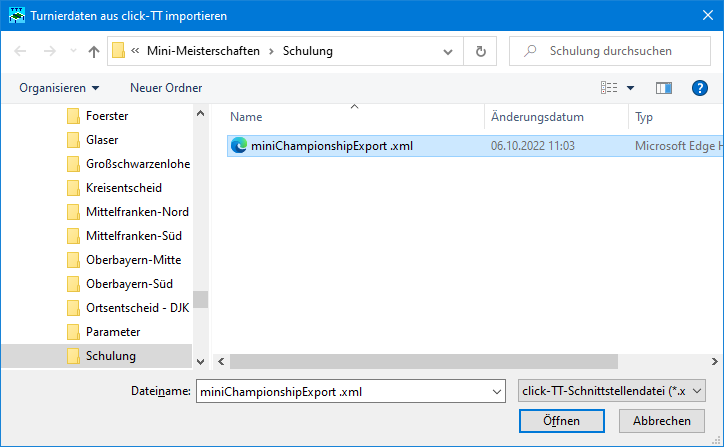 06.03.2024
Gerhard Heder (HeSoWa)
17
Turnierdaten aus click-TT importieren
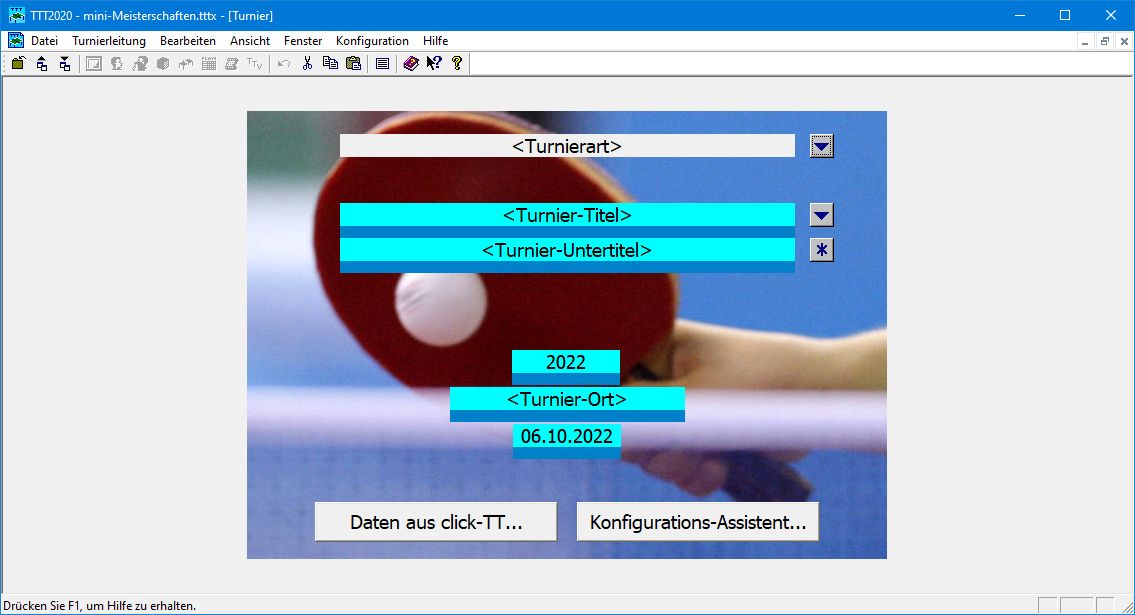 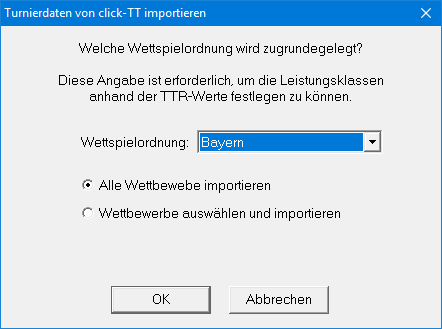 Bitte nicht vergessen, die Wettspielordnung anzugeben.
06.03.2024
Gerhard Heder (HeSoWa)
18
Nach dem Importieren der Turnierdaten
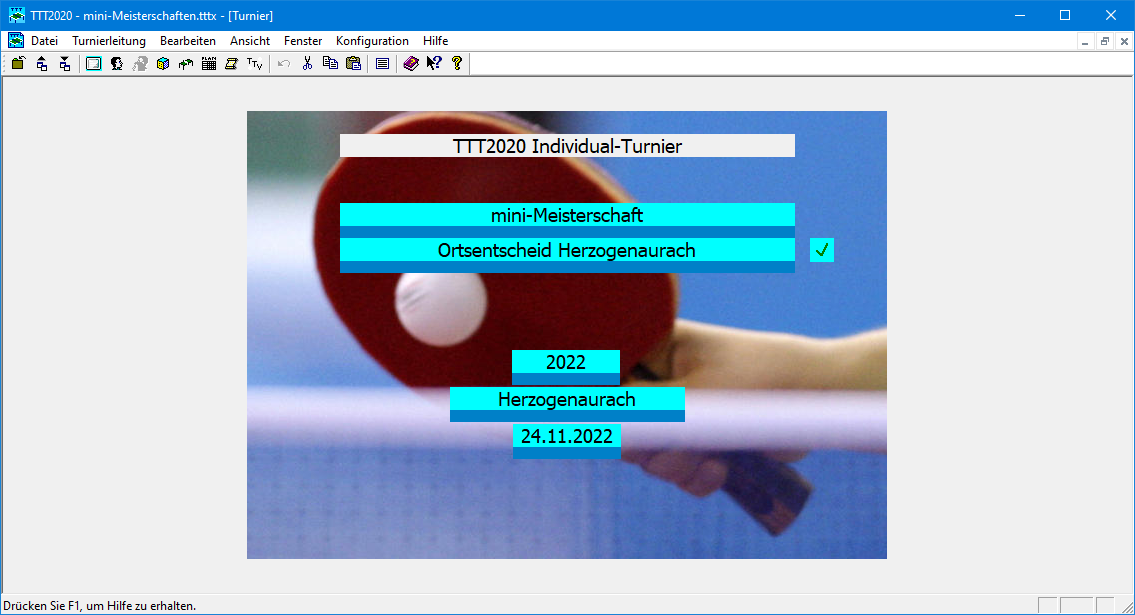 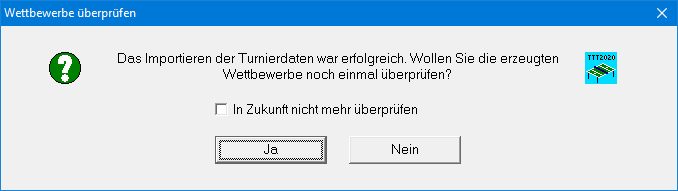 Falls diese Frage nicht erscheint, ist die Überprüfung der Wettbewerbe abgeschaltet.
In diesem Fall können Sie den Wettbewerb wie folgt überprüfen:
„Konfiguration/Wettbewerbe“ aufrufen
Wettbewerb selektieren
„Bearbeiten/Austragungssystem/Erweitert“ aufrufen
06.03.2024
Gerhard Heder (HeSoWa)
19
Anpassung der Einstellungen für die Wettbewerbe
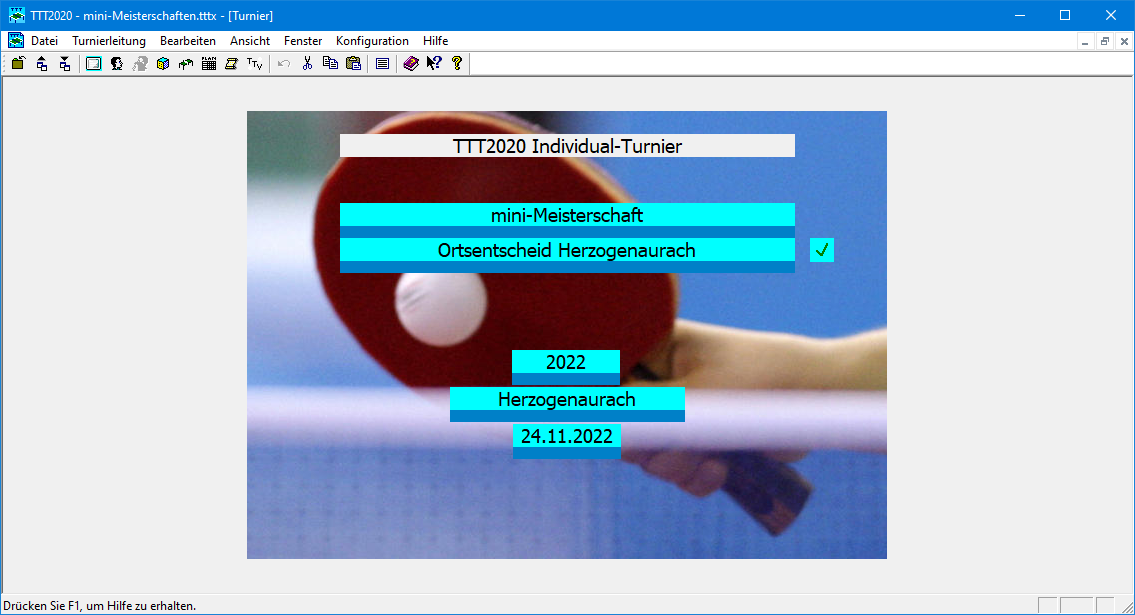 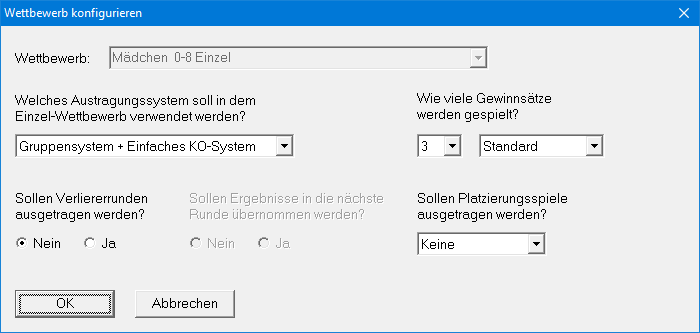 Dieser Dialog erscheint für alle Konkurrenzen.
06.03.2024
Gerhard Heder (HeSoWa)
20
[Speaker Notes: Aufruf: Doppelklick auf Symbol TTT2016
Start-Fenster erscheint
Mit Befehl Datei/Neu eine neue Turnierdatei erzeugen]
Anpassung der Einstellungen für die Wettbewerbe
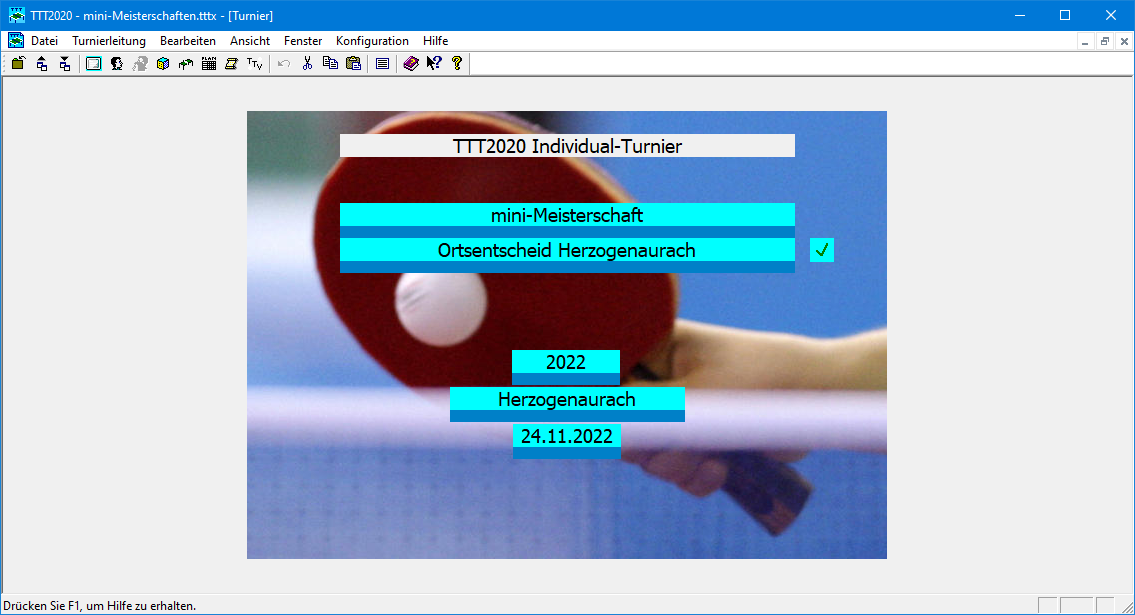 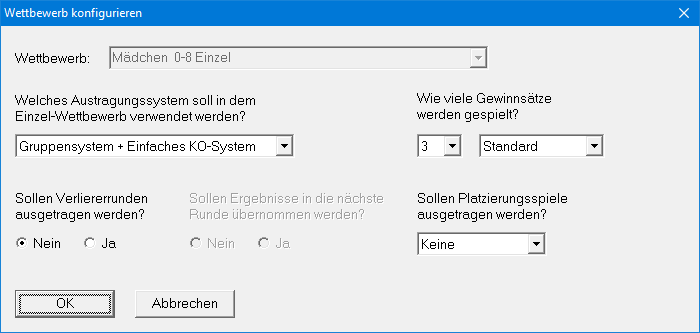 Das Austragungssystem und die anderen Parameter können hier individuell angepasst werden.
06.03.2024
Gerhard Heder (HeSoWa)
21
[Speaker Notes: Aufruf: Doppelklick auf Symbol TTT2016
Start-Fenster erscheint
Mit Befehl Datei/Neu eine neue Turnierdatei erzeugen]
Anzahl der Tische eingeben
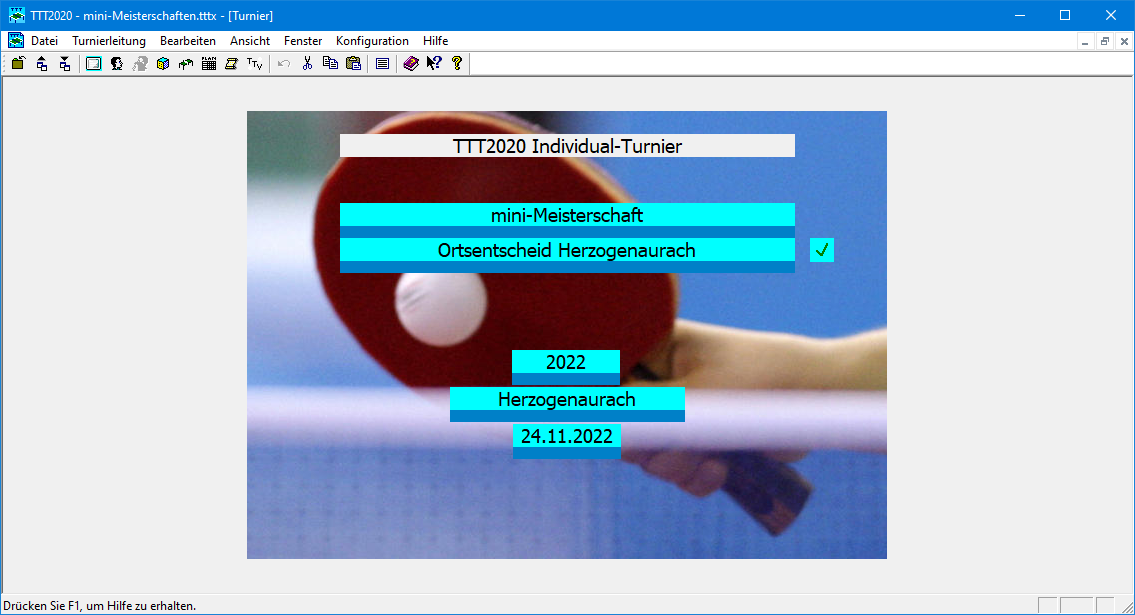 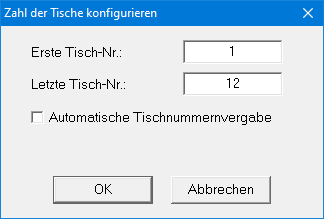 06.03.2024
Gerhard Heder (HeSoWa)
22
Turnierdaten und Konkurrenzen importiert
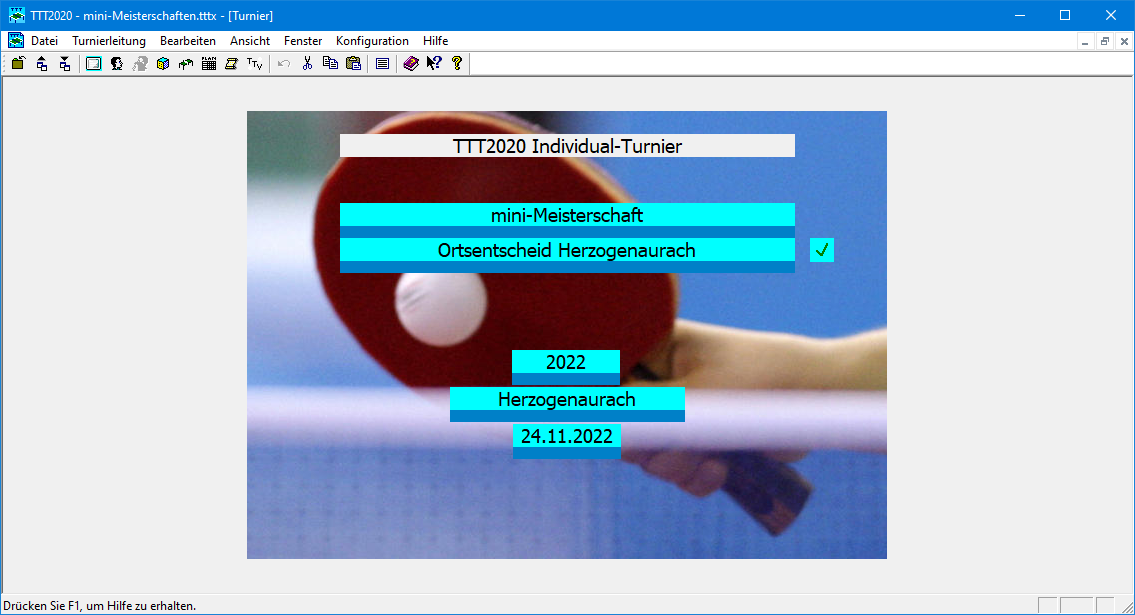 Ortsentscheid:Um mit der Eingabe der Teilnehmer fortzufahren, bitte hier klicken.
Bezirks- oder Verbandsentscheid:Um mit dem Importieren von Teilnehmern aus click-TT fortzufahren, bitte hier klicken.
06.03.2024
Gerhard Heder (HeSoWa)
23
Teilnehmer für Ortsentscheid interaktiv eingeben
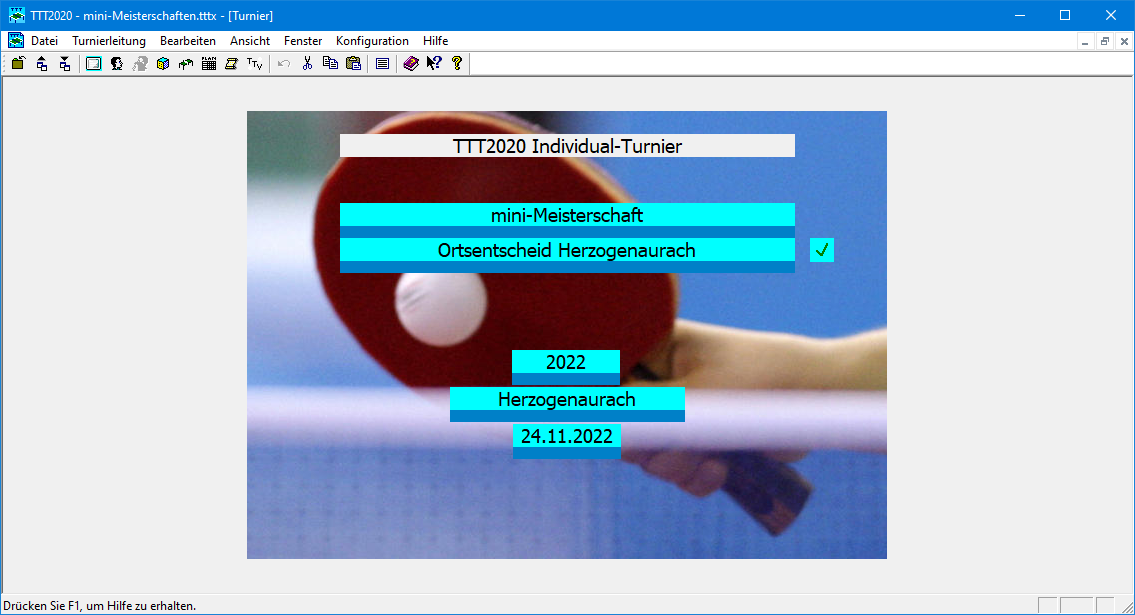 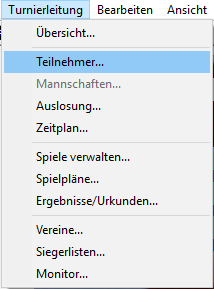 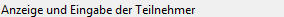 06.03.2024
Gerhard Heder (HeSoWa)
24
Teilnehmer eingeben
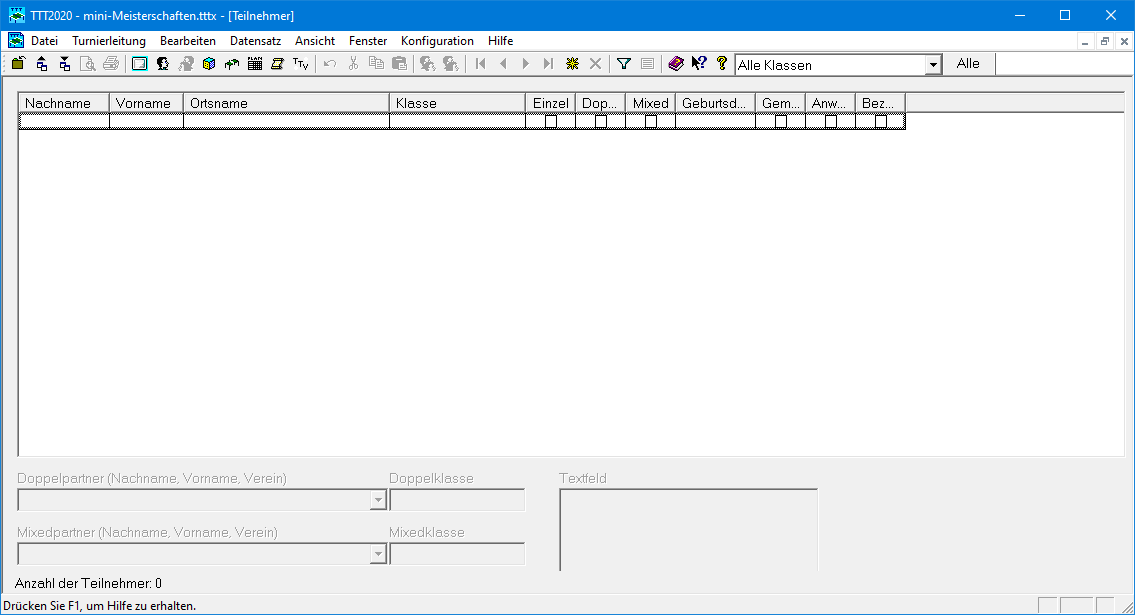 Geben Sie hier den Nachnamen, Vornamen, Ortsnamen, die Spielklasse und das Geburtsdatum der Teilnehmer ein. Kreuzen Sie die Checkboxen „Einzel“ und „Anwesend“ an.
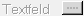 06.03.2024
Gerhard Heder (HeSoWa)
25
Adressdaten der Teilnehmer eingeben
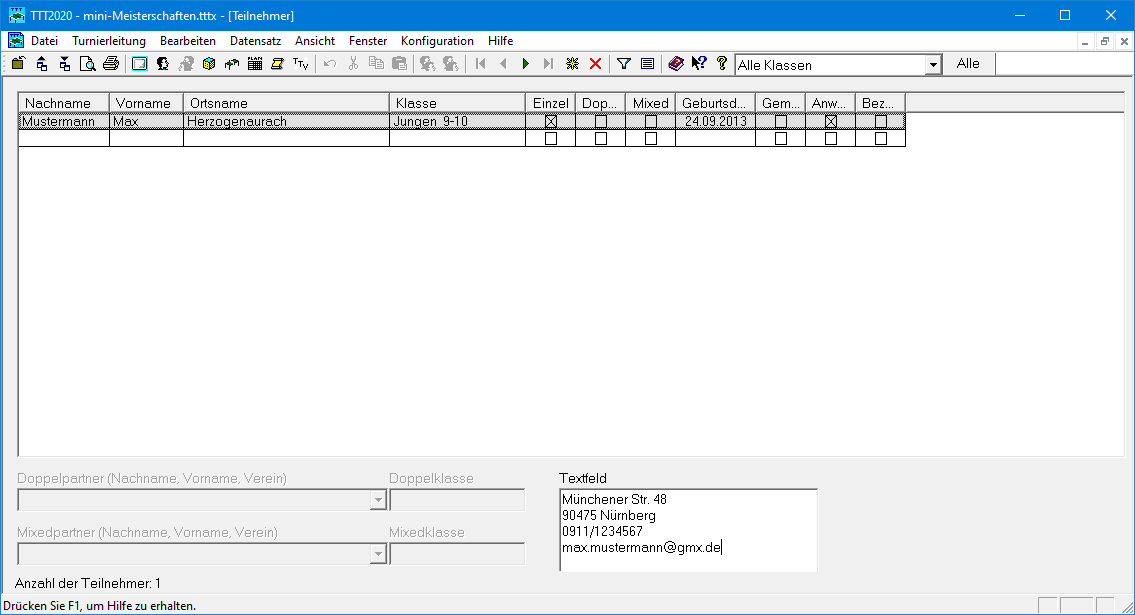 Im Feld Textfeld geben Sie für jeden Teilnehmer die folgenden Informationen (jeweils in einer neuen Zeile) an (falls bekannt): Straße und Hausnummer, Postleitzahl und Wohnort, Telefonnummer und/oder E-Mail-Adresse, evtl. den Verein. Klicken Sie dazu auf den Button mit den Punkten.
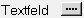 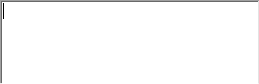 06.03.2024
Gerhard Heder (HeSoWa)
26
Adressdaten der Teilnehmer eingeben
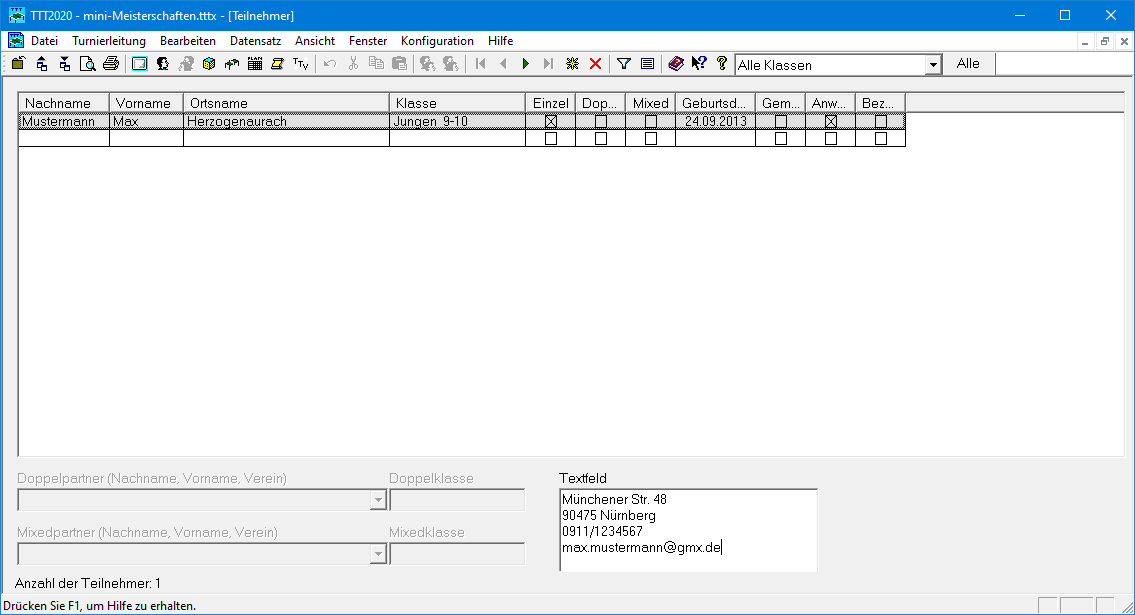 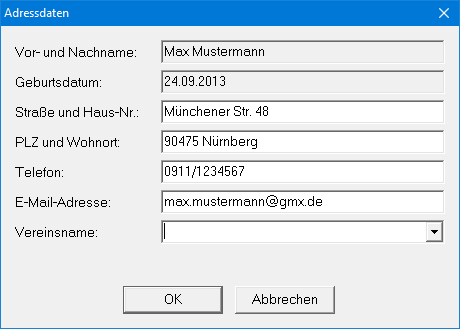 Mindestens eine der folgenden Daten ist Pflichtangabe:
- Komplette Adresse
- oder Telefonnummer
- oder Vereinsname
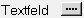 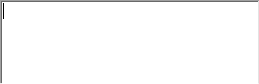 06.03.2024
Gerhard Heder (HeSoWa)
27
Teilnehmer eingeben
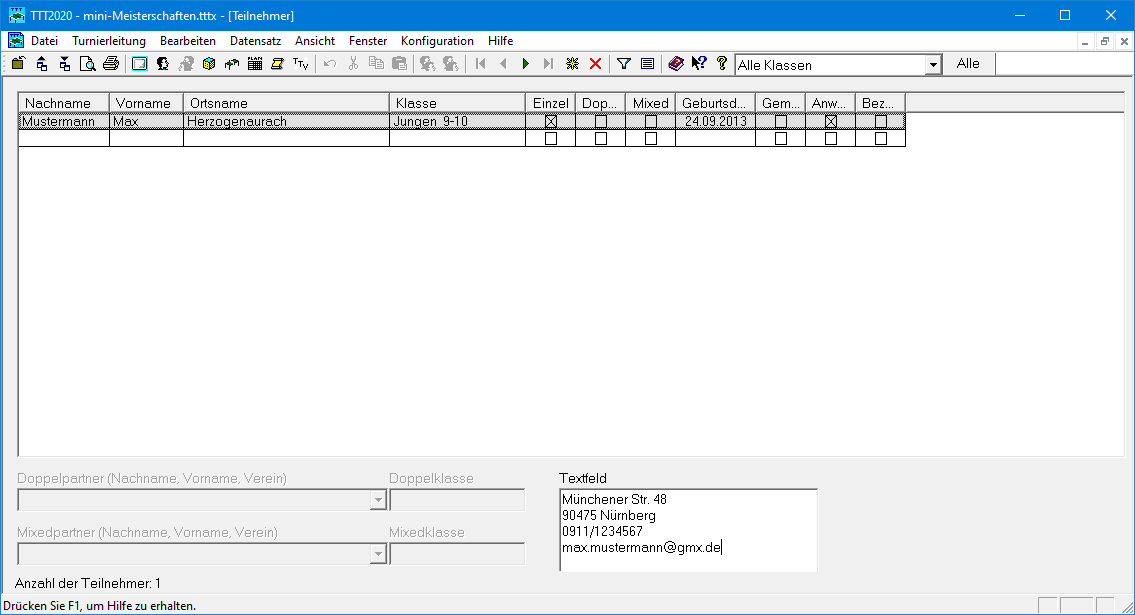 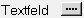 06.03.2024
Gerhard Heder (HeSoWa)
28
Alle Teilnehmer eingegeben
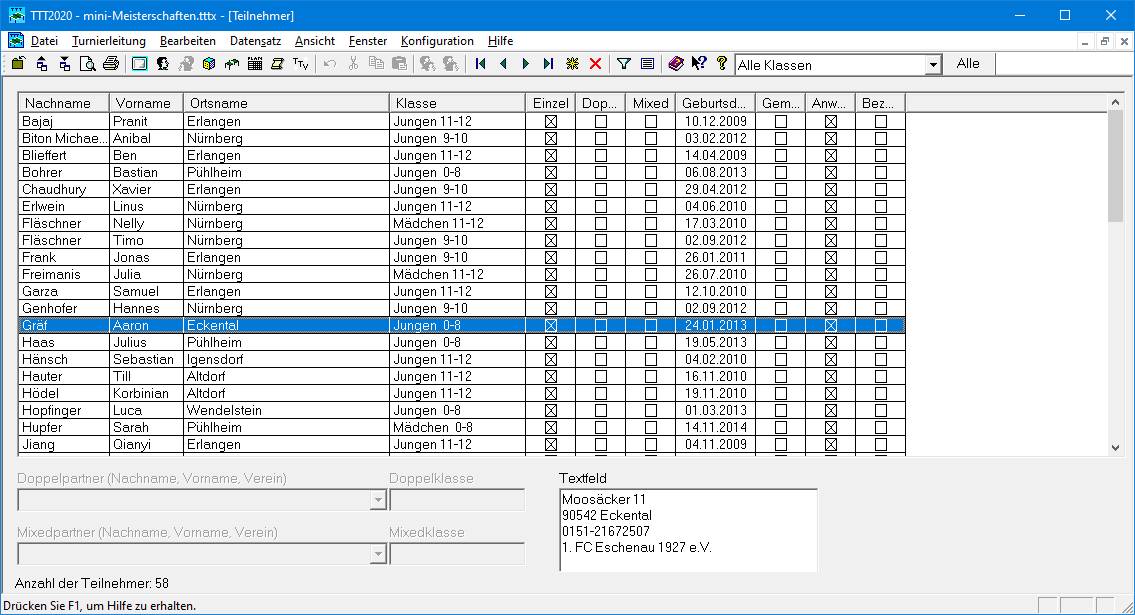 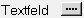 Weiter mit Auslosung für Ortsentscheid
06.03.2024
Gerhard Heder (HeSoWa)
29
Teilnehmer für Bezirks- oder Verbandsentscheid importieren
Nur für Bezirks- oder Verbandsentscheid
Voraussetzung: Alle Ortsentscheide des betreffenden Bezirks bzw. alle Bezirksentschiede des Verbandes sind durchgeführt worden.
Im Beispiel wird die Verfahrensweise für einen Bezirksentscheid demonstriert.
06.03.2024
Gerhard Heder (HeSoWa)
30
Qualifizierte Teilnehmer aus click-TT downloaden
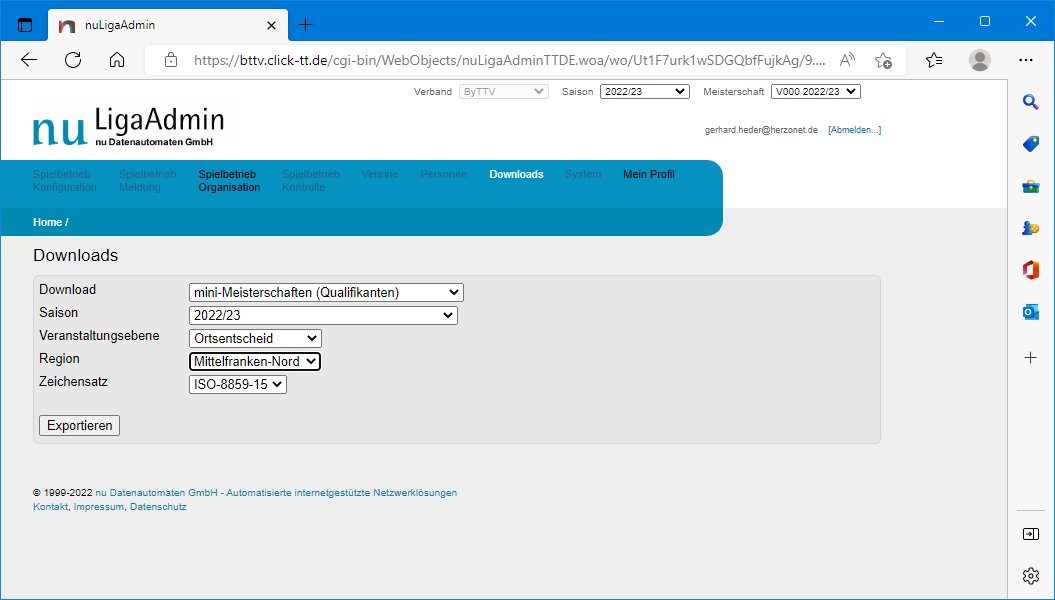 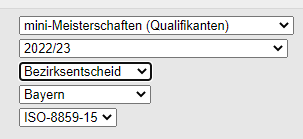 Für Bezirksentscheid
Für Verbandsentscheid
06.03.2024
Gerhard Heder (HeSoWa)
31
Qualifizierte Teilnehmer aus click-TT downloaden
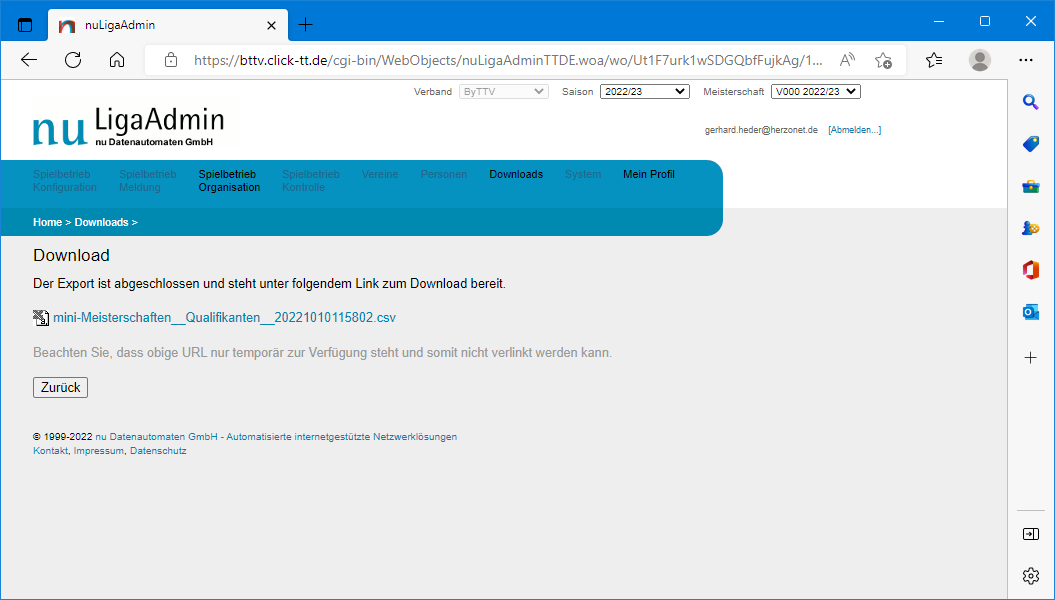 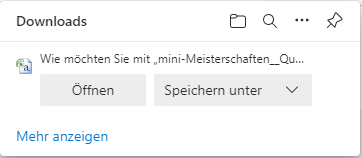 Linker Mausklick
06.03.2024
Gerhard Heder (HeSoWa)
32
Qualifizierte Teilnehmer aus click-TT downloaden
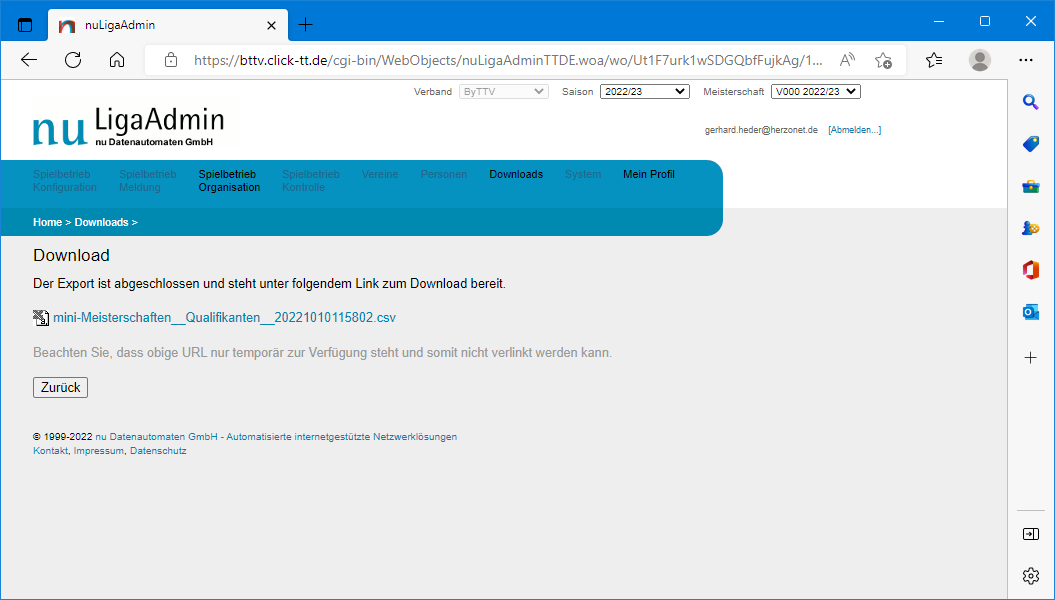 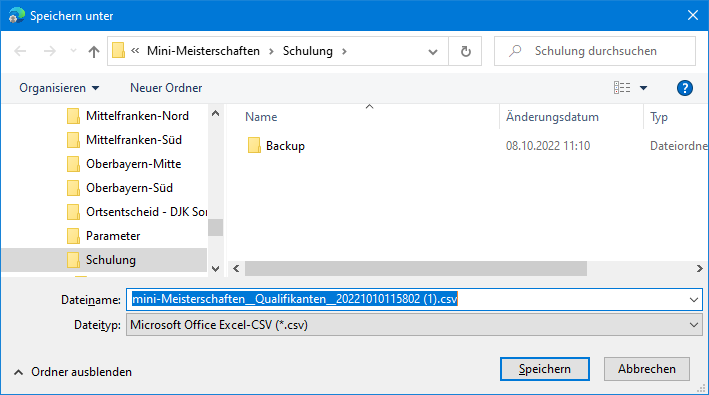 06.03.2024
Gerhard Heder (HeSoWa)
33
Qualifizierte Teilnehmer in TTT2020 importieren
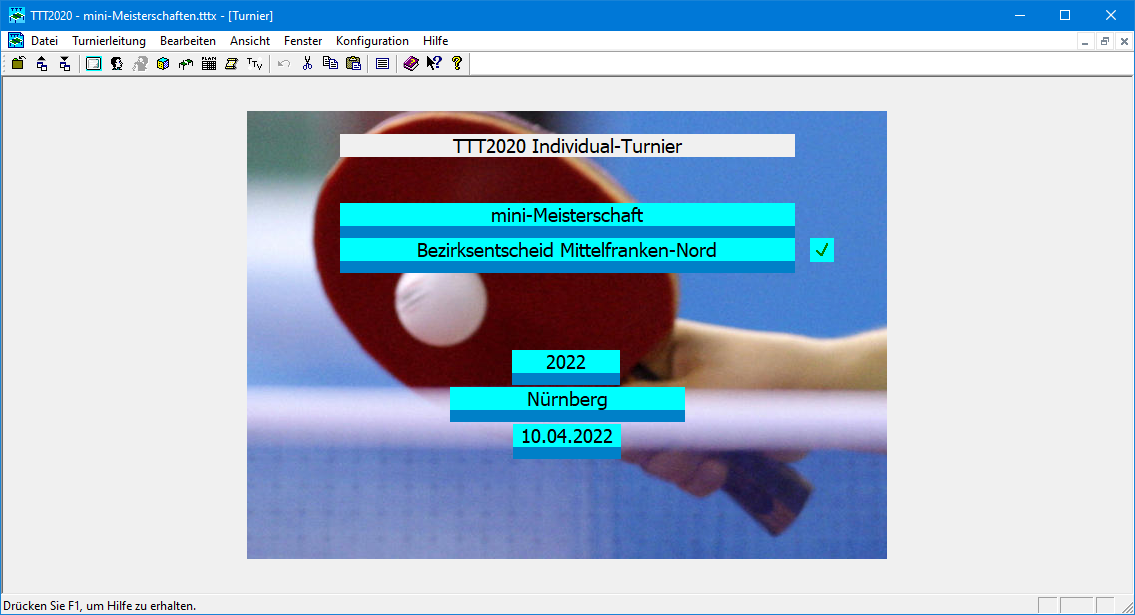 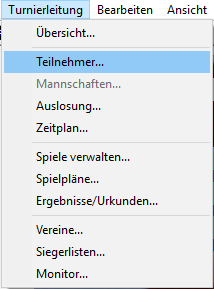 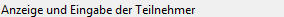 06.03.2024
Gerhard Heder (HeSoWa)
34
Qualifizierte Teilnehmer in TTT2020 importieren
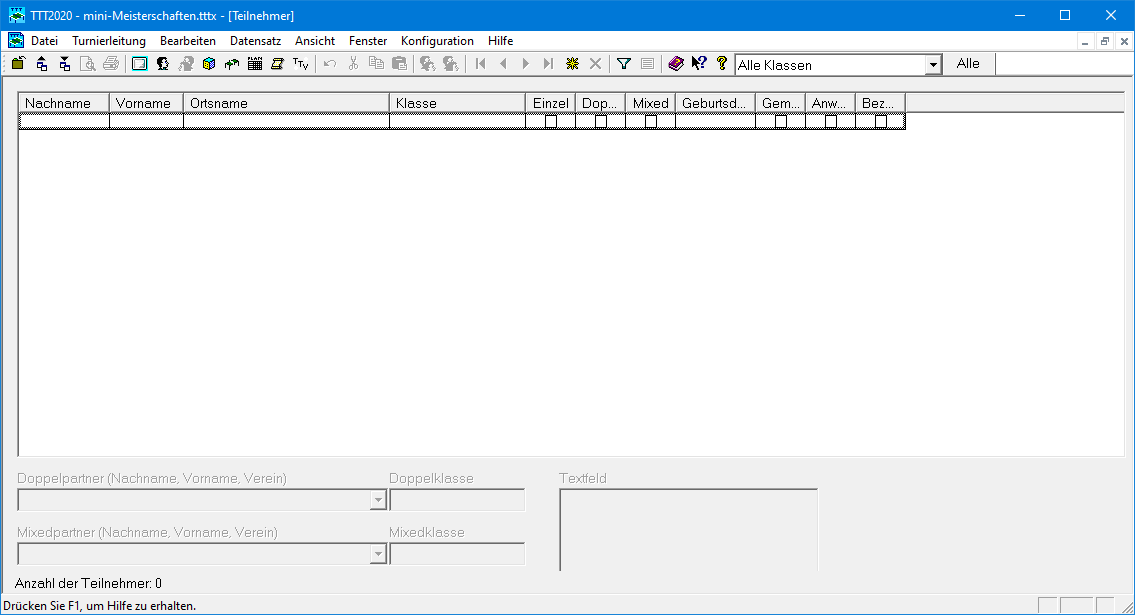 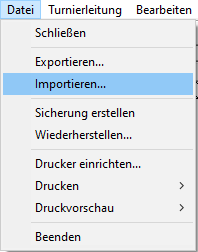 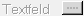 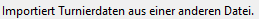 06.03.2024
Gerhard Heder (HeSoWa)
35
Qualifizierte Teilnehmer in TTT2020 importieren
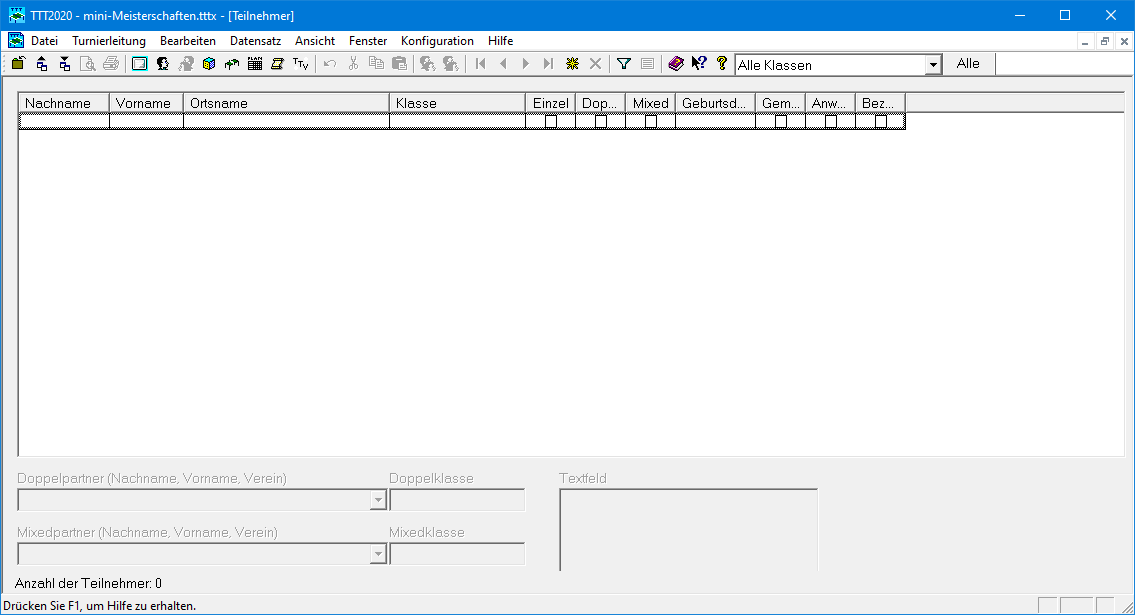 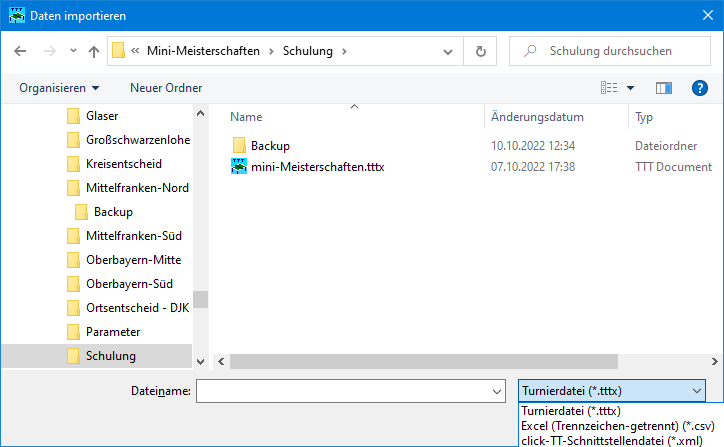 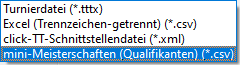 06.03.2024
Gerhard Heder (HeSoWa)
36
Qualifizierte Teilnehmer in TTT2020 importieren
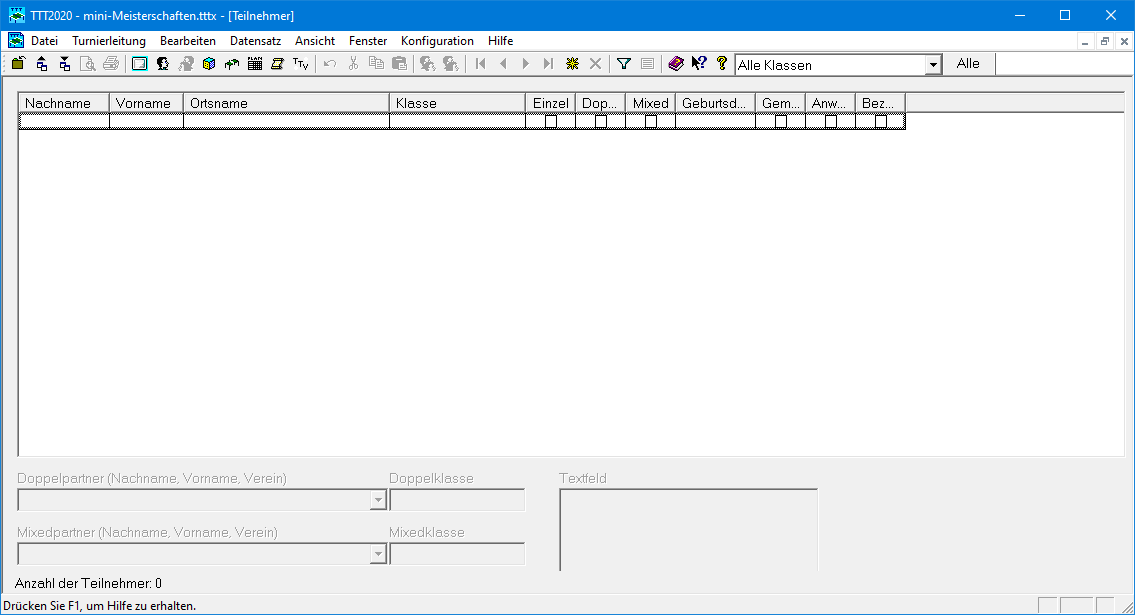 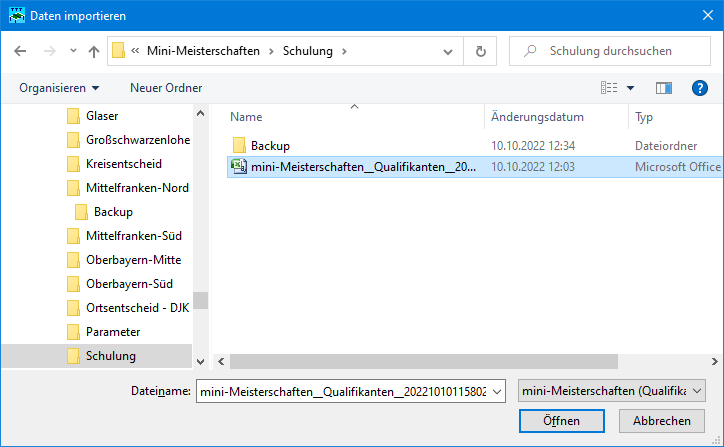 06.03.2024
Gerhard Heder (HeSoWa)
37
Qualifizierte Teilnehmer in TTT2020 importiert
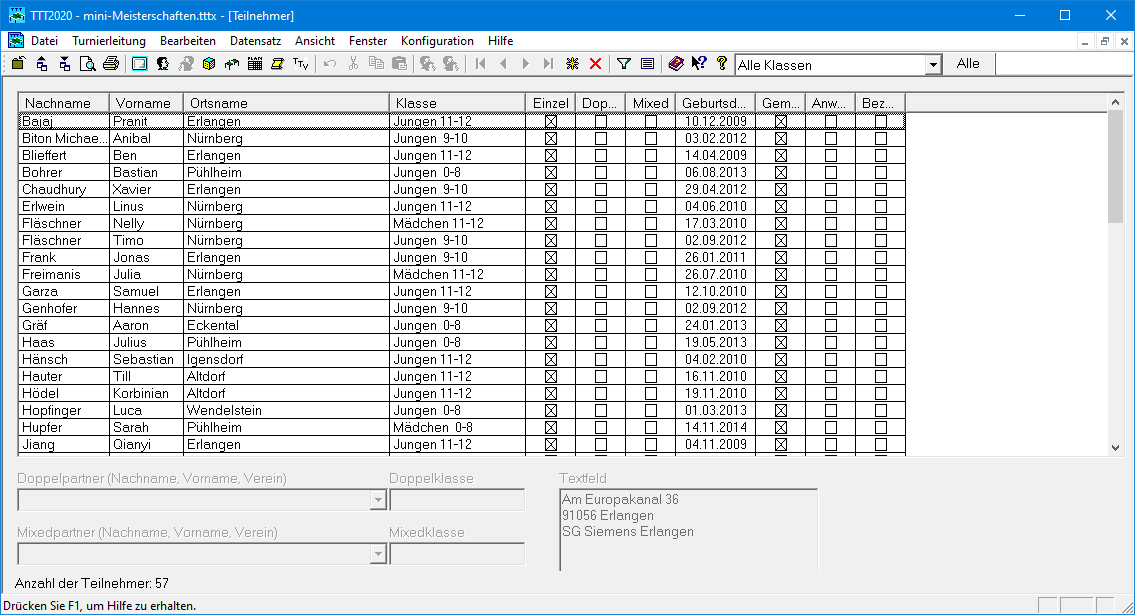 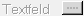 06.03.2024
Gerhard Heder (HeSoWa)
38
Anwesenheit der qualifizierten Teilnehmer überprüfen
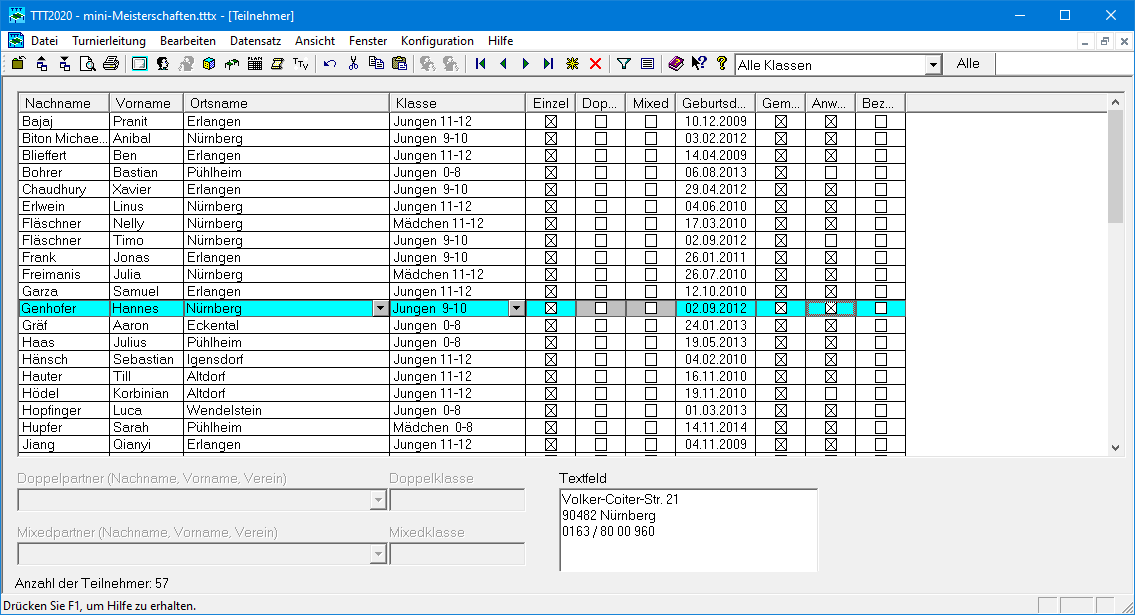 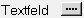 Weiter mit Auslosung für Bezirks- oder Verbandsentscheid
06.03.2024
Gerhard Heder (HeSoWa)
39
Auslosung (Ortsentscheid) durchführen
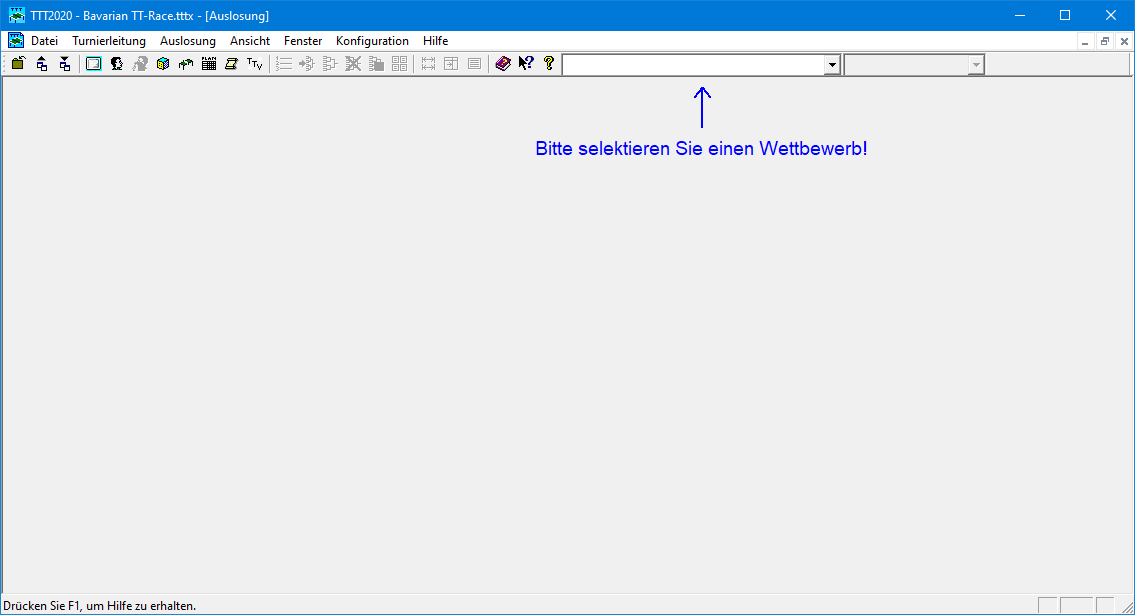 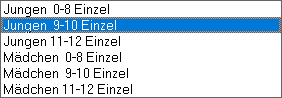 06.03.2024
Gerhard Heder (HeSoWa)
40
Auszulosende Spieler
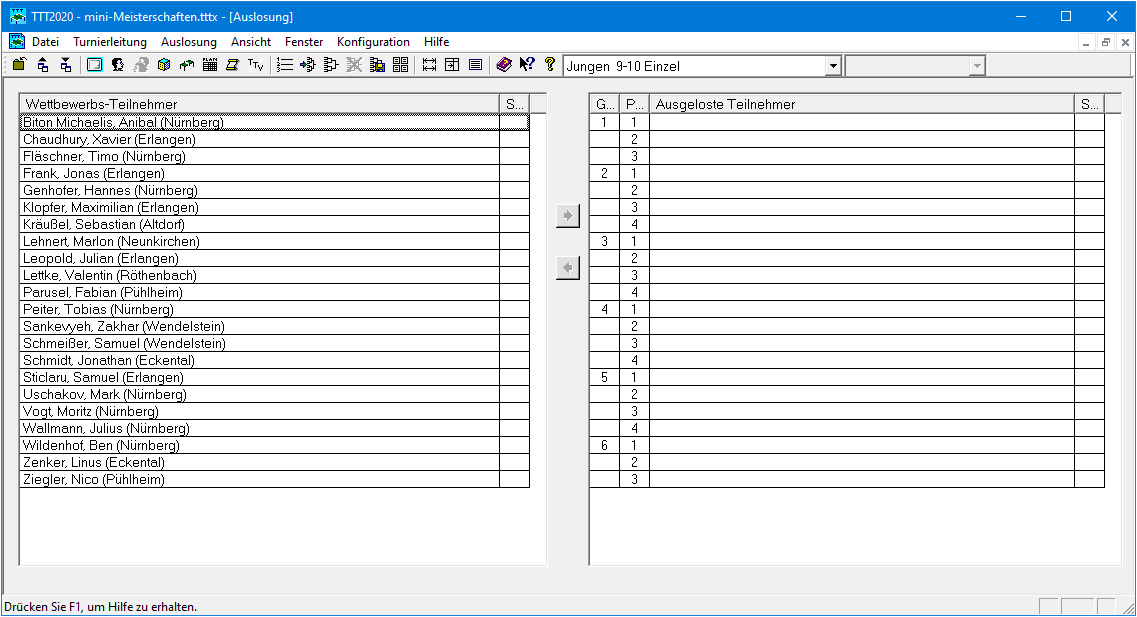 06.03.2024
Gerhard Heder (HeSoWa)
41
Auslosung starten
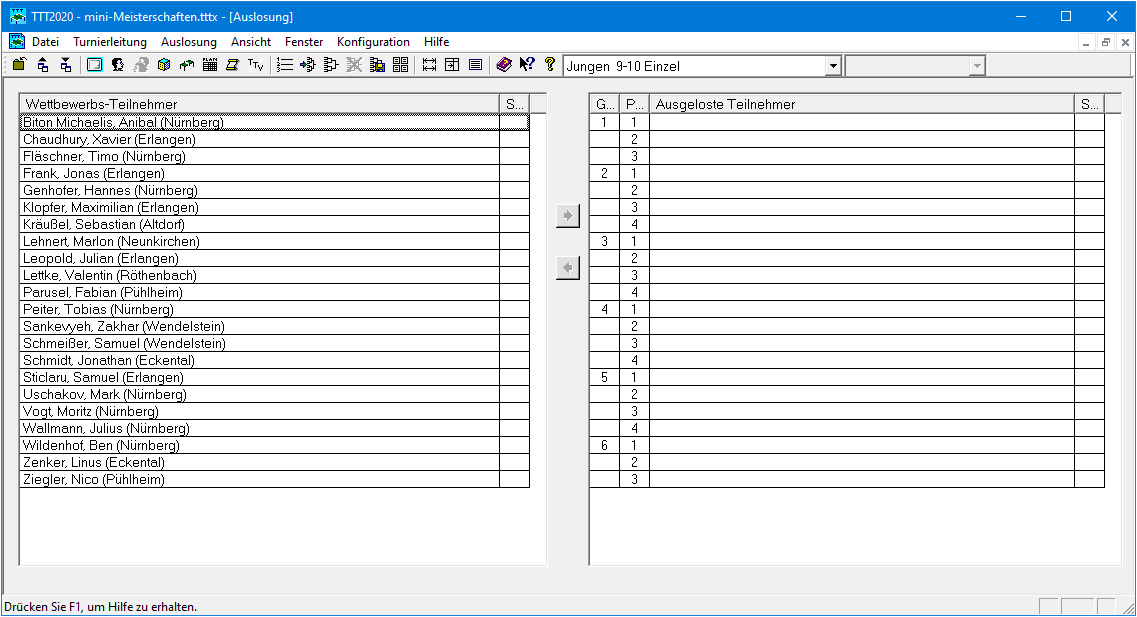 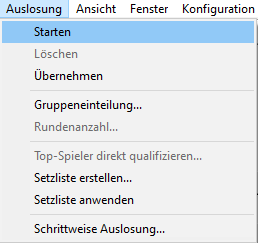 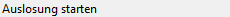 06.03.2024
Gerhard Heder (HeSoWa)
42
Auslosung starten
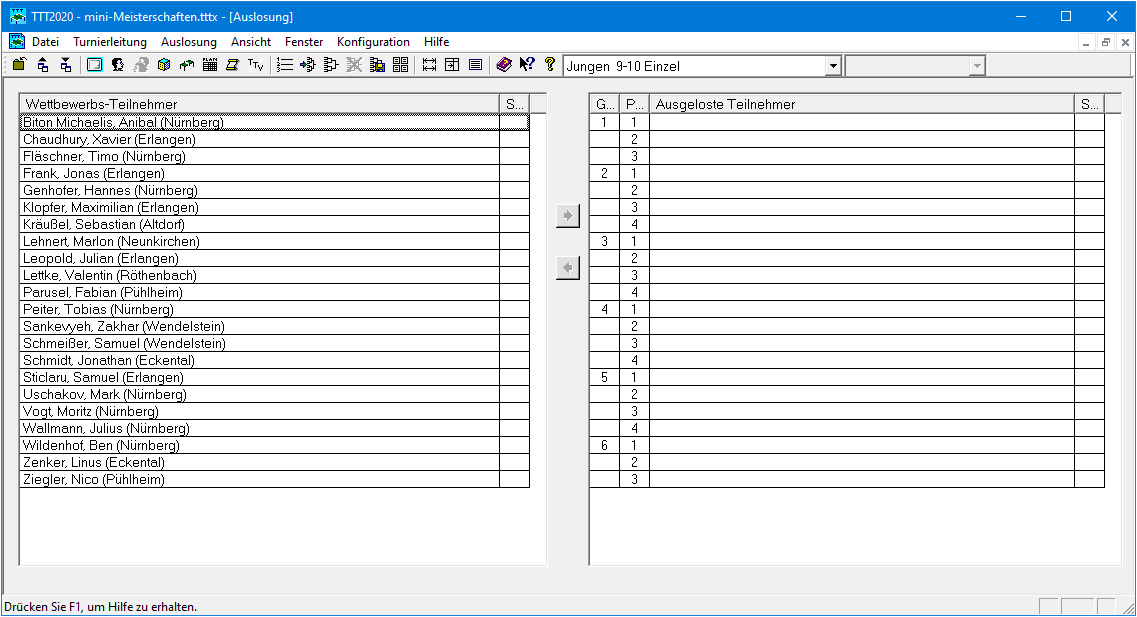 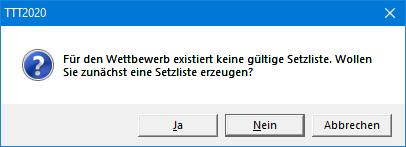 Beim Ortsentscheid wird keine Setzliste erzeugt, da die Spielstärke der Teilnehmer unbekannt ist.
06.03.2024
Gerhard Heder (HeSoWa)
43
Auslosung übernehmen (speichern)
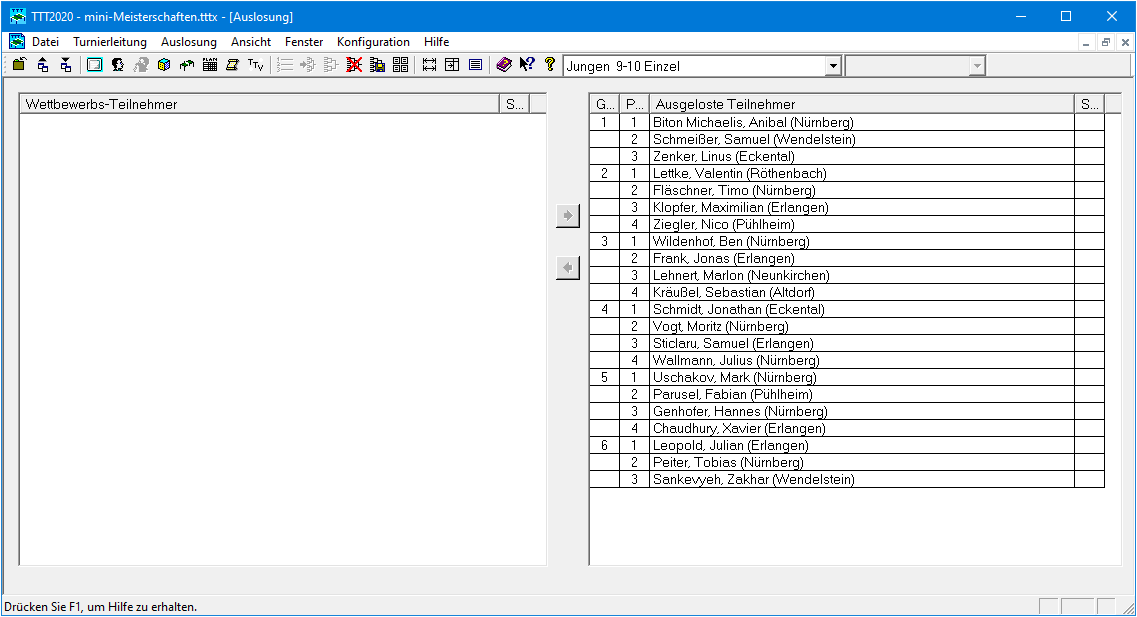 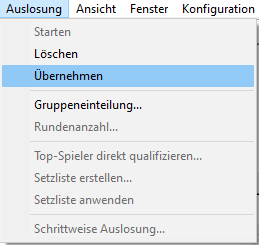 Weiter mit Spielbetrieb
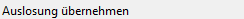 06.03.2024
Gerhard Heder (HeSoWa)
44
Auslosung (Bezirks- oder Verbandsentscheid) durchführen
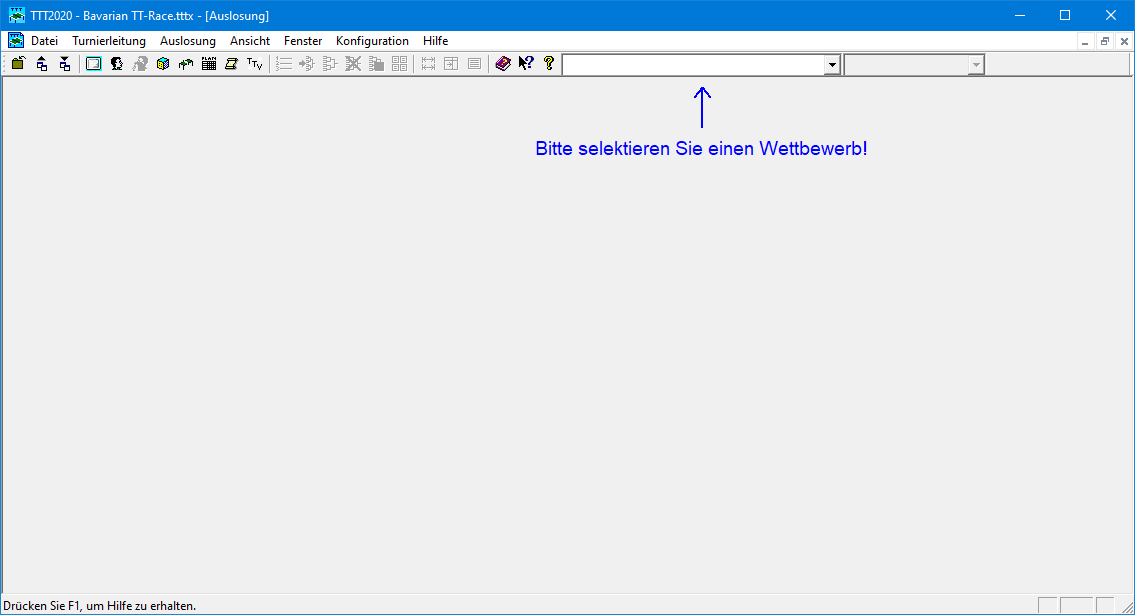 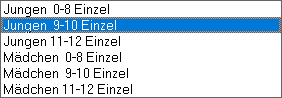 06.03.2024
Gerhard Heder (HeSoWa)
45
Auszulosende Spieler
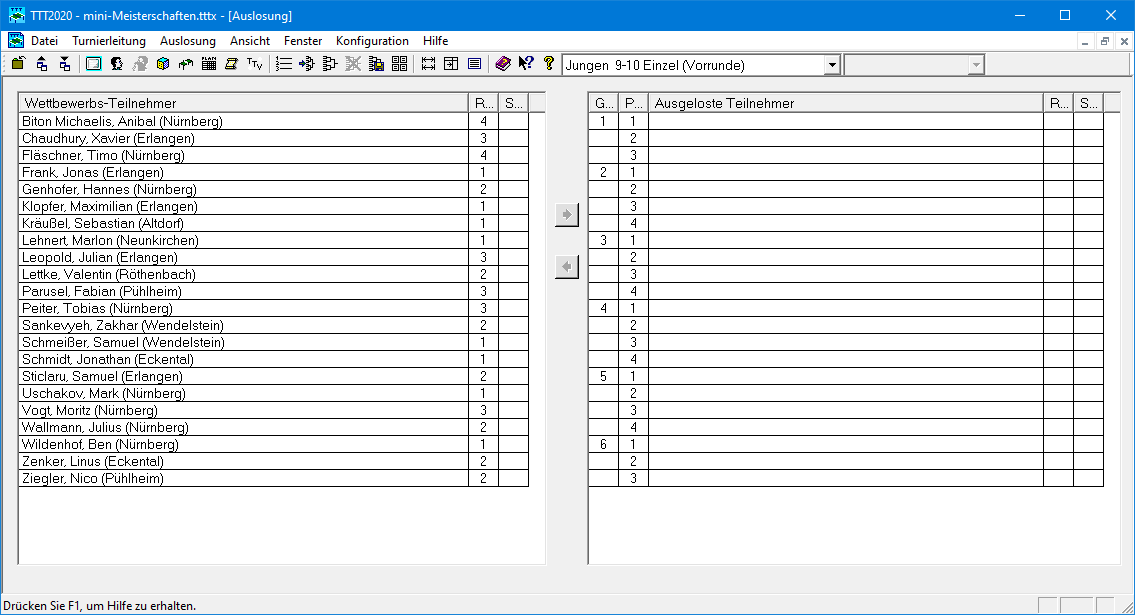 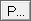 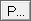 Platzierung im vorhergehenden Entscheid (Orts- bzw. Bezirksentscheid)
06.03.2024
Gerhard Heder (HeSoWa)
46
Setzliste erstellen
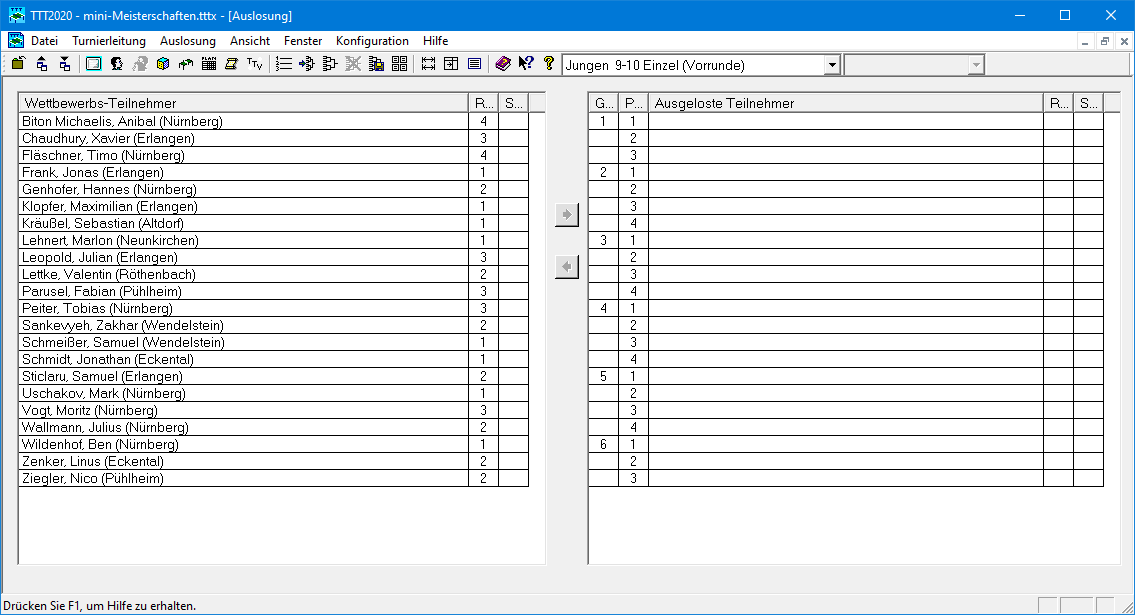 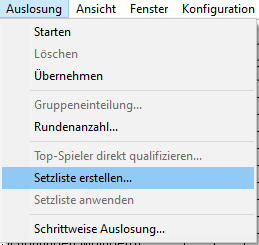 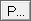 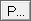 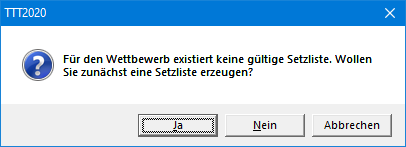 Platzierung im vorhergehenden Entscheid (Orts- bzw. Bezirksentscheid)
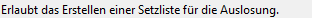 06.03.2024
Gerhard Heder (HeSoWa)
47
Setzliste erstellen
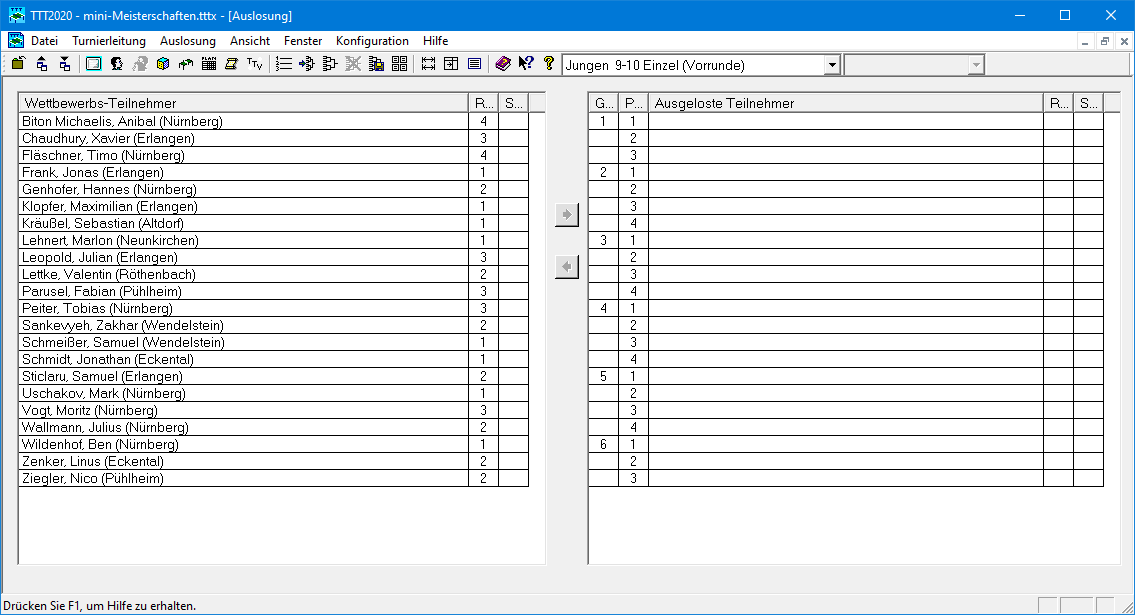 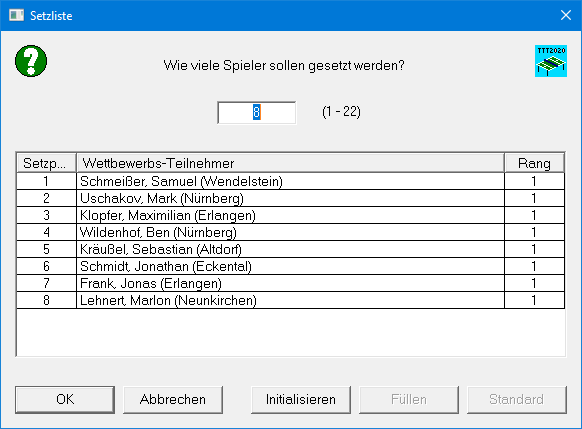 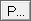 Platzierung in vorherigem Entscheid
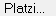 Die Erstplatzierten aus dem vorhergehenden Entscheid (Orts- bzw. Bezirksentscheid) werden gesetzt.
06.03.2024
Gerhard Heder (HeSoWa)
48
Auslosung starten
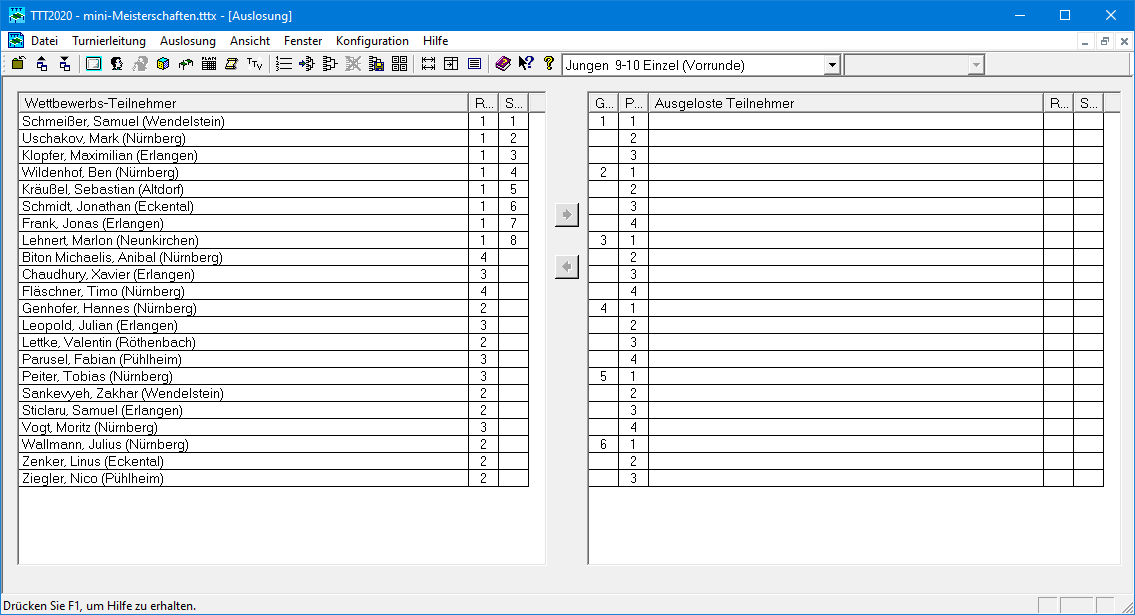 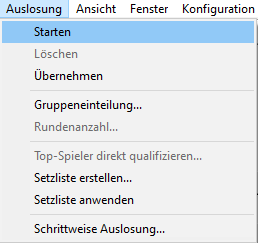 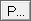 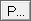 Setzpositionen
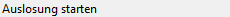 06.03.2024
Gerhard Heder (HeSoWa)
49
Auslosung übernehmen (speichern)
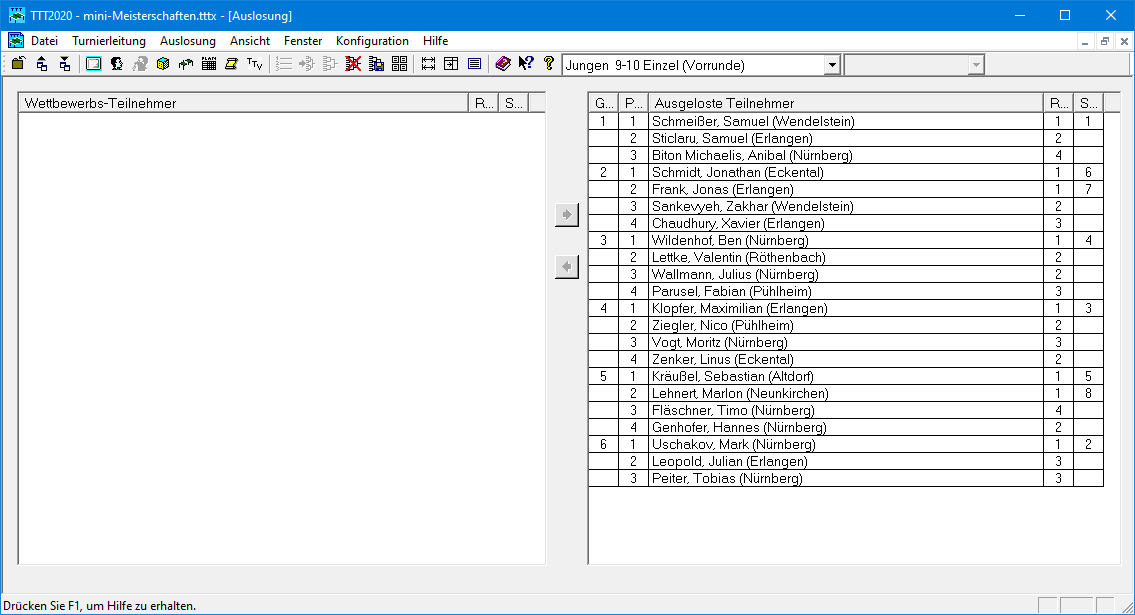 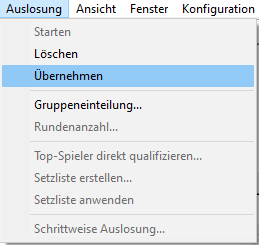 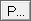 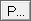 Setzpositionen
Weiter mit Spielbetrieb
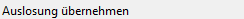 06.03.2024
Gerhard Heder (HeSoWa)
50
Spielbetrieb durchführen
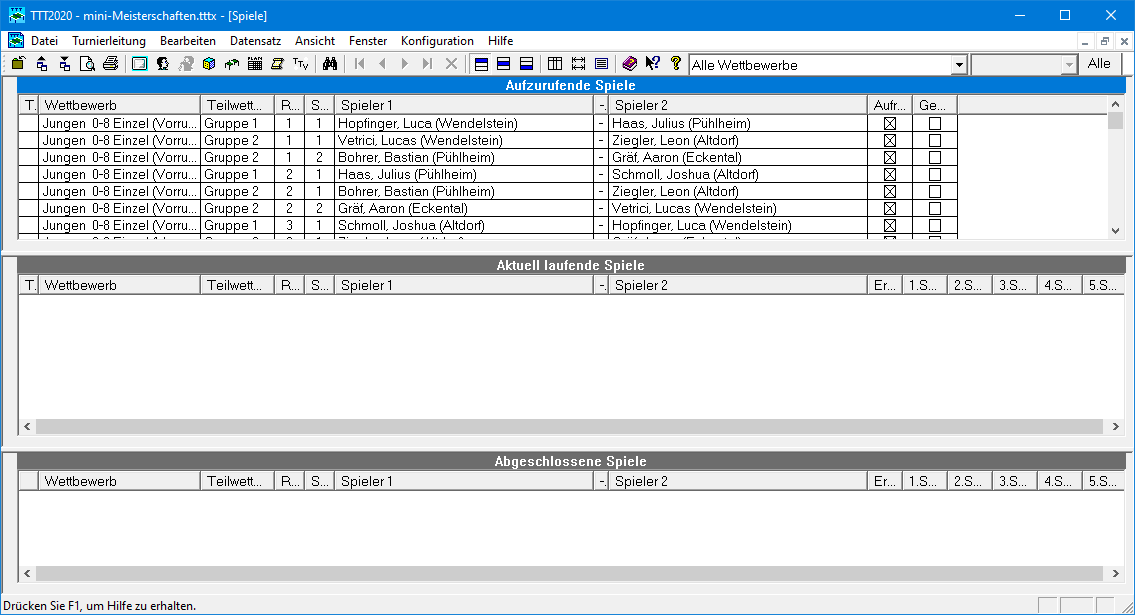 06.03.2024
Gerhard Heder (HeSoWa)
51
Spiele der 1. Runde aufrufen
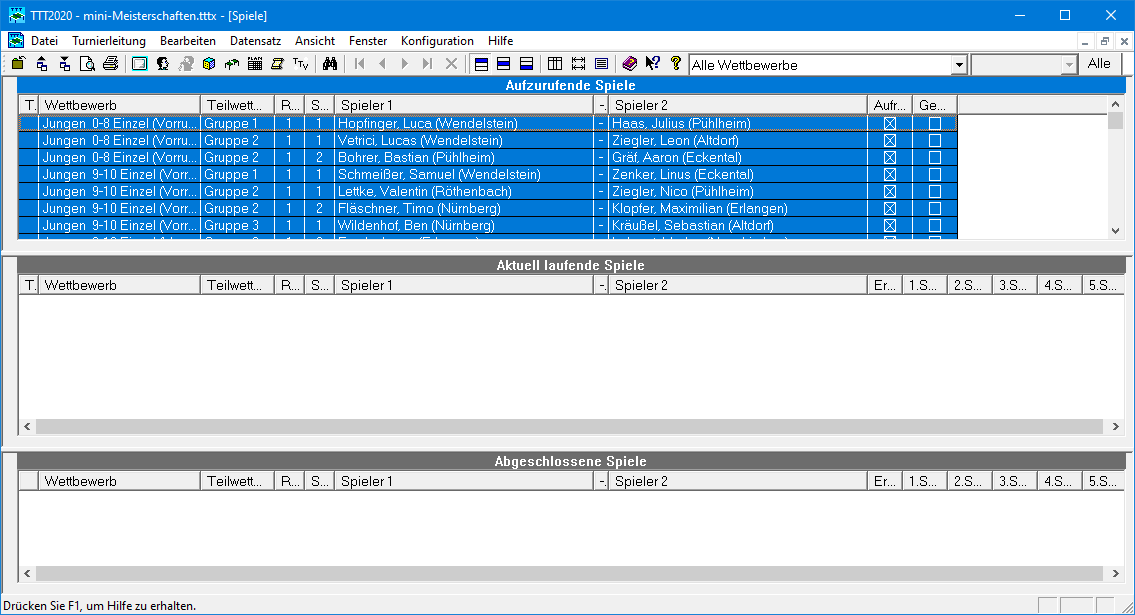 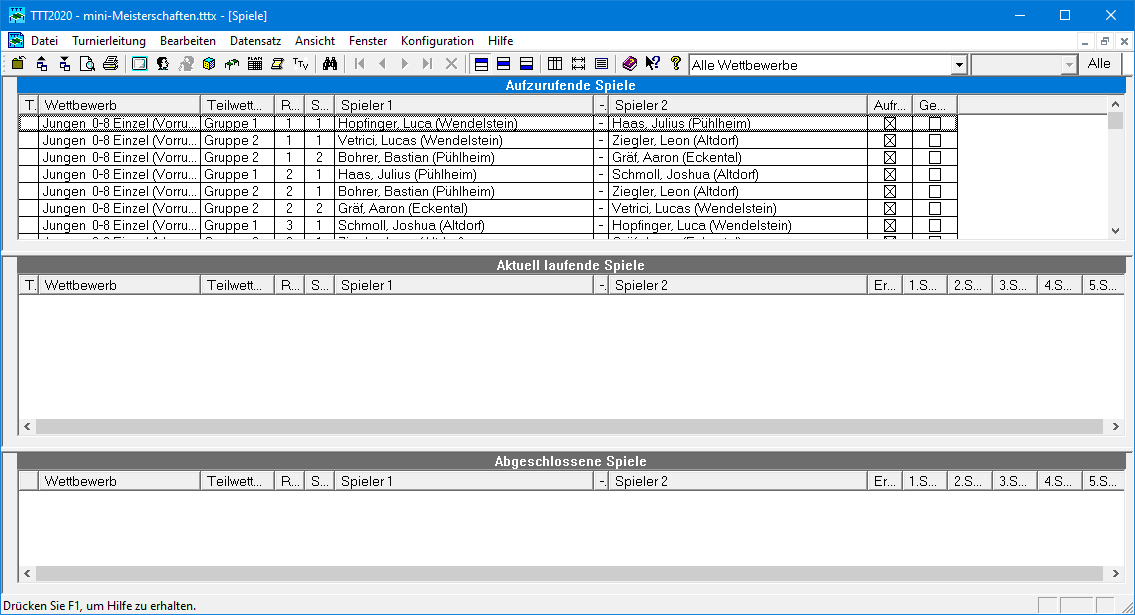 Sortieren Sie die aufzurufenden Spiele nach Runden (auf Spalte „Runde“ klicken) und selektieren Sie mehrere Spiele der 1. Runde.
06.03.2024
Gerhard Heder (HeSoWa)
52
Spiele der 1. Runde aufrufen
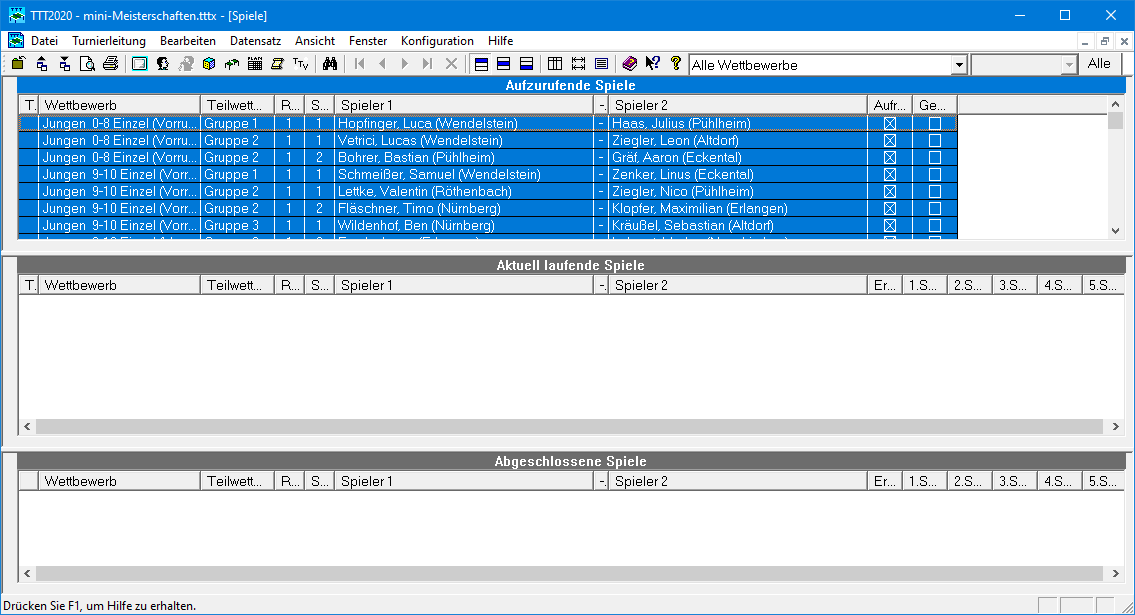 Ziehen Sie die selektierten Spiele per Drag&Drop in den weißen Bereich unterhalb von „Aktuell laufende Spiele“.
06.03.2024
Gerhard Heder (HeSoWa)
53
Spiele der 1. Runde aufgerufen
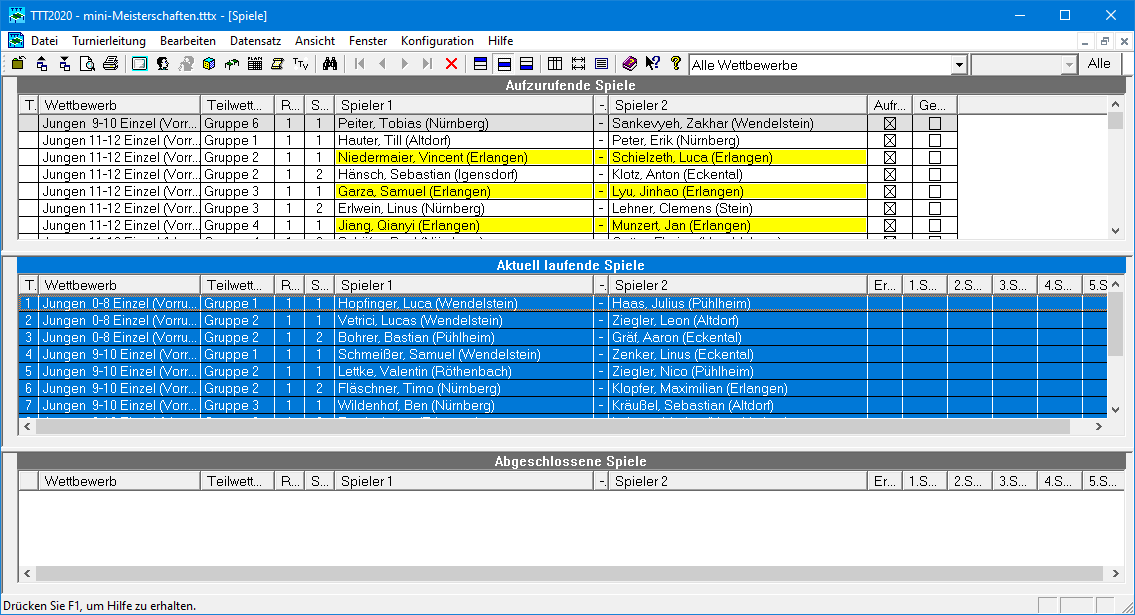 06.03.2024
Gerhard Heder (HeSoWa)
54
Schiedsrichterzettel drucken
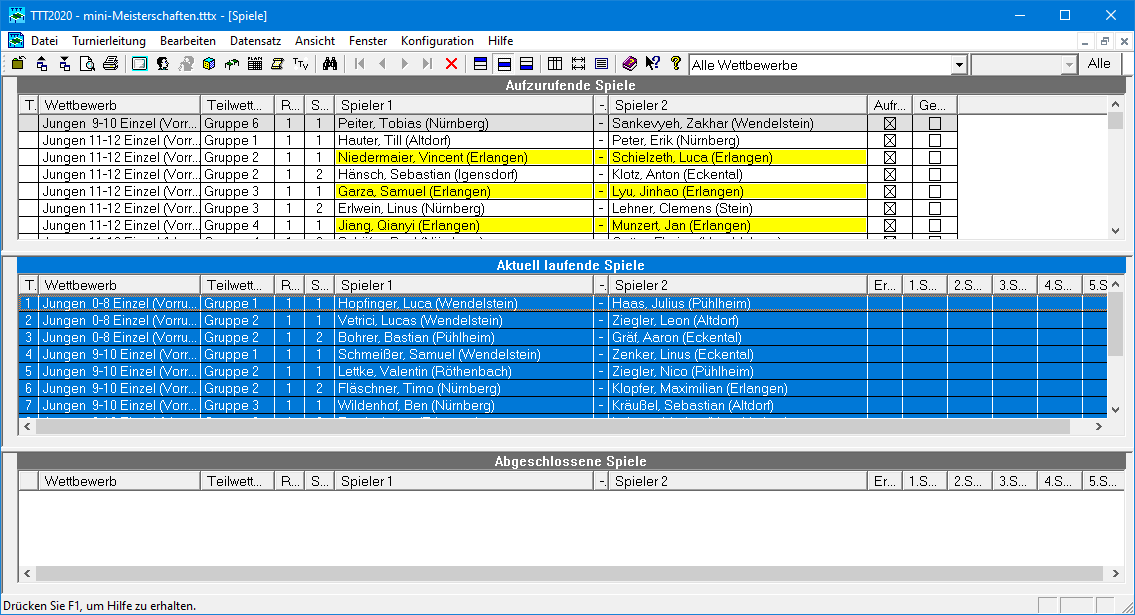 Rechter Mausklick in Liste der aktuell laufenden Spiele
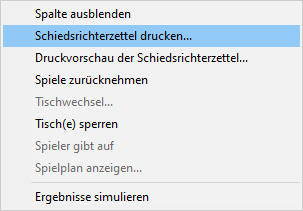 06.03.2024
Gerhard Heder (HeSoWa)
55
Schiedsrichterzettel drucken
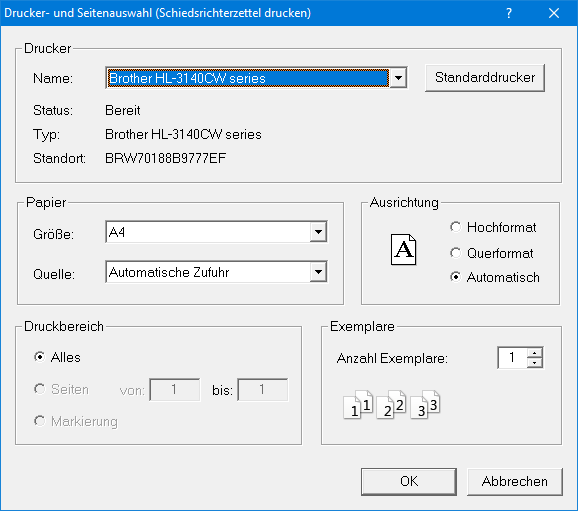 06.03.2024
Gerhard Heder (HeSoWa)
56
Schiedsrichterzettel drucken
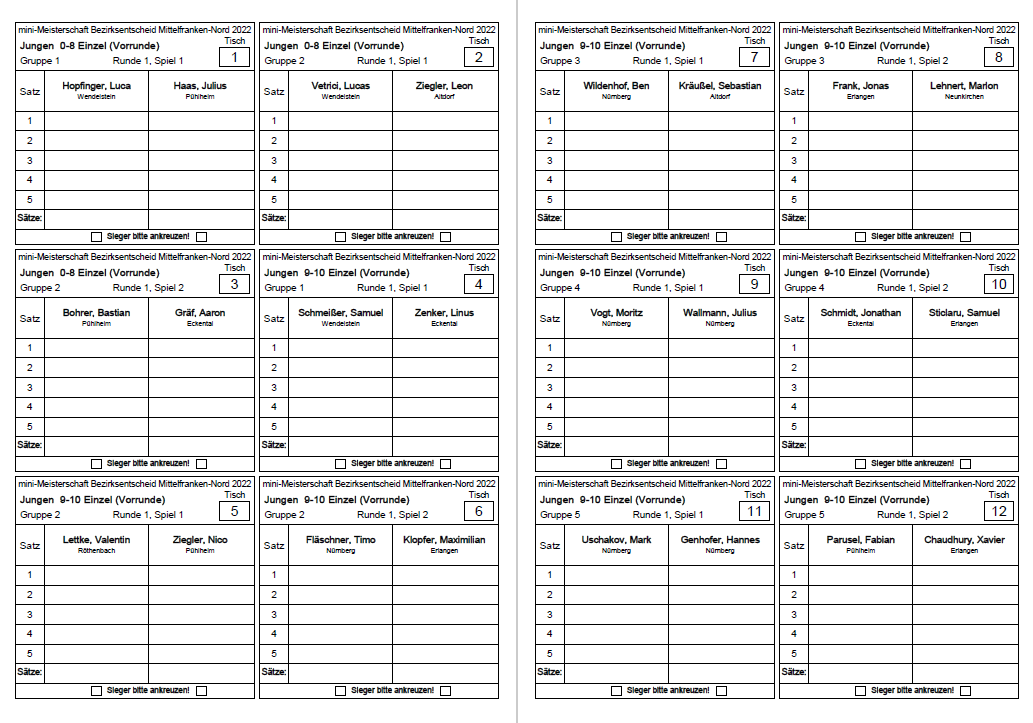 06.03.2024
Gerhard Heder (HeSoWa)
57
Ergebnis eines Spiels eingeben
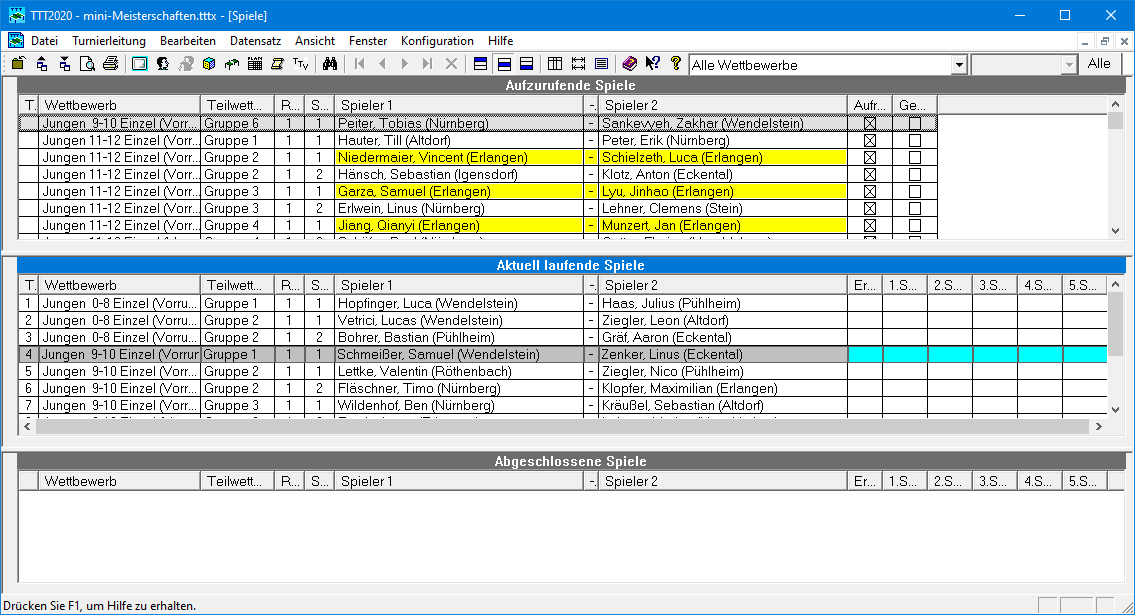 Ergebnis des Spiels: Es braucht nur die Anzahl der Sätze des Verlierers angegeben zu werden: Ohne Vorzeichen, wenn der 1. Spieler gewonnen hat, mit Minuszeichen, wenn der 2. Spieler gewonnen hat.
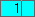 06.03.2024
Gerhard Heder (HeSoWa)
58
Ergebnis eines Spiels eingeben
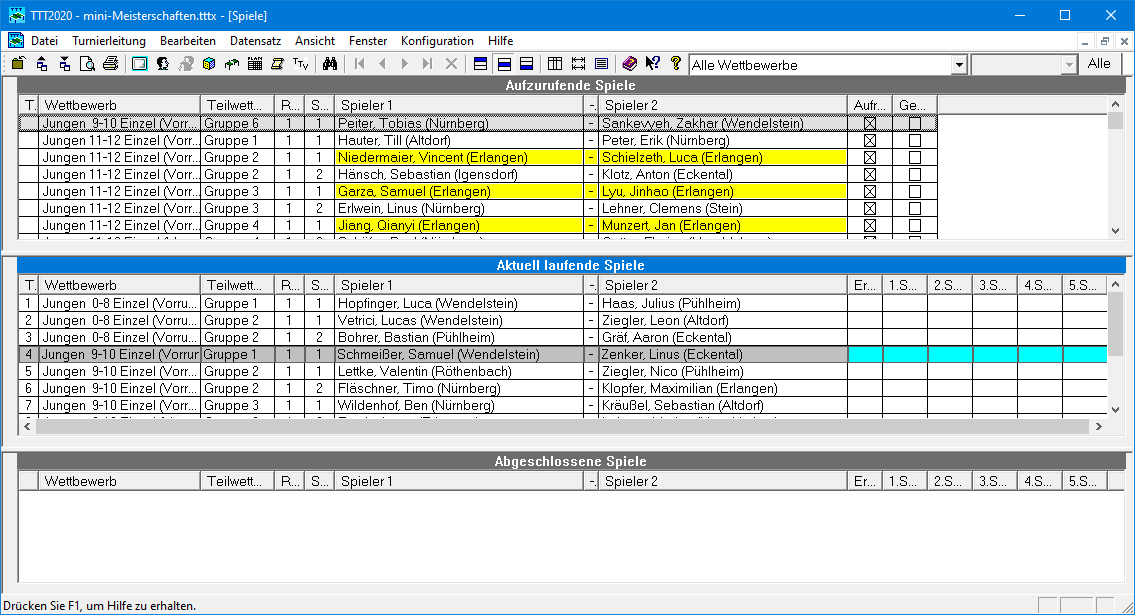 Ergebnis des 1. Satzes: Es braucht nur die Anzahl der Punkte des Verlierers angegeben zu werden: Ohne Vorzeichen, wenn der 1. Spieler gewonnen hat, mit Minuszeichen, wenn der 2. Spieler gewonnen hat.
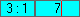 06.03.2024
Gerhard Heder (HeSoWa)
59
Ergebnis eines Spiels eingeben
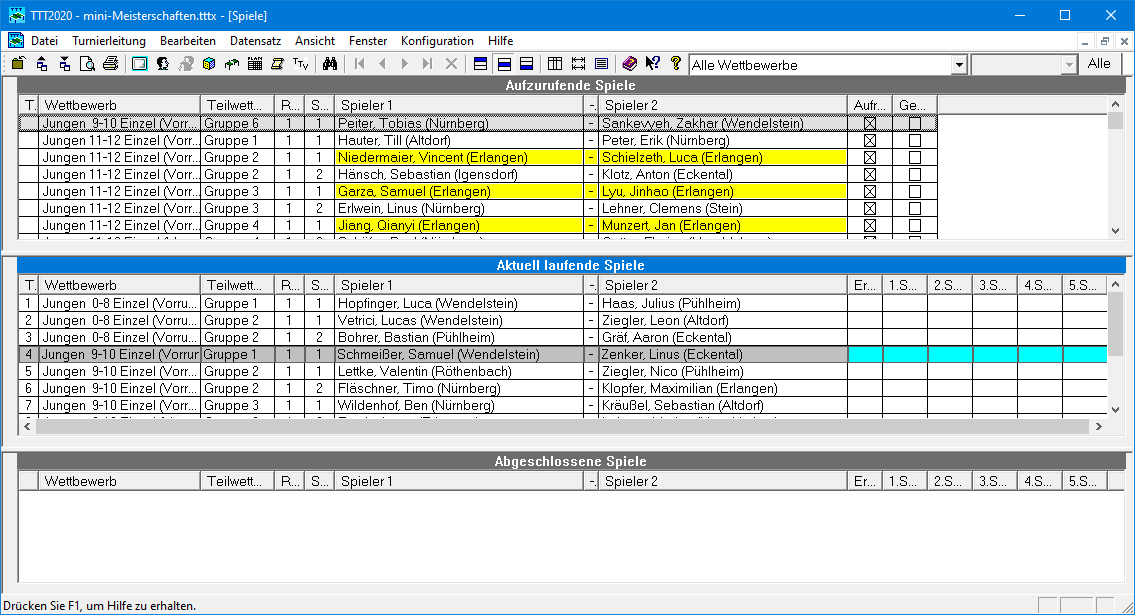 Ergebnis des 2. Satzes: Es braucht nur die Anzahl der Punkte des Verlierers angegeben zu werden: Ohne Vorzeichen, wenn der 1. Spieler gewonnen hat, mit Minuszeichen, wenn der 2. Spieler gewonnen hat.
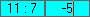 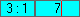 06.03.2024
Gerhard Heder (HeSoWa)
60
Ergebnis eines Spiels eingeben
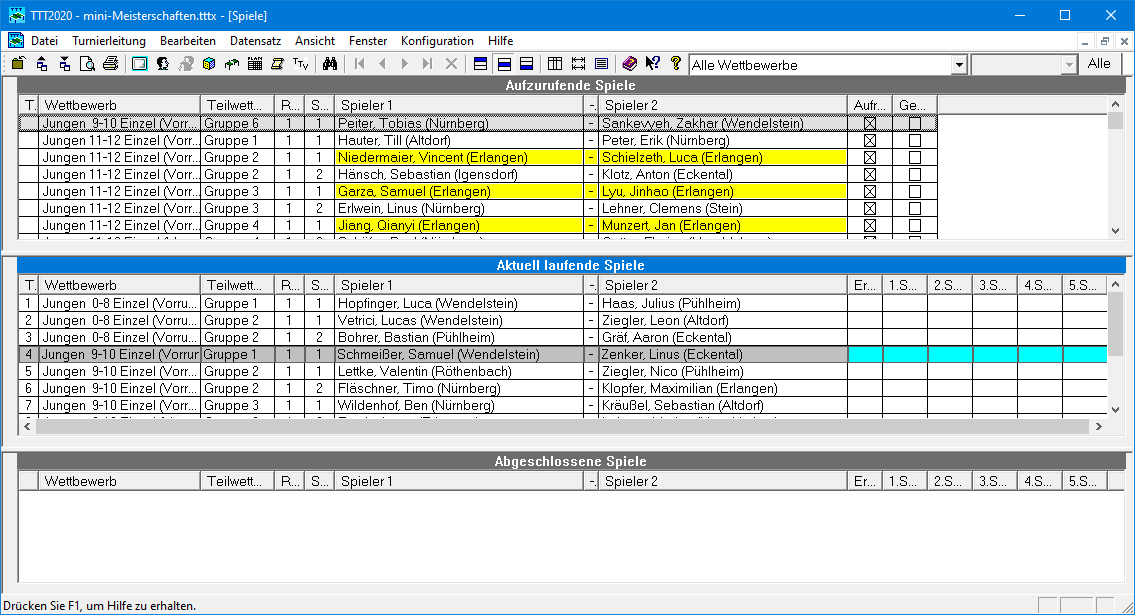 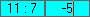 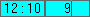 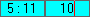 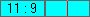 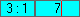 Die Eingabe des kompletten Ergebnisses wird durch Drücken der Eingabe-Taste abgeschlossen.
06.03.2024
Gerhard Heder (HeSoWa)
61
Ergebnis eines Spiels eingegeben
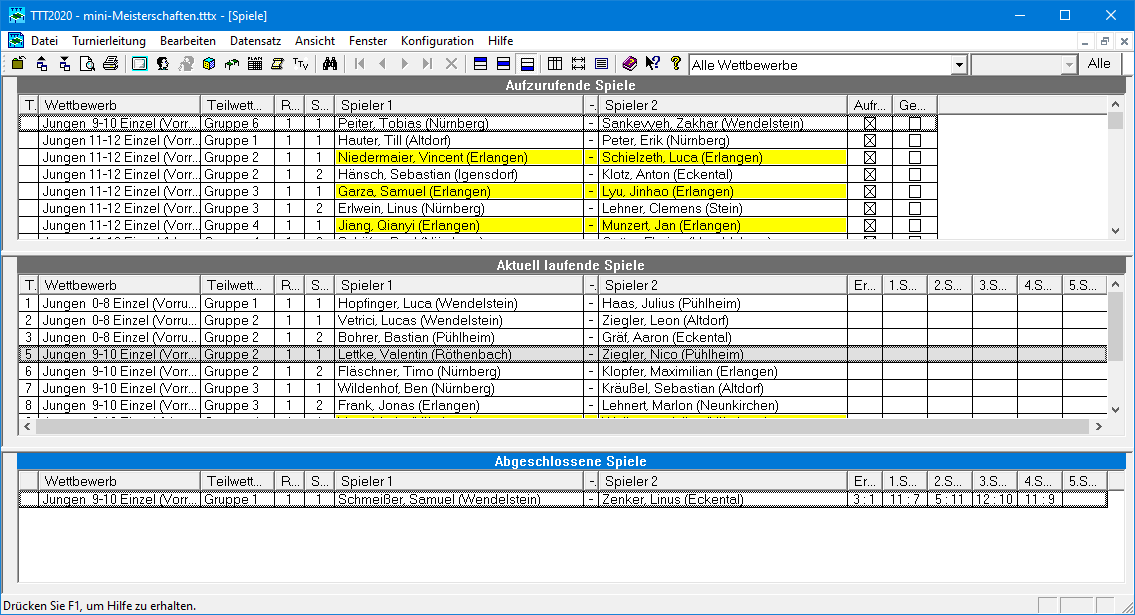 Das Ergebnis erscheint im Bereich „Abgeschlossene Spiele“.
06.03.2024
Gerhard Heder (HeSoWa)
62
Alle Spiele der Vorrunde abgeschlossen
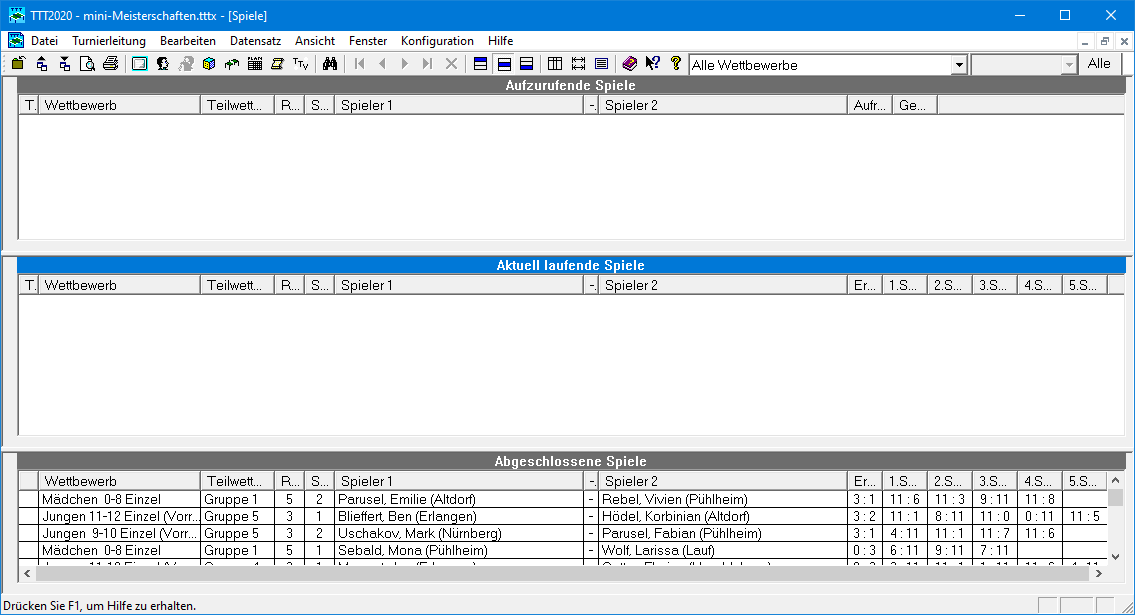 06.03.2024
Gerhard Heder (HeSoWa)
63
Spielplan (Vorrunde) aufrufen
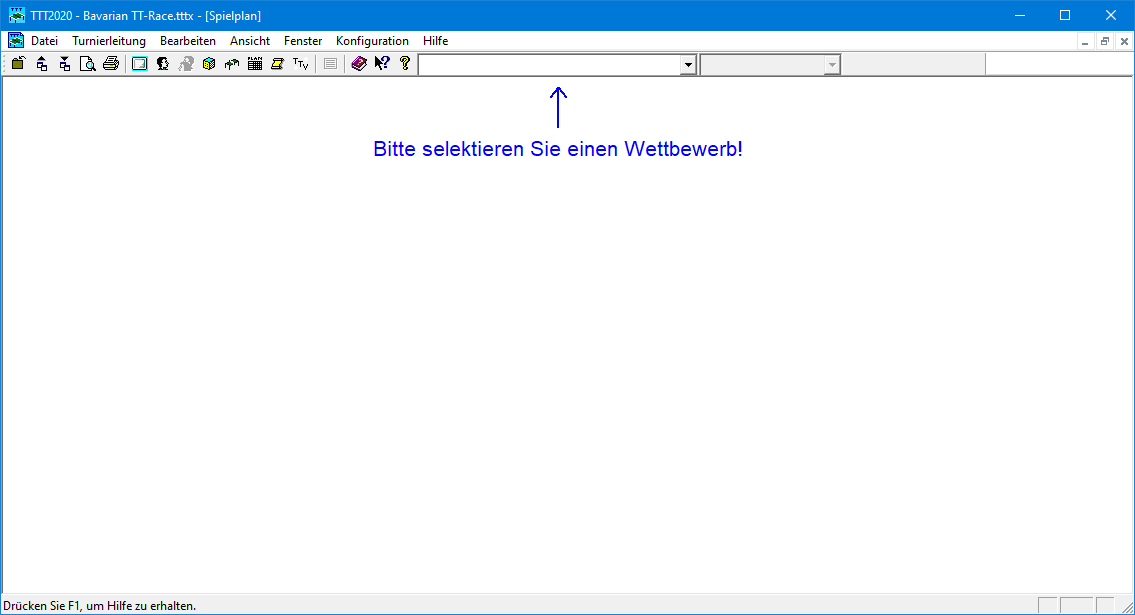 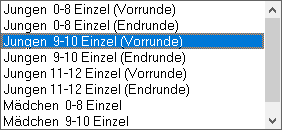 06.03.2024
Gerhard Heder (HeSoWa)
64
Spielplan (Vorrunde)
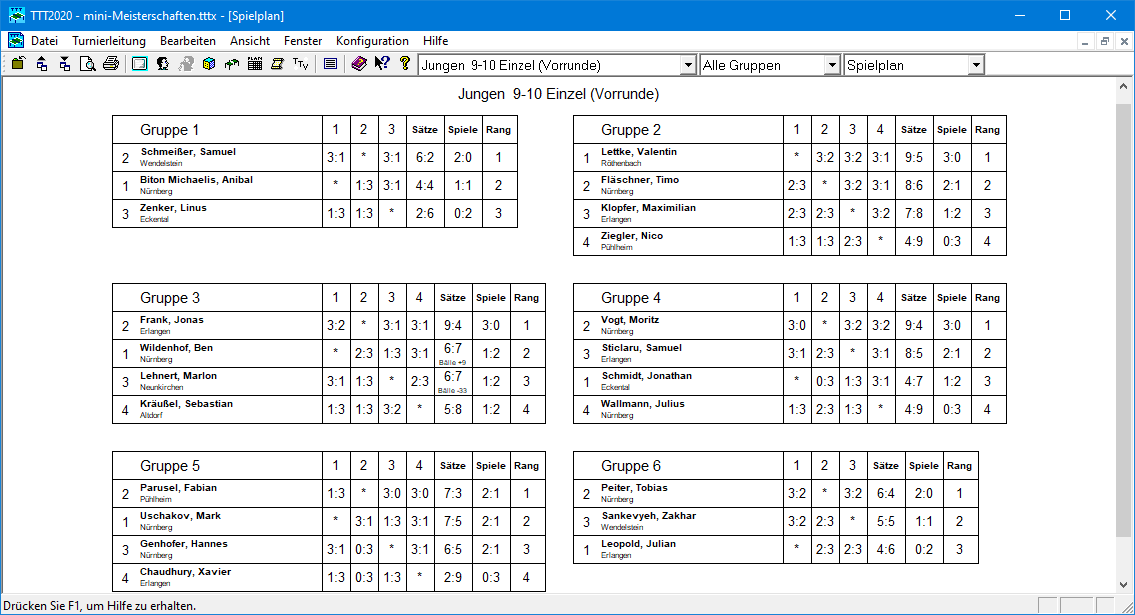 Gleiche Anzahl von Siegen: Die höhere Differenz der Sätze entscheidet über die Platzierung.
Gleiche Satzdifferenz: Die höhere Differenz der Bälle entscheidet über die Platzierung.
06.03.2024
Gerhard Heder (HeSoWa)
65
Platzierungen (Vorrunde) ansehen
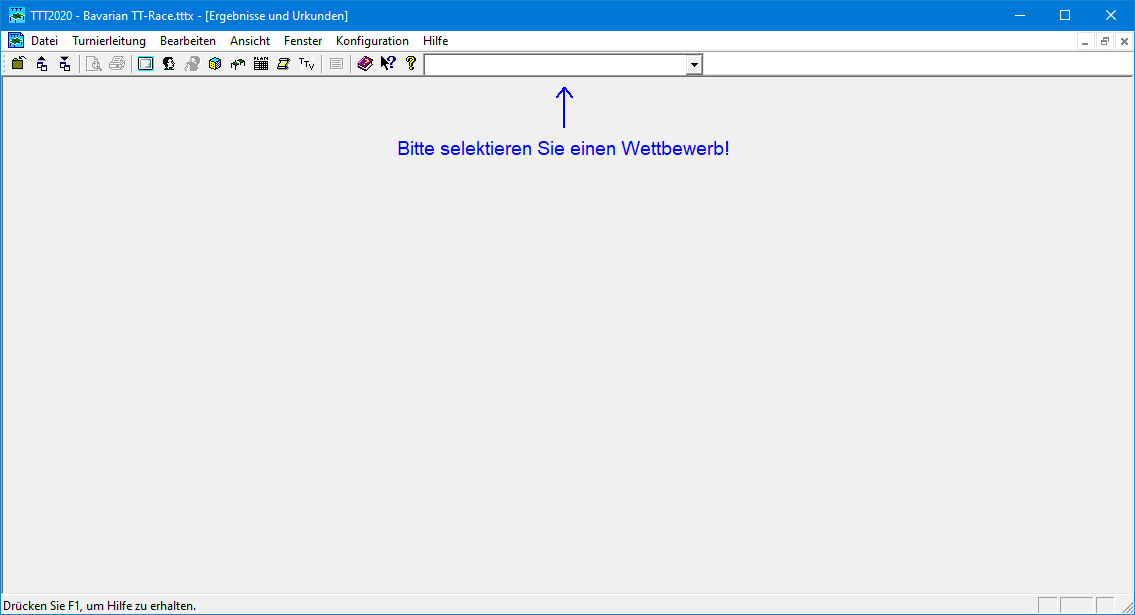 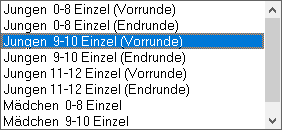 06.03.2024
Gerhard Heder (HeSoWa)
66
Platzierungen (Vorrunde) ansehen
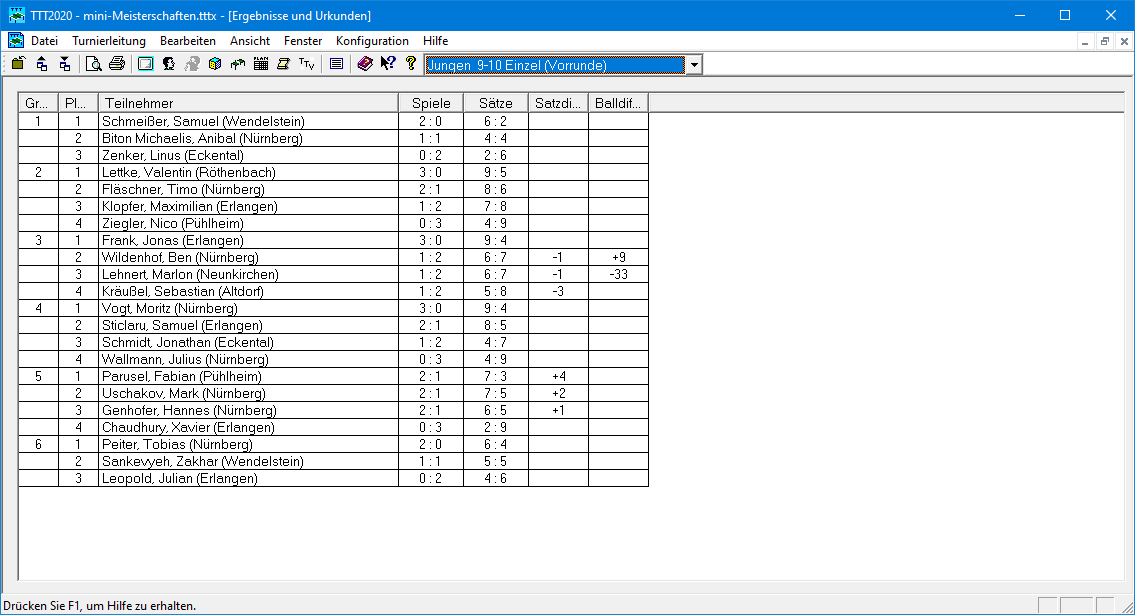 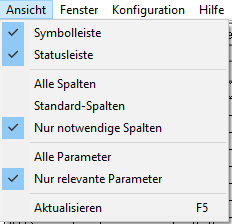 Hier werden nur die notwendigen und relevanten Parameter angezeigt.
Im Menü Ansicht müssen dazu die folgenden Einträge markiert sein:
06.03.2024
Gerhard Heder (HeSoWa)
67
Auslosung (Endrunde) durchführen
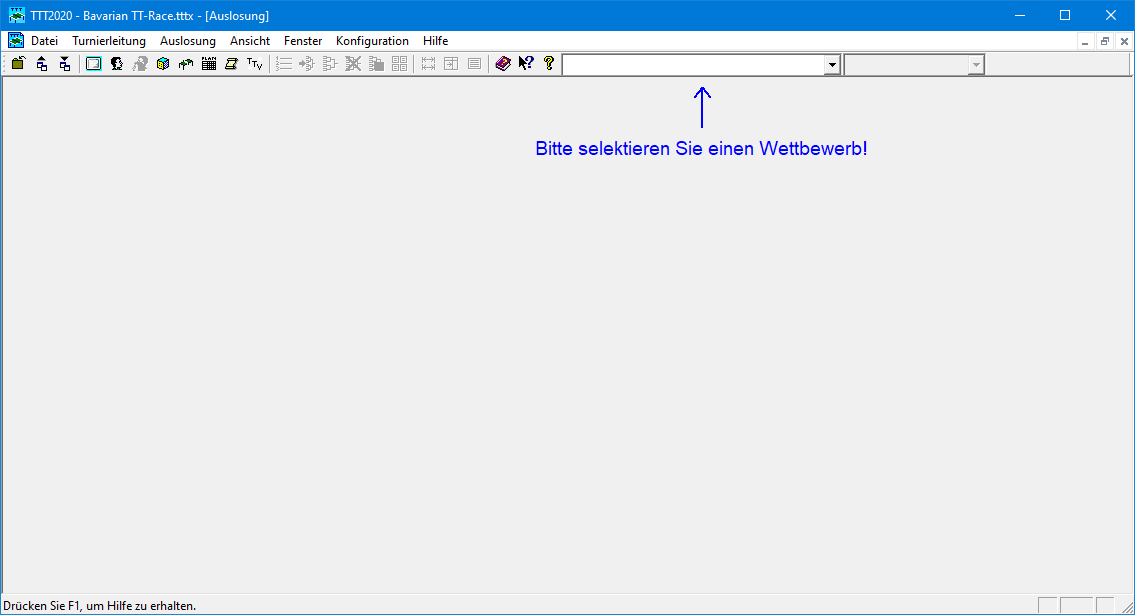 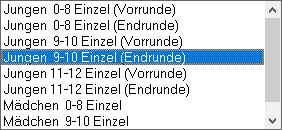 06.03.2024
Gerhard Heder (HeSoWa)
68
Auszulosende Spieler
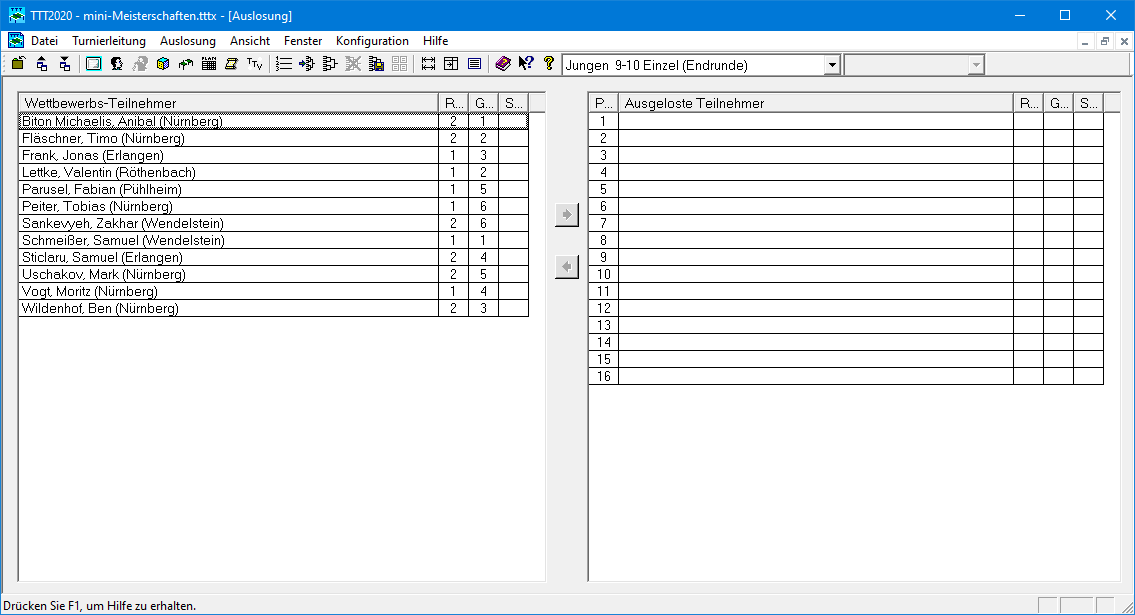 Rang in Vorrundengruppe
Gruppe in Vorrunde
06.03.2024
Gerhard Heder (HeSoWa)
69
Auslosung starten
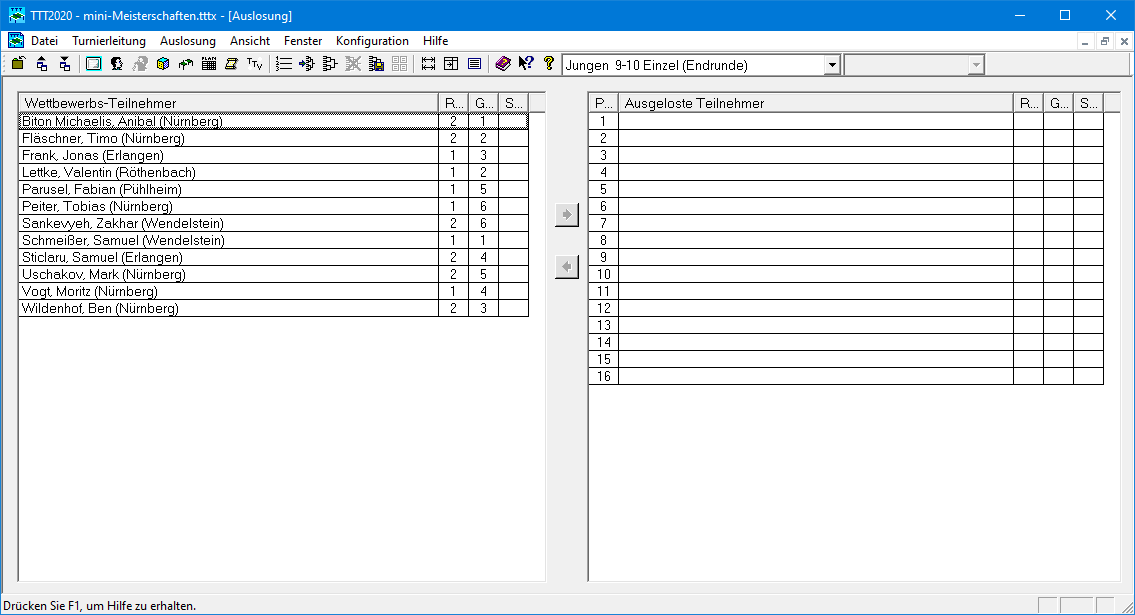 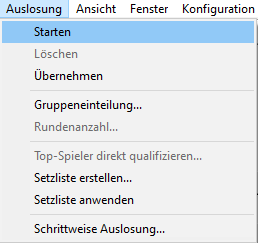 Für die Auslosung der Endrunde braucht keine Setzliste erstellt zu werden. Wenn keine Setzliste existiert, wird sie automatisch erzeugt. Es werden die Gruppenersten gesetzt.
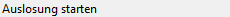 06.03.2024
Gerhard Heder (HeSoWa)
70
Auslosung übernehmen (speichern)
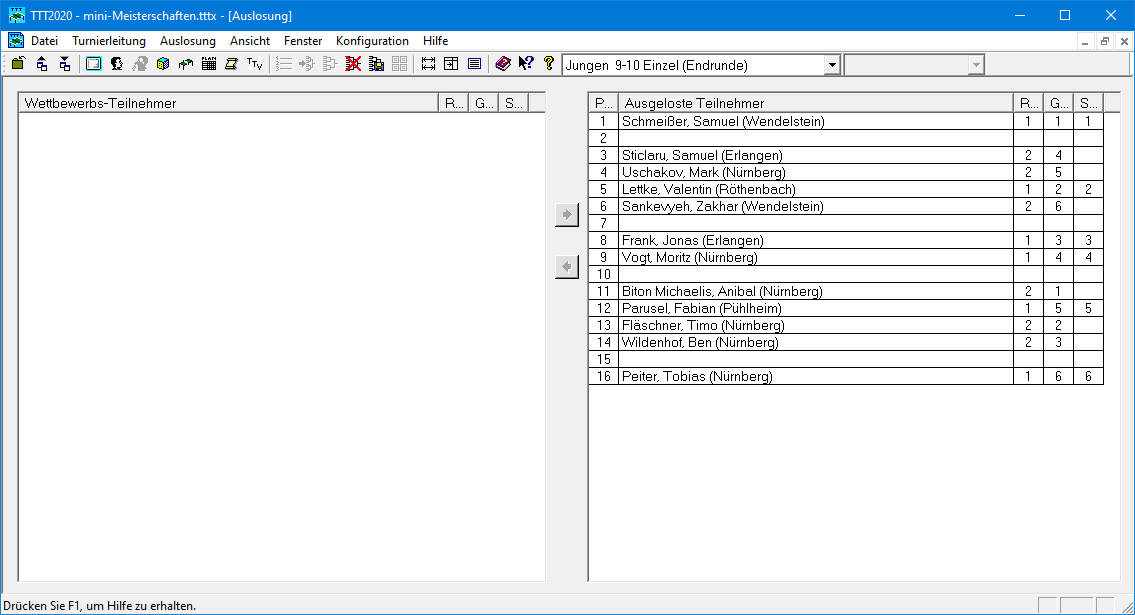 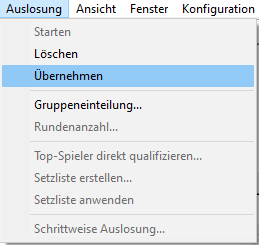 Setzpositionen
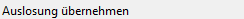 06.03.2024
Gerhard Heder (HeSoWa)
71
Spielbetrieb (Endrunde) durchführen
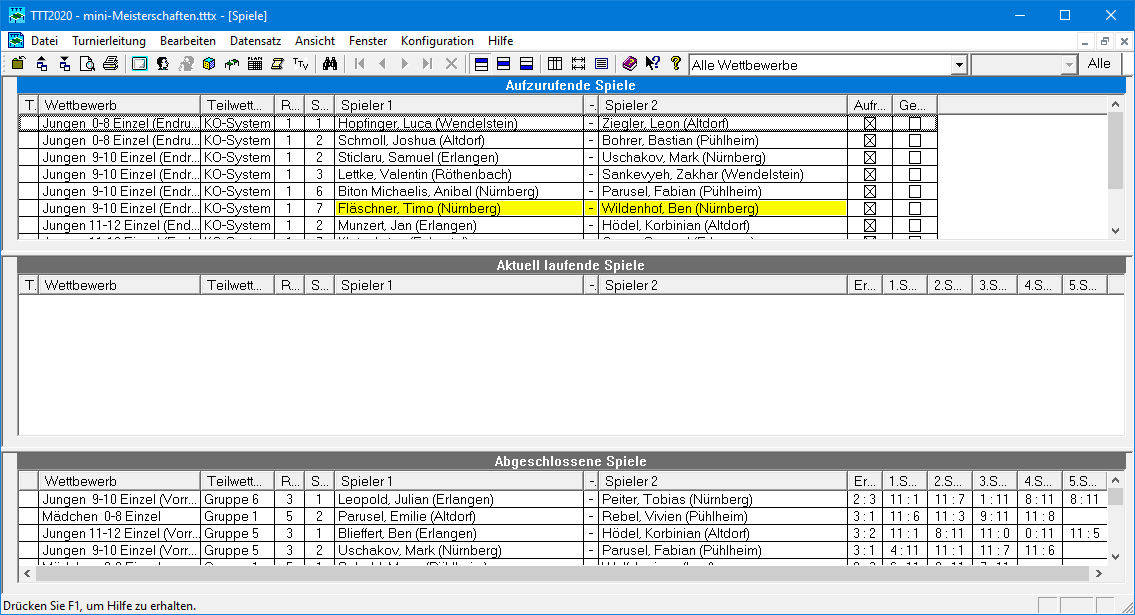 In der Endrunde erfolgt der Spielbetrieb wie in der Vorrunde.
06.03.2024
Gerhard Heder (HeSoWa)
72
Spielplan (Endrunde) aufrufen
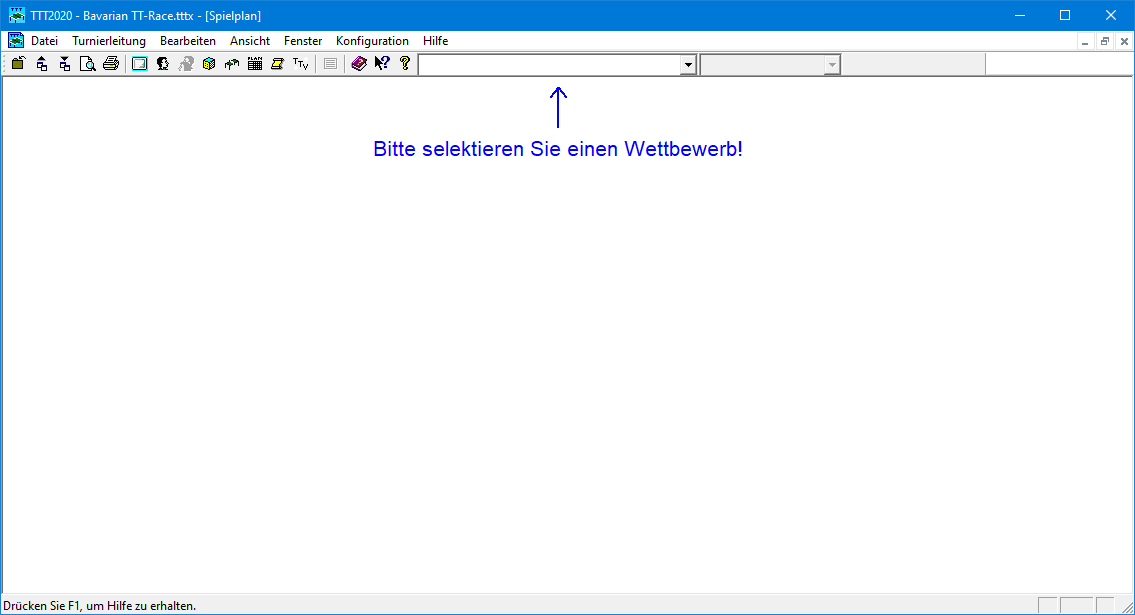 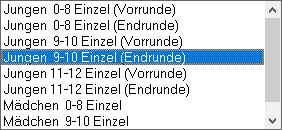 06.03.2024
Gerhard Heder (HeSoWa)
73
Spielplan (Endrunde)
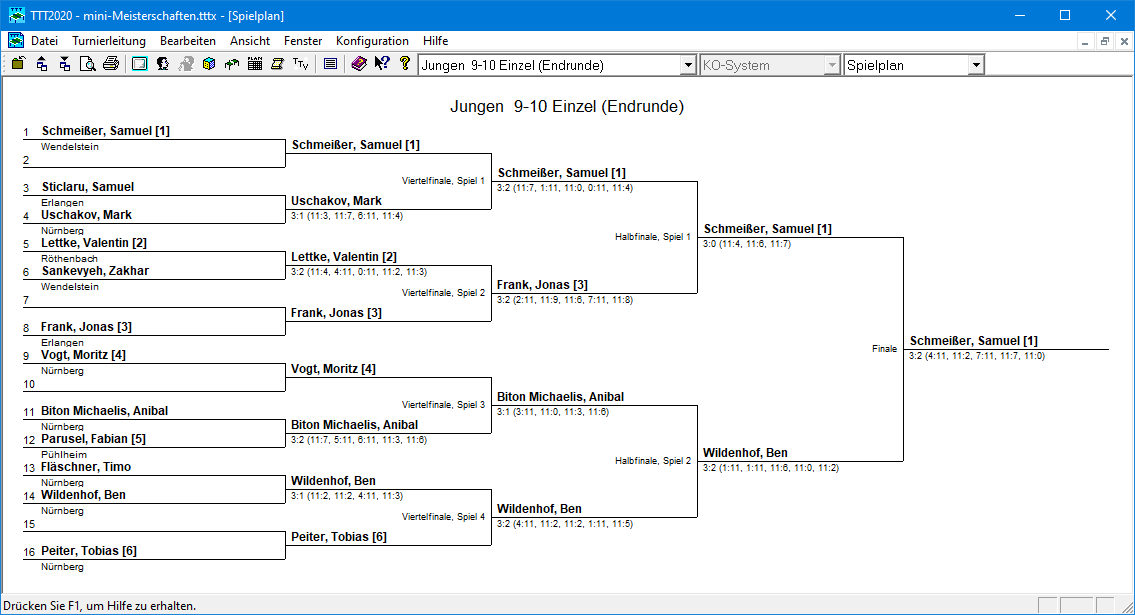 06.03.2024
Gerhard Heder (HeSoWa)
74
Platzierungen (Endrunde) ansehen
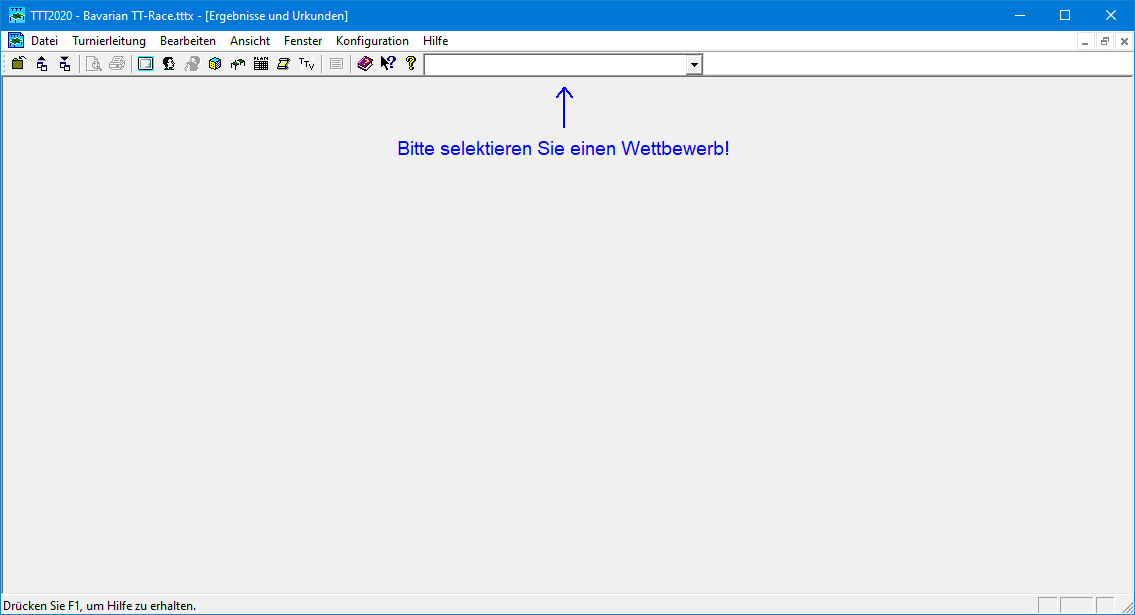 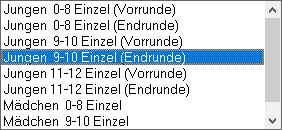 06.03.2024
Gerhard Heder (HeSoWa)
75
Platzierungen (Endrunde) ansehen
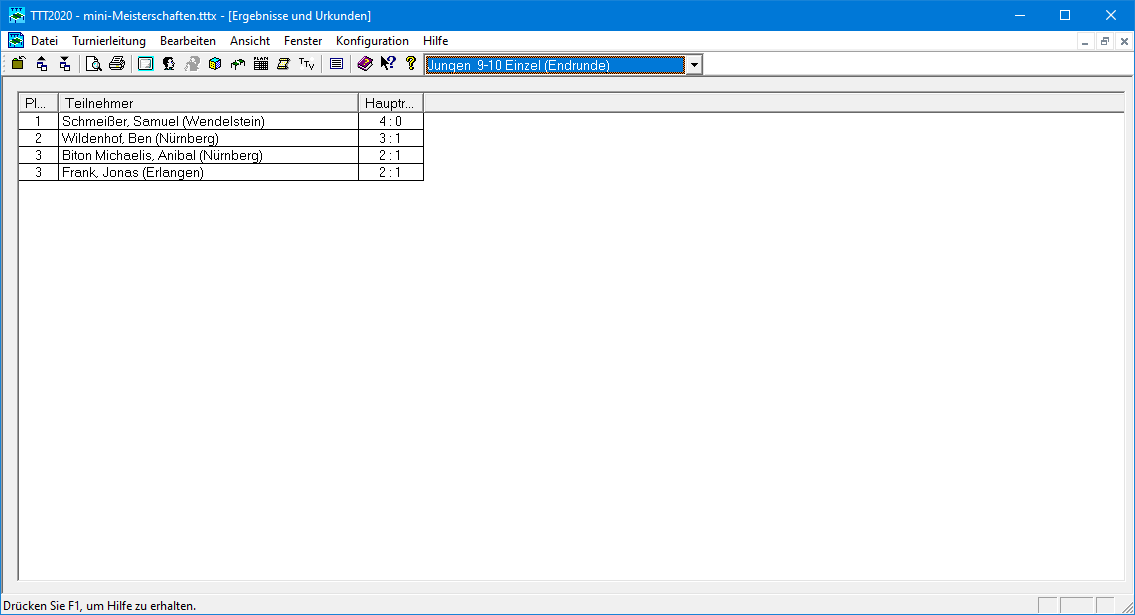 06.03.2024
Gerhard Heder (HeSoWa)
76
Veranstaltungsbericht erstellen
Nach Abschluss des Turniers muss für click-TT der Veranstaltungsbericht erstellt werden (siehe Kapitel 4 der Handlungsanleitungen für Vereine bzw. Fachwarte)
Diesen können Sie in TTT2020 erzeugen, indem Sie die Funktion „Ergebnisse exportieren“ verwenden.
Wichtig ist (insbesondere bei Ortsentscheiden), dass die Adressdaten der Teilnehmer korrekt eingegeben worden sind.
Voraussetzung ist, dass die Turnierdaten aus click-TT importiert worden sind.
06.03.2024
Gerhard Heder (HeSoWa)
77
Ergebnisse exportieren
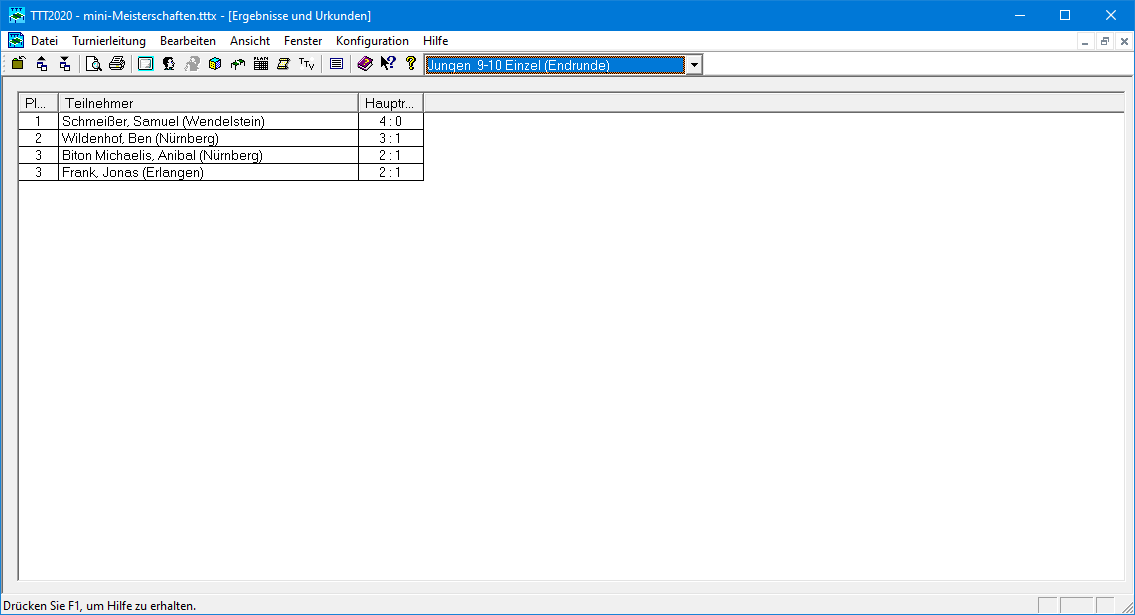 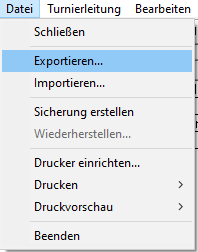 06.03.2024
Gerhard Heder (HeSoWa)
78
Ergebnisse exportieren
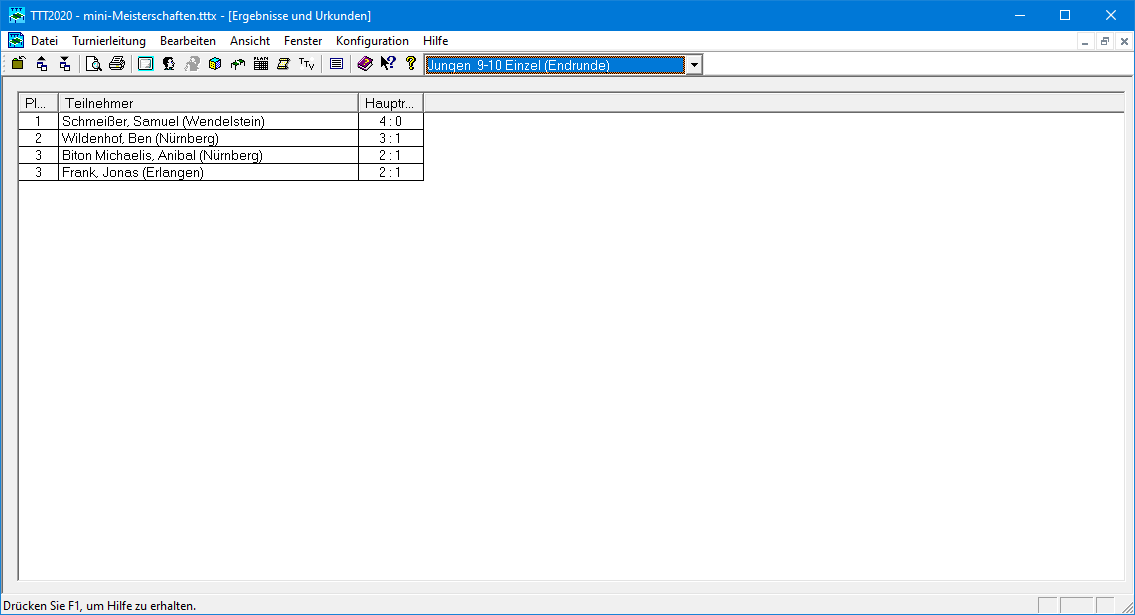 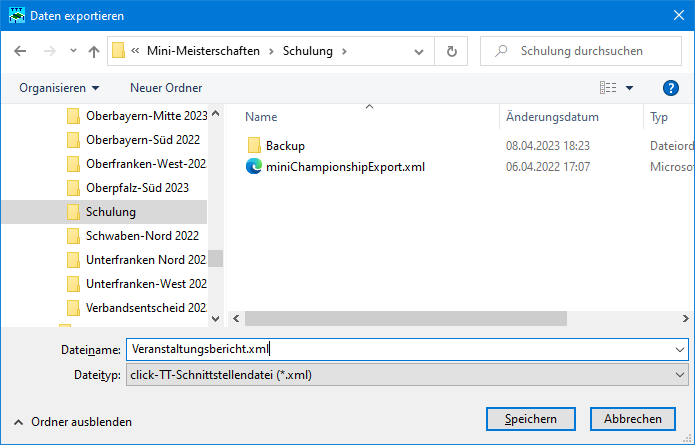 06.03.2024
Gerhard Heder (HeSoWa)
79
Ergebnisse exportieren
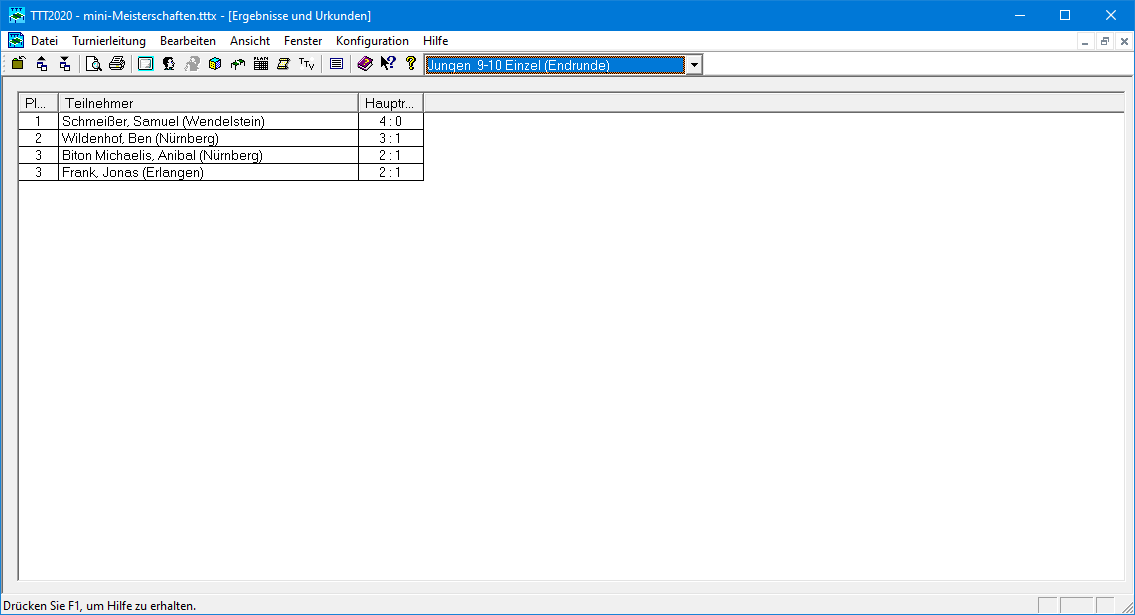 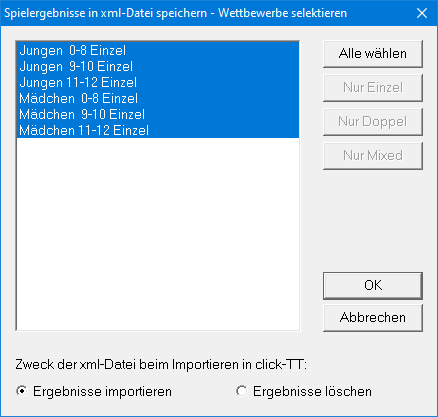 06.03.2024
Gerhard Heder (HeSoWa)
80
Veranstaltungsbericht in click-TT hochladen
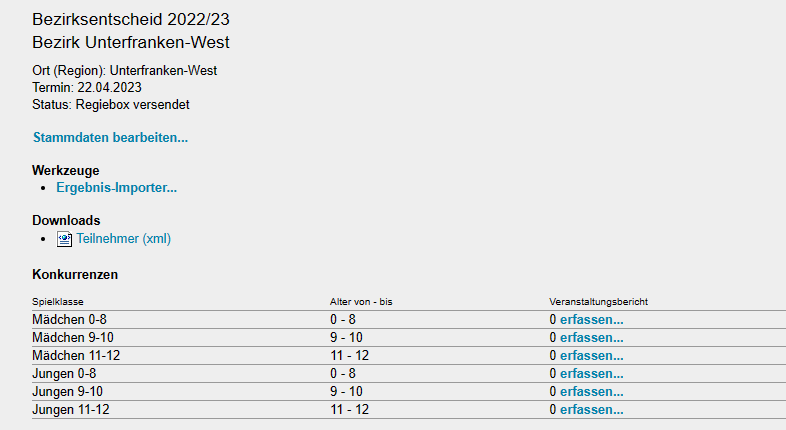 06.03.2024
Gerhard Heder (HeSoWa)
81
Veranstaltungsbericht in click-TT hochladen
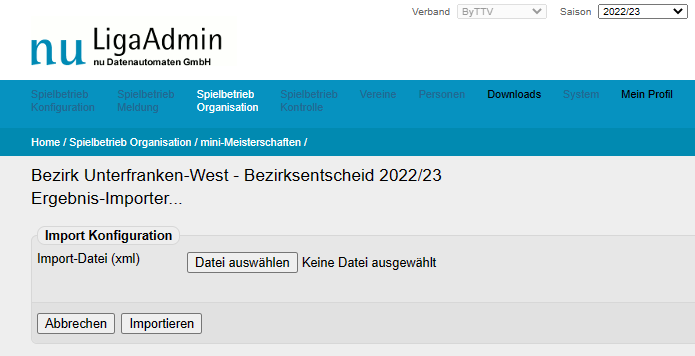 06.03.2024
Gerhard Heder (HeSoWa)
82
Veranstaltungsbericht in click-TT hochladen
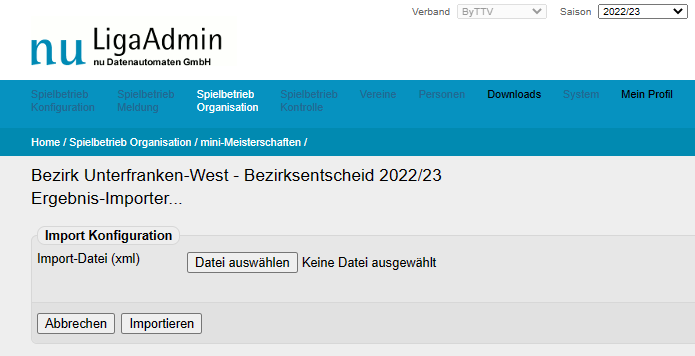 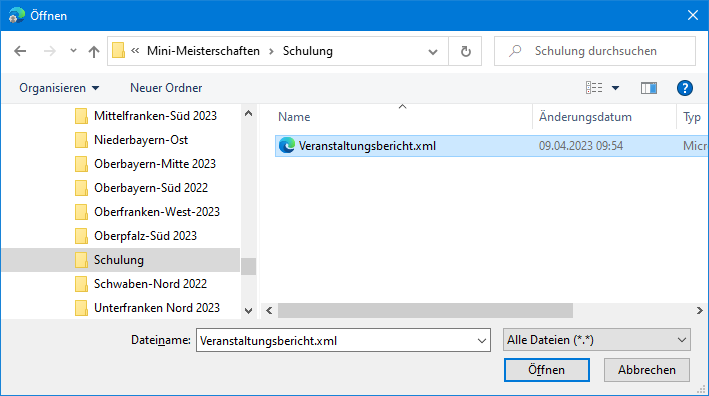 06.03.2024
Gerhard Heder (HeSoWa)
83
Veranstaltungsbericht in click-TT hochladen
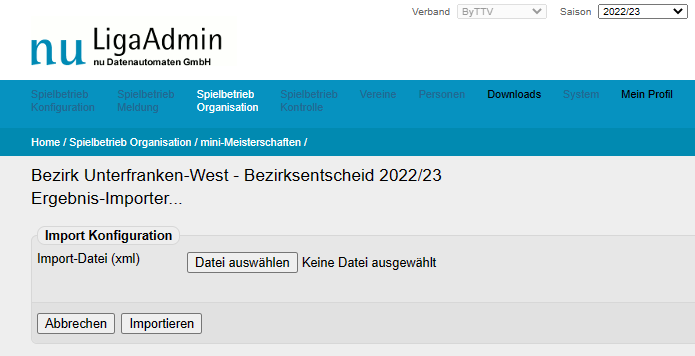 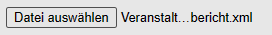 06.03.2024
Gerhard Heder (HeSoWa)
84
Veranstaltungsbericht in click-TT hochladen
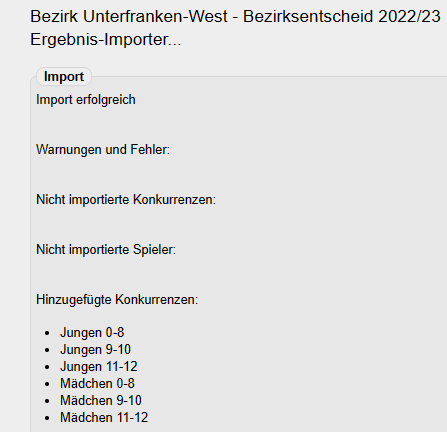 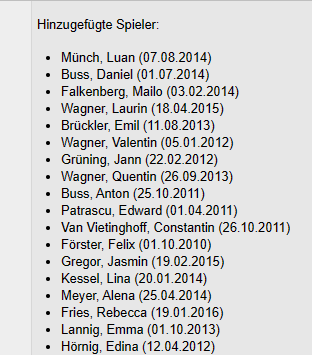 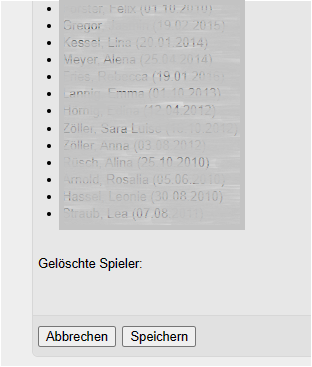 06.03.2024
Gerhard Heder (HeSoWa)
85
Veranstaltungsbericht in click-TT hochgeladen
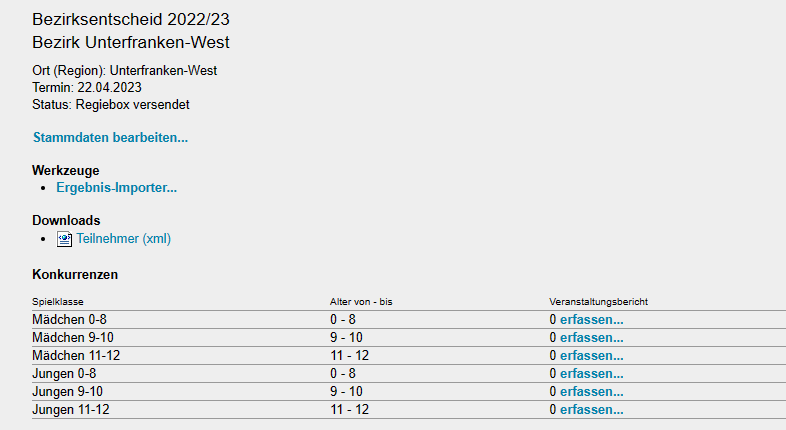 Hinweis: Falls die Konkurrenzen doppelt angezeigt werden, aktualisieren Sie die Seite durch Drücken der F5-Taste.
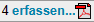 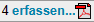 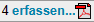 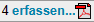 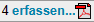 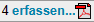 06.03.2024
Gerhard Heder (HeSoWa)
86
Anhang
Fehler beim Downloaden der Turnierdaten
Turnierdaten interaktiv eingeben
Veranstaltungsbericht interaktiv erstellen
Siegerliste drucken
Adressliste drucken
Veranstaltungsbericht in click-TT eingeben
06.03.2024
Gerhard Heder (HeSoWa)
87
Fehler beim Downloaden der Turnierdaten
Falls die xml-Datei nicht angezeigt wird und folgender Fehler erscheint:
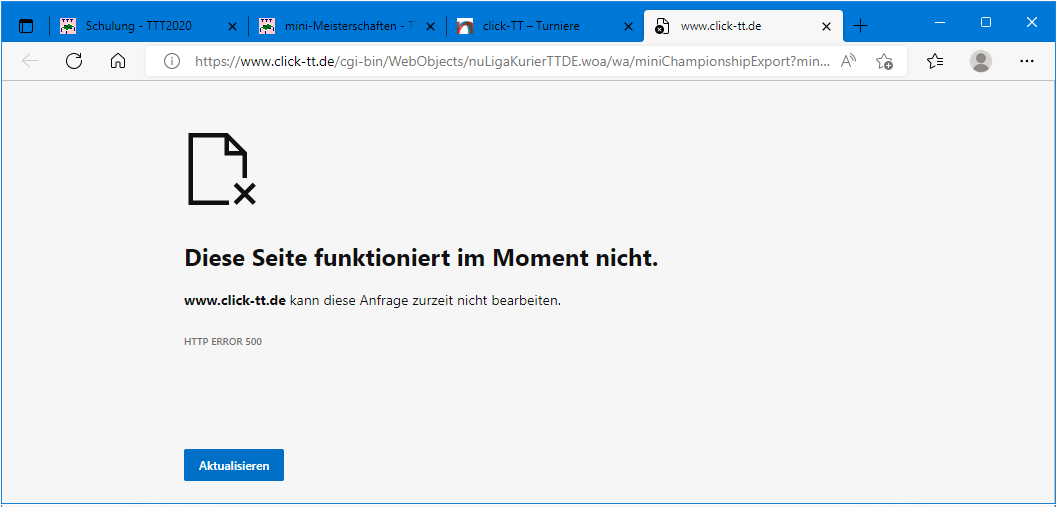 Die Turnierdaten lassen sich nicht herunterladen. Die Ursache dafür ist noch unklar.
In der Regel hilft aber die auf den folgenden Seiten beschriebene Aktion.
06.03.2024
Gerhard Heder (HeSoWa)
88
Workaround nach Fehler beim Downloaden der Turnierdaten
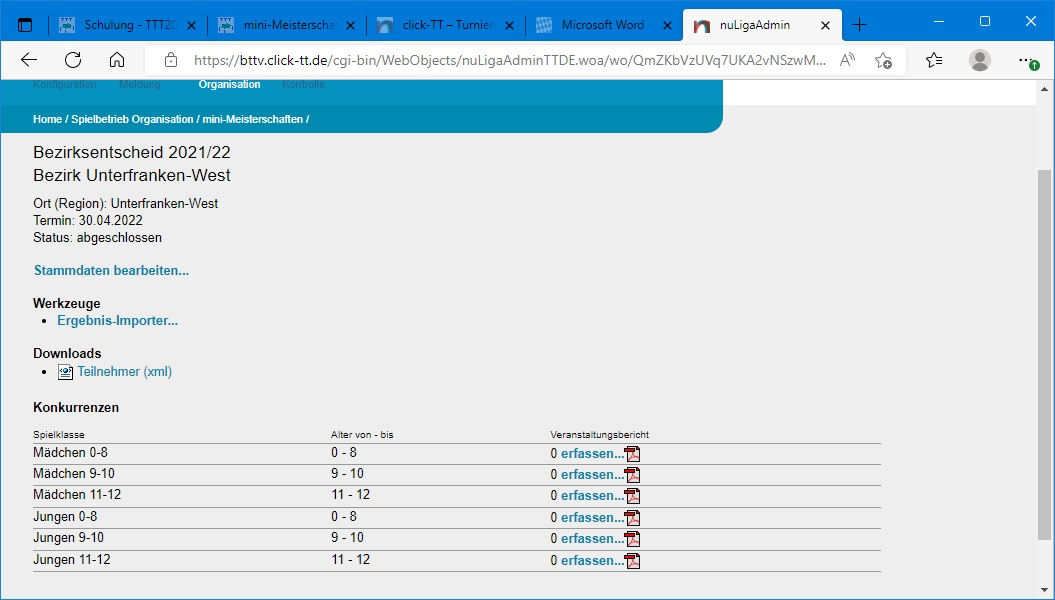 Klicken Sie in einer Zeile der Konkurrenzen auf „erfassen“.
06.03.2024
Gerhard Heder (HeSoWa)
89
Workaround nach Fehler beim Downloaden der Turnierdaten
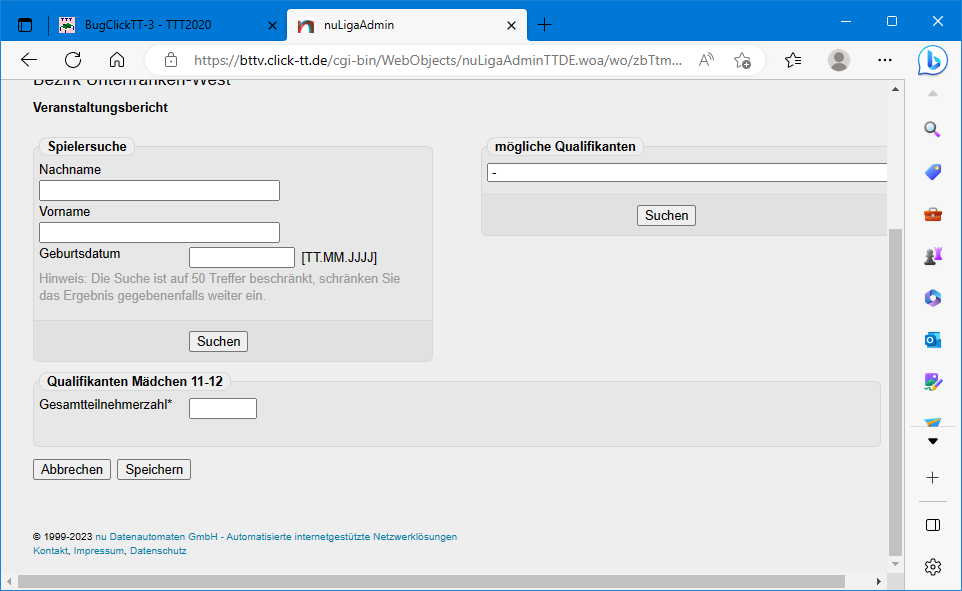 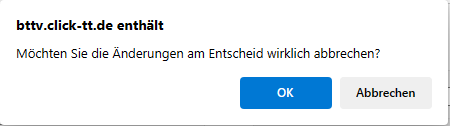 Es erscheint der Veranstaltungsbericht der betreffenden Konkurrenz.
Verlassen Sie den Veranstaltungsbericht sofort wieder ohne irgendwelche Eingaben mit „Abbrechen“.
06.03.2024
Gerhard Heder (HeSoWa)
90
Neuer Versuch zum Downloaden der Turnierdaten
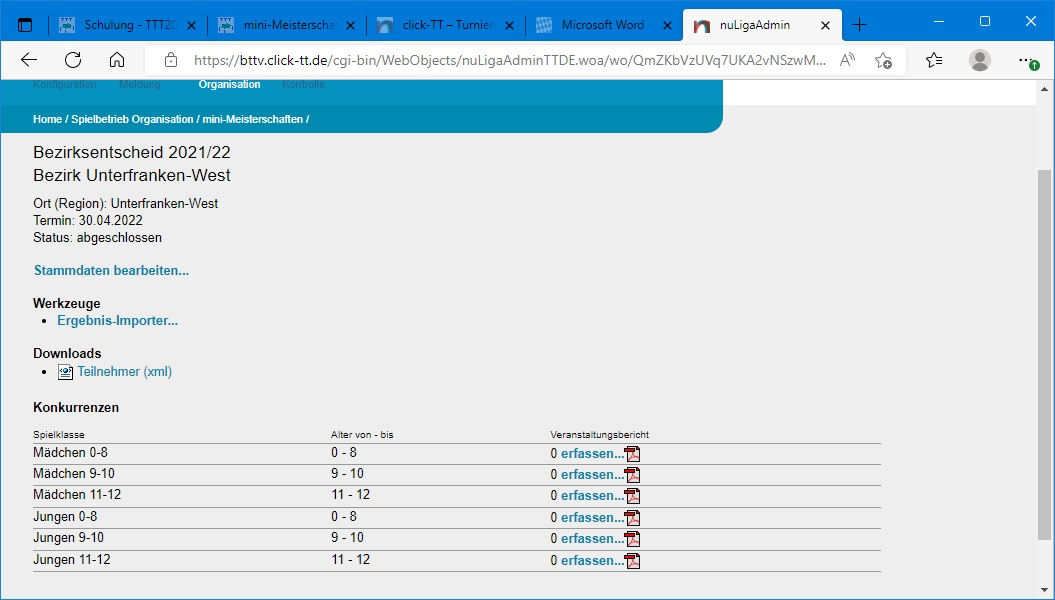 Versuchen Sie das Downloaden noch einmal.
Weiter mit Turnierdaten downloaden
06.03.2024
Gerhard Heder (HeSoWa)
91
Neuer Versuch zum Downloaden der Turnierdaten
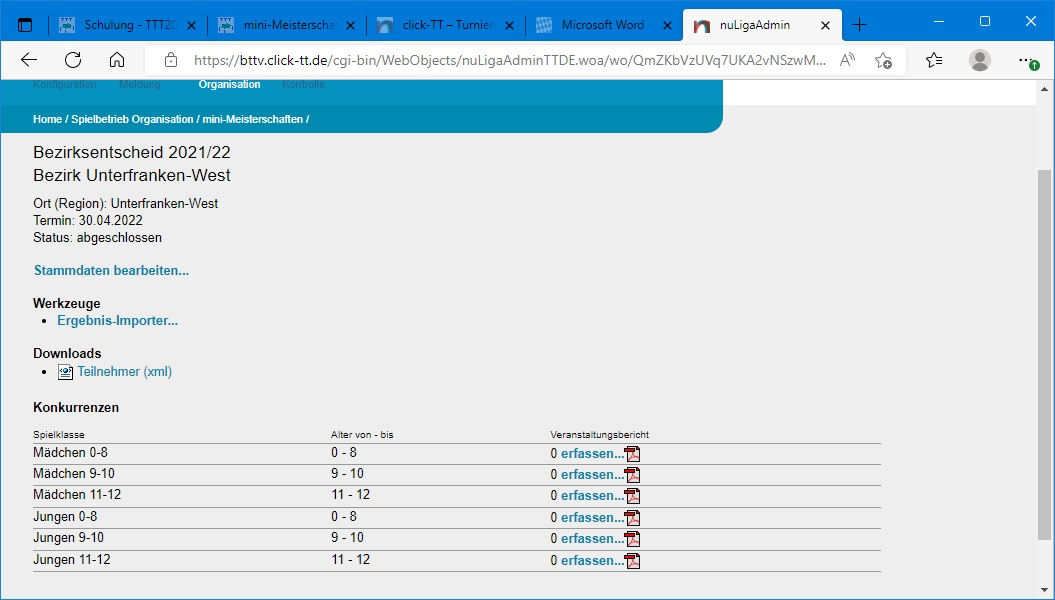 Wenn das Downloaden immer noch nicht funktioniert, wechseln Sie zu einem anderen Turnier und dann wieder zurück zum ursprünglichen Turnier. Möglicherweise hilft es auch, den Browser zu beenden und neu zu starten oder einen anderen Browser zu verwenden.
06.03.2024
Gerhard Heder (HeSoWa)
92
Neuer Versuch zum Downloaden der Turnierdaten
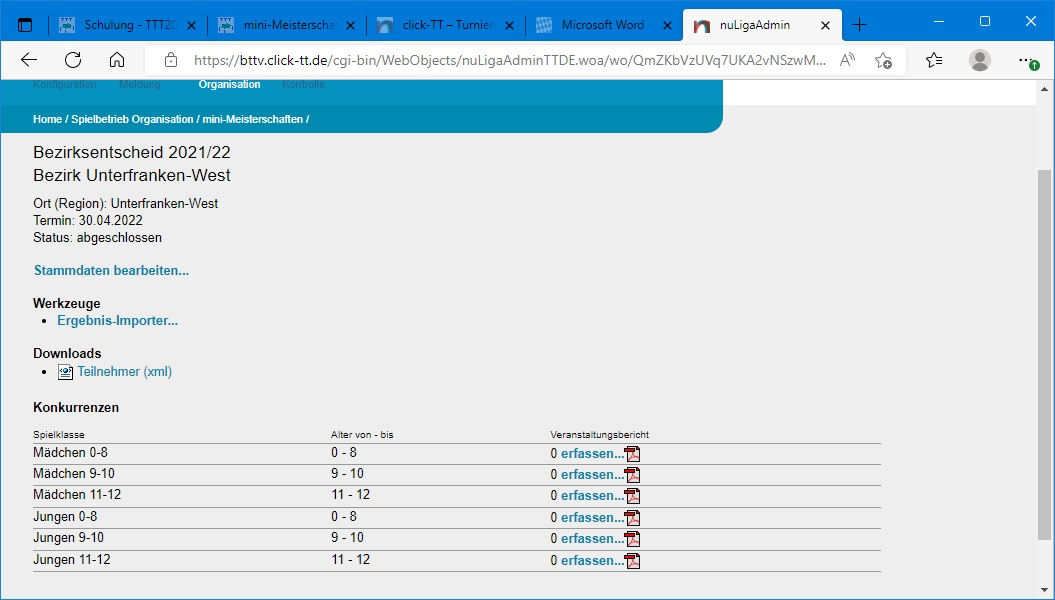 Wenn alle Versuche zum Downloaden der Turnierdaten mehrfach fehlgeschlagen sind, können die Turnierdaten auch interaktiv eingegeben und das Turnier mithilfe des Konfigurations-Assistenten konfiguriert werden. Es ist dann allerdings nicht mehr möglich, einen erzeugten Veranstaltungsbericht in click-TT  zu importieren.
Turnierdaten interaktiv eingeben
06.03.2024
Gerhard Heder (HeSoWa)
93
Turnierdaten interaktiv eingeben
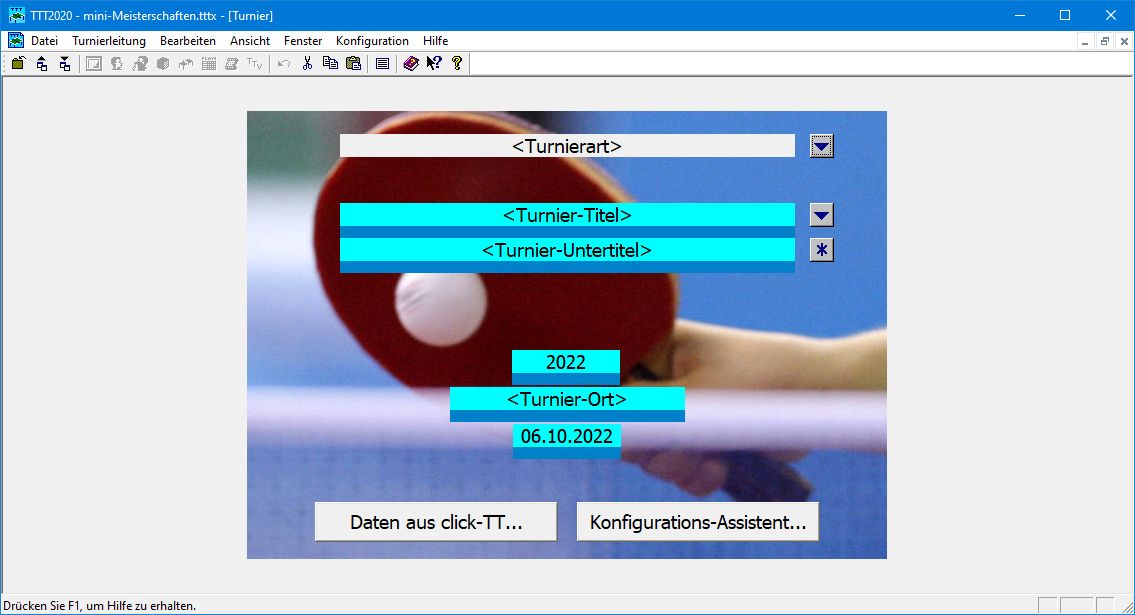 Turnierart eingeben.
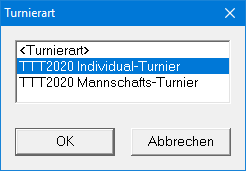 06.03.2024
Gerhard Heder (HeSoWa)
94
Turnierdaten interaktiv eingeben
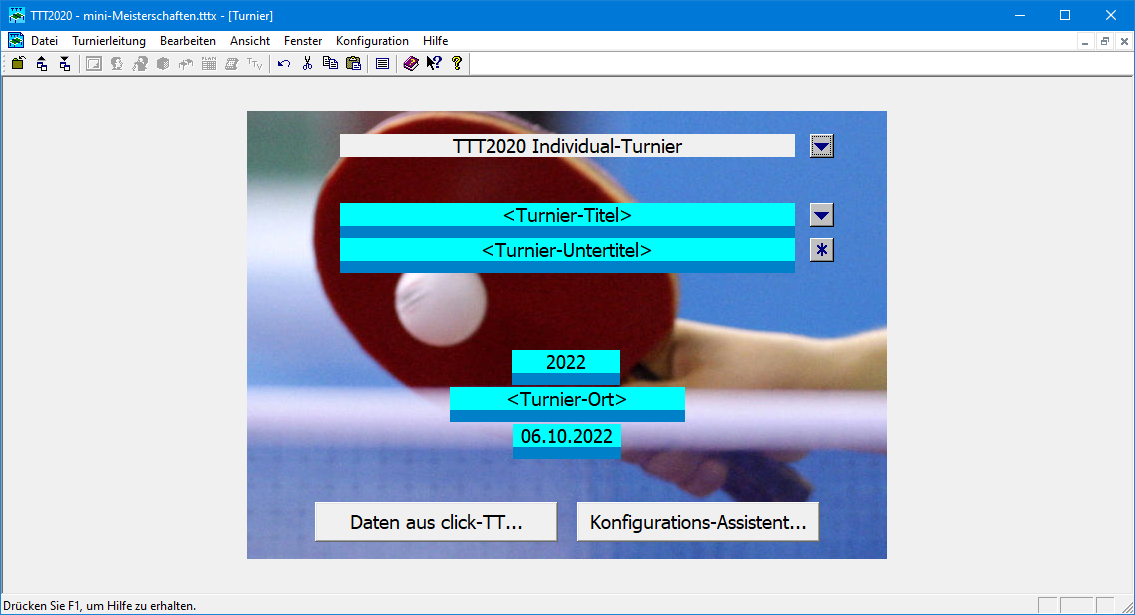 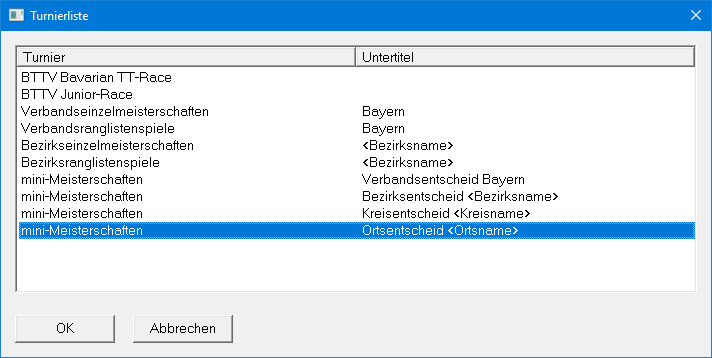 Turniername eingeben.
06.03.2024
Gerhard Heder (HeSoWa)
95
Turnierdaten interaktiv eingeben
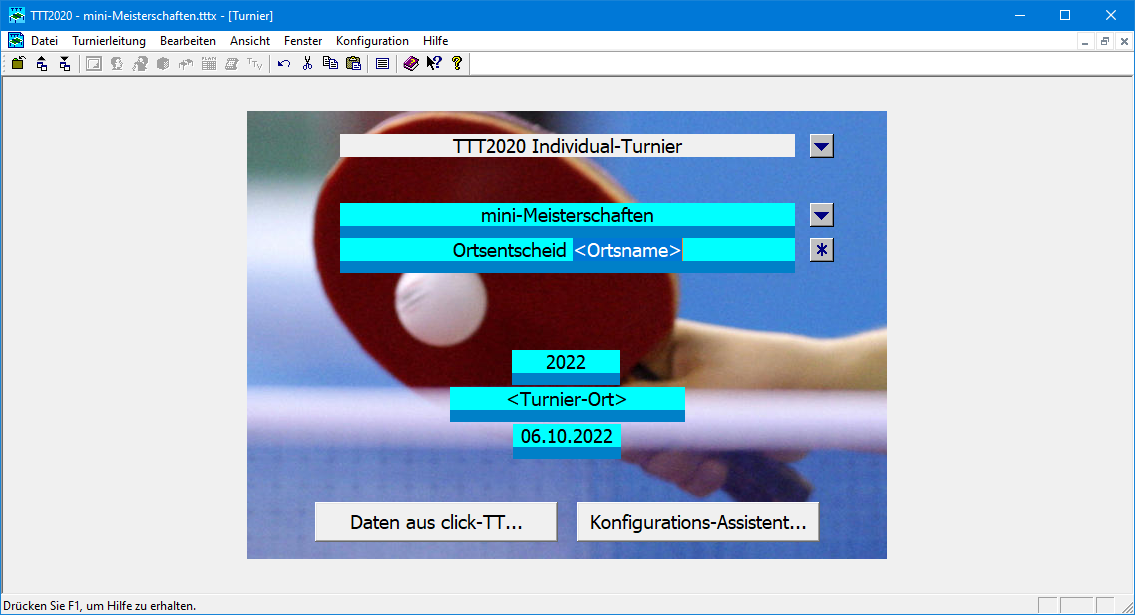 Ortsname eingeben.
06.03.2024
Gerhard Heder (HeSoWa)
96
Turnierdaten interaktiv eingeben
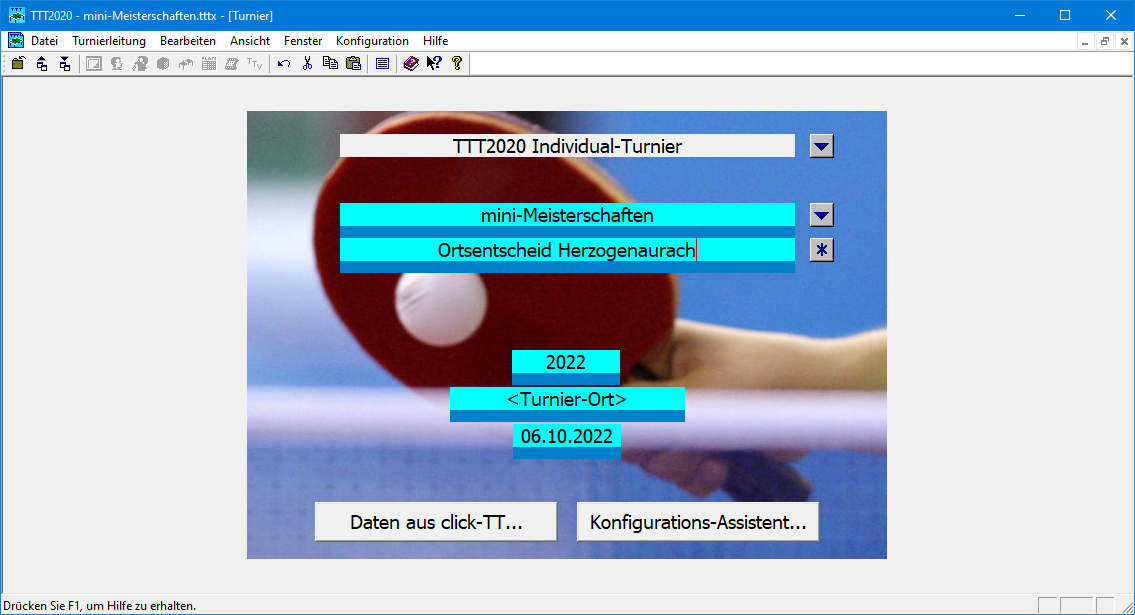 Turnier-Ort eingeben.
06.03.2024
Gerhard Heder (HeSoWa)
97
Turnierdaten interaktiv eingeben
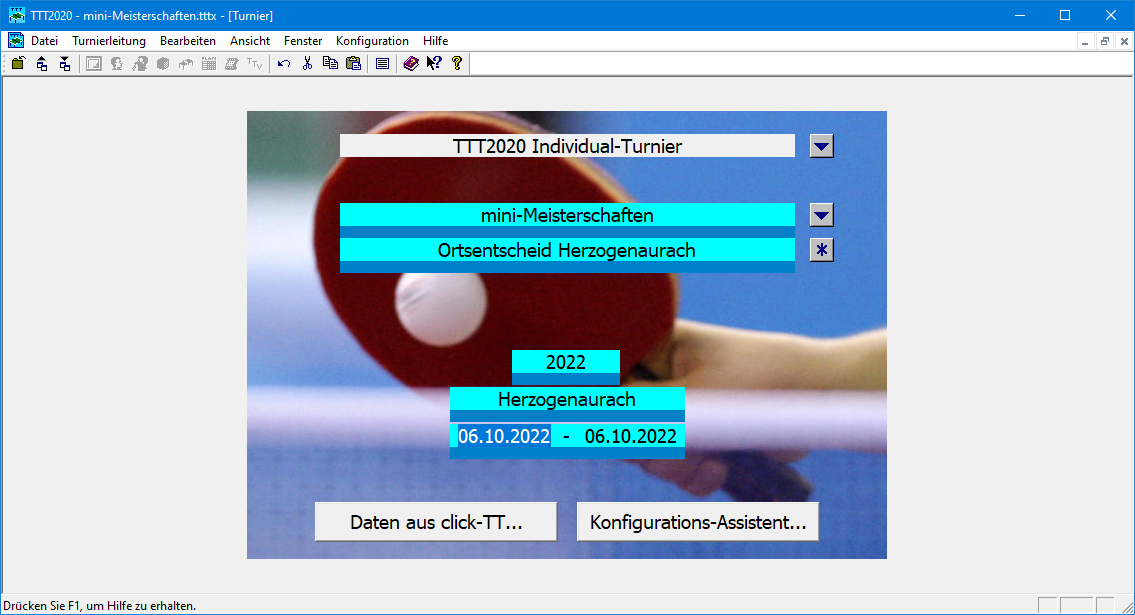 Turnier-Datum eingeben.
06.03.2024
Gerhard Heder (HeSoWa)
98
Turnierdaten interaktiv eingeben
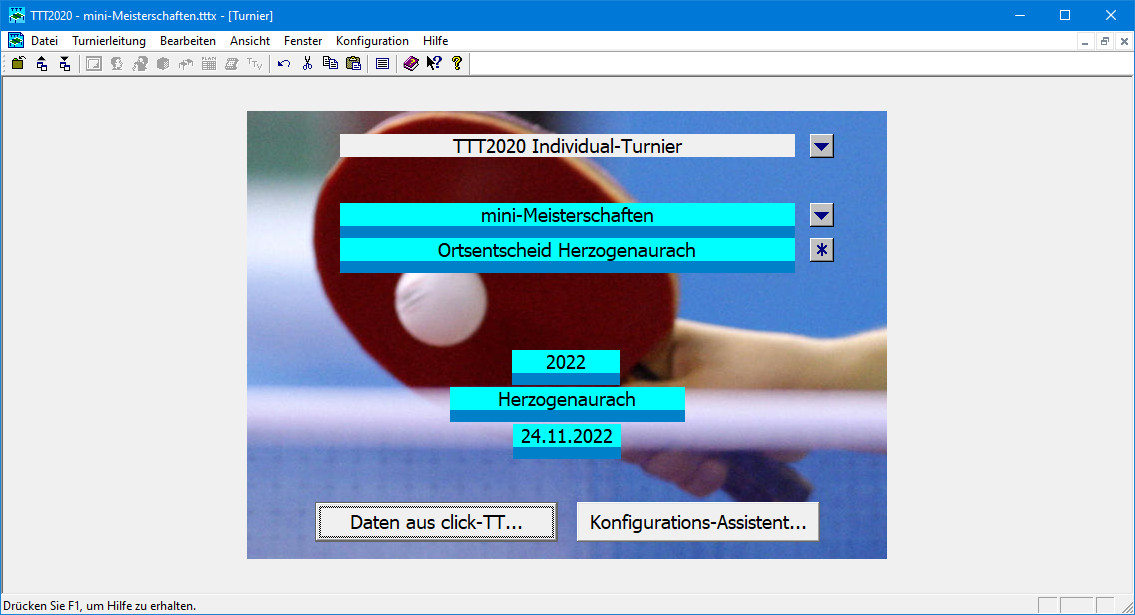 Änderungen übernehmen.
06.03.2024
Gerhard Heder (HeSoWa)
99
Konfigurations-Assistenten aufrufen
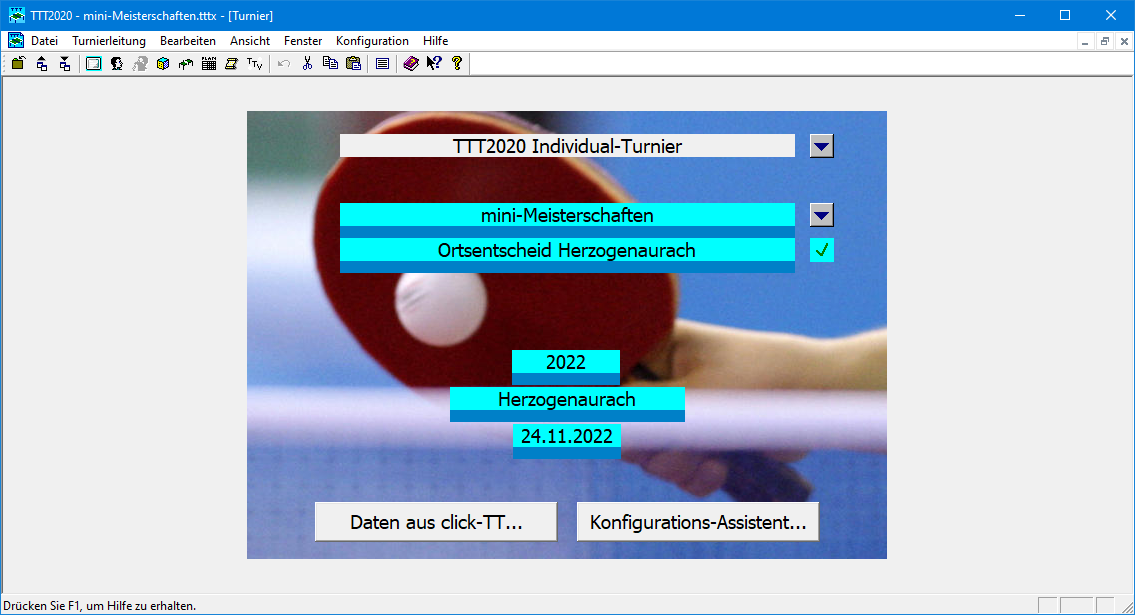 06.03.2024
Gerhard Heder (HeSoWa)
100
Allgemeine Parameter
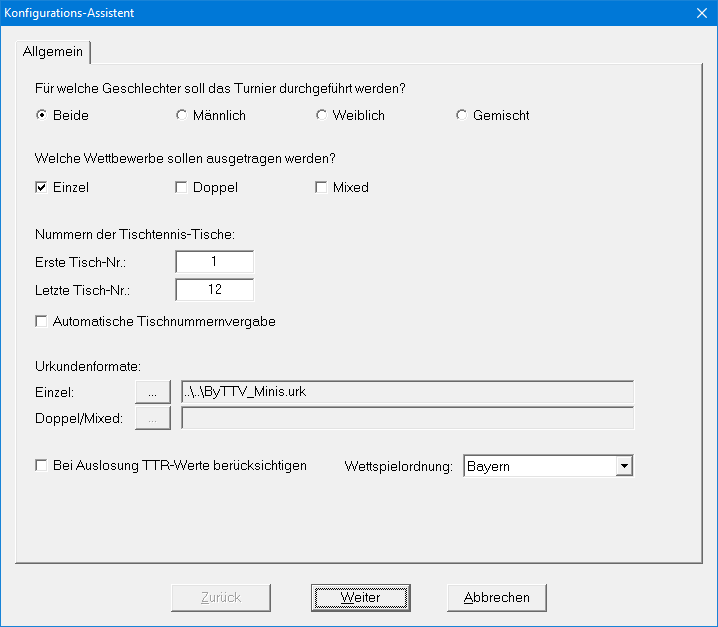 06.03.2024
Gerhard Heder (HeSoWa)
101
Altersklassen
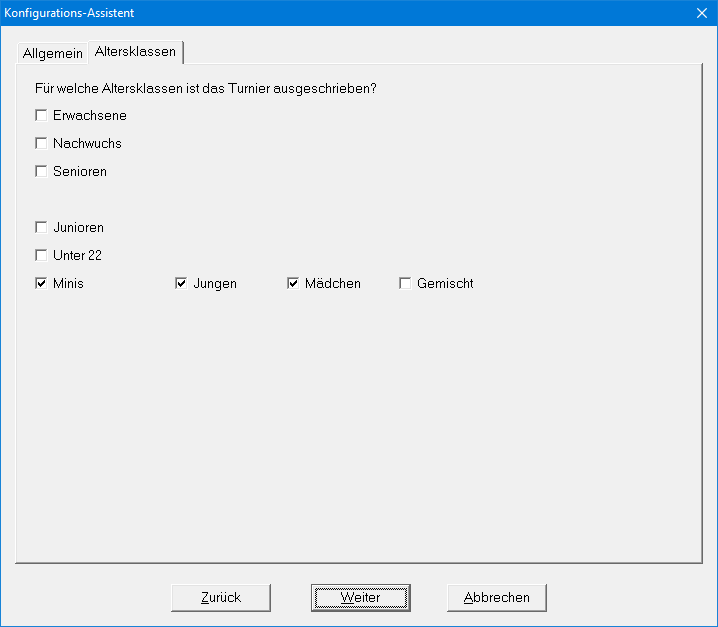 06.03.2024
Gerhard Heder (HeSoWa)
102
Minis
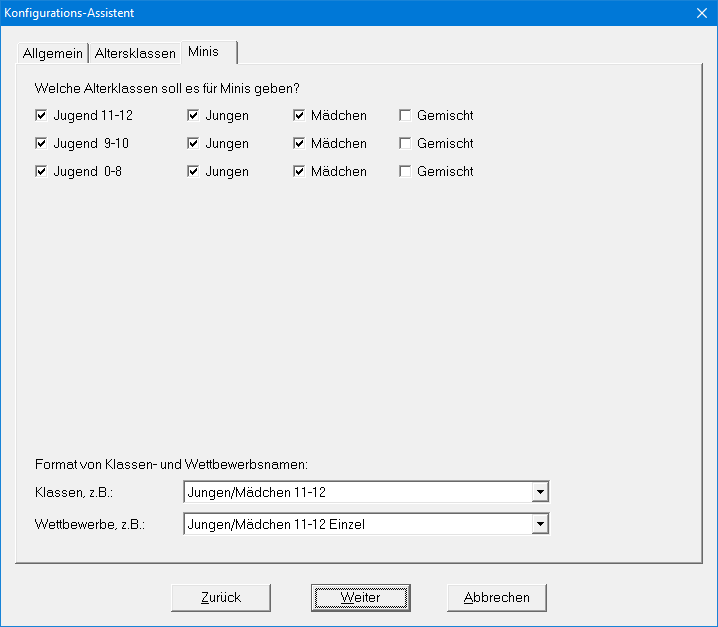 06.03.2024
Gerhard Heder (HeSoWa)
103
Wettbewerbe
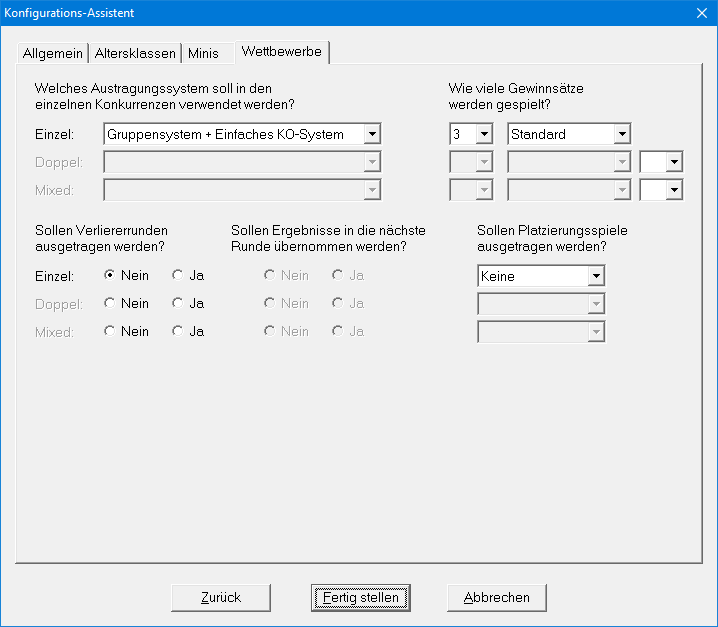 Das Austragungssystem und die anderen Parameter können hier individuell angepasst werden.
06.03.2024
Gerhard Heder (HeSoWa)
104
Veranstaltungsbericht interaktiv erstellen
Nach Abschluss des Turniers muss in click-TT der Veranstaltungsbericht erstellt werden (siehe Kapitel 4 der Handlungsanleitungen für Vereine bzw. Fachwarte)
Wenn die Turnierdaten interaktiv eingegeben worden sind, kann ein in TTT2020 erzeugter Veranstaltungsbericht nicht in click-TT hochgeladen werden, vielmehr muss er in click-TT interaktiv eingegeben werden.
Dazu können Sie sich in TTT2020 eine Siegerliste und eine Adressliste erstellen.
06.03.2024
Gerhard Heder (HeSoWa)
105
Siegerliste anzeigen
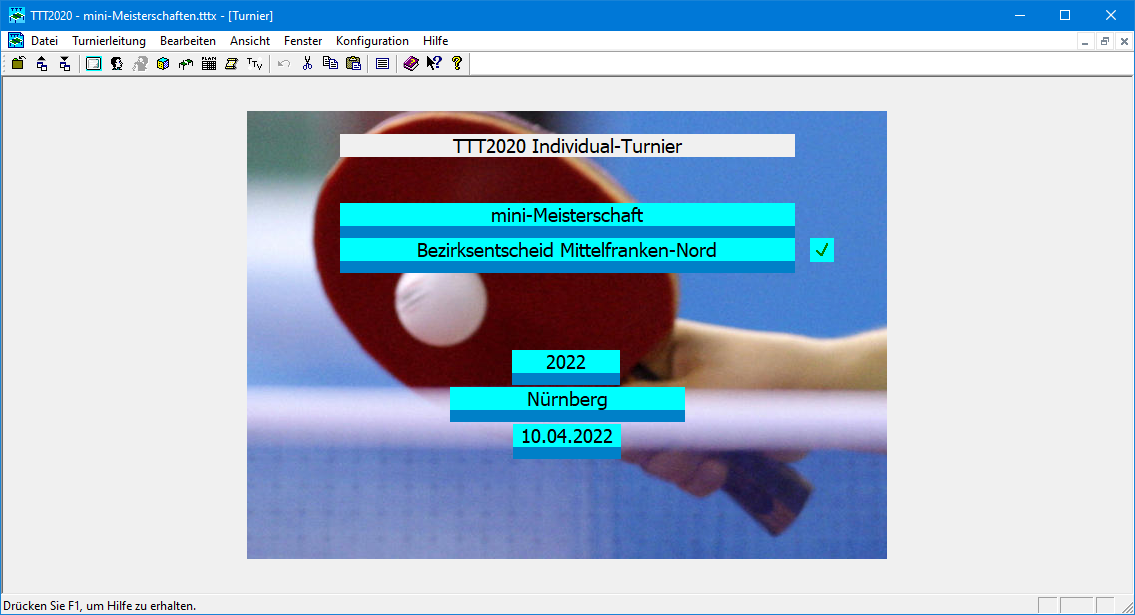 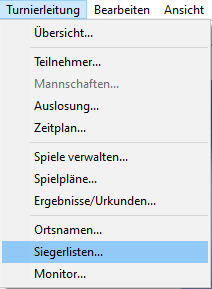 06.03.2024
Gerhard Heder (HeSoWa)
106
Siegerliste anzeigen
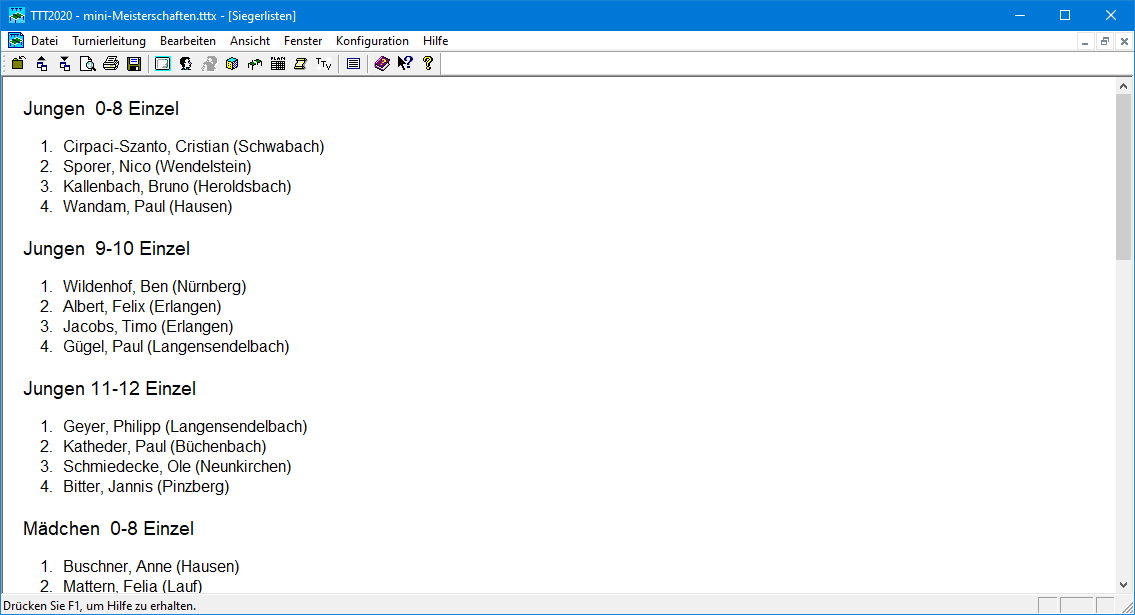 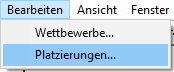 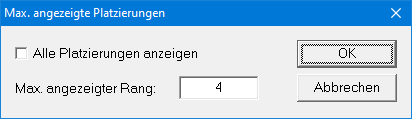 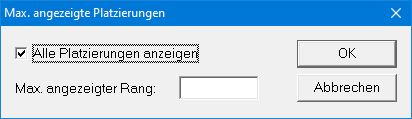 06.03.2024
Gerhard Heder (HeSoWa)
107
Siegerliste drucken
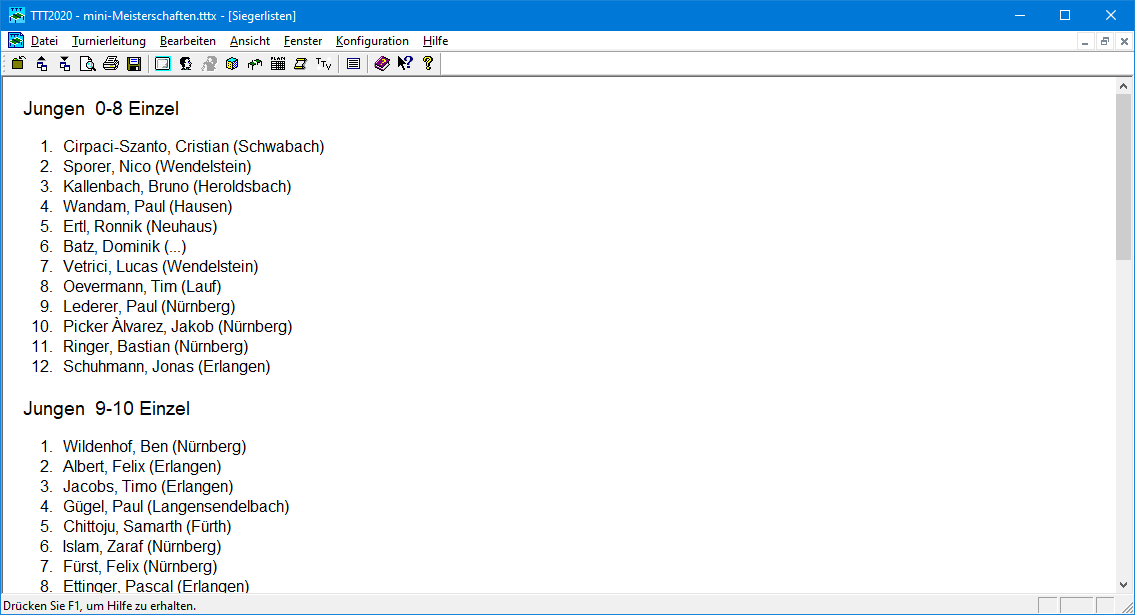 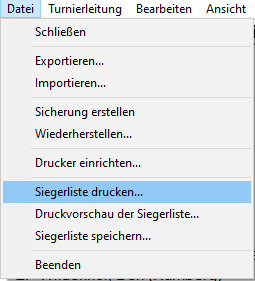 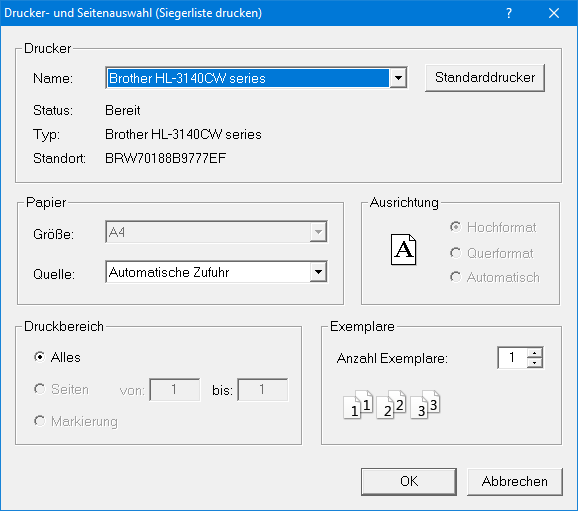 06.03.2024
Gerhard Heder (HeSoWa)
108
Siegerliste drucken
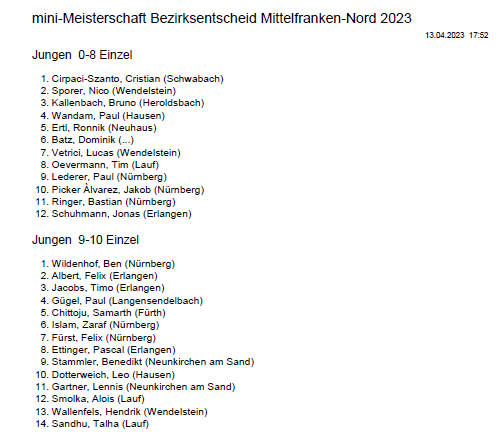 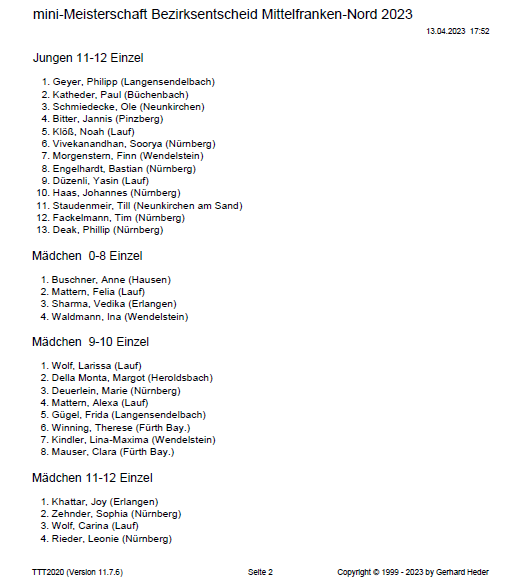 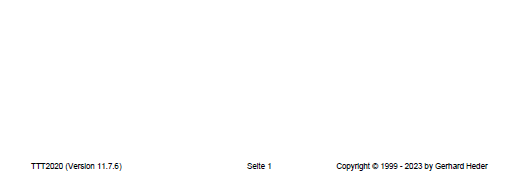 06.03.2024
Gerhard Heder (HeSoWa)
109
Adressliste drucken
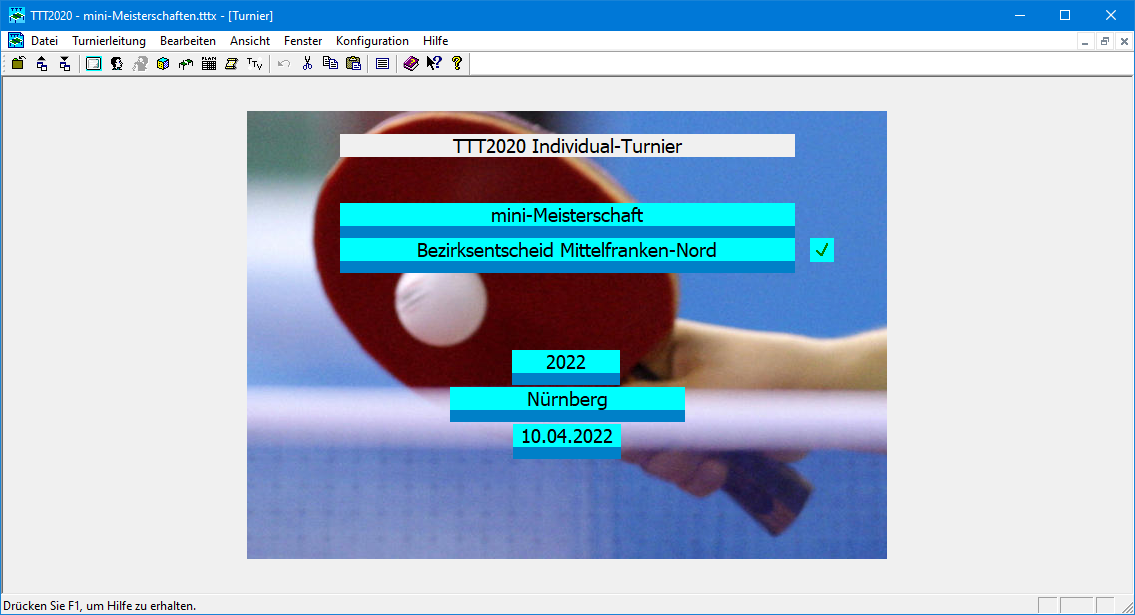 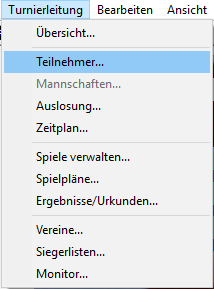 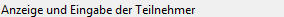 06.03.2024
Gerhard Heder (HeSoWa)
110
Adressliste drucken
Auf Druckersymbol klicken
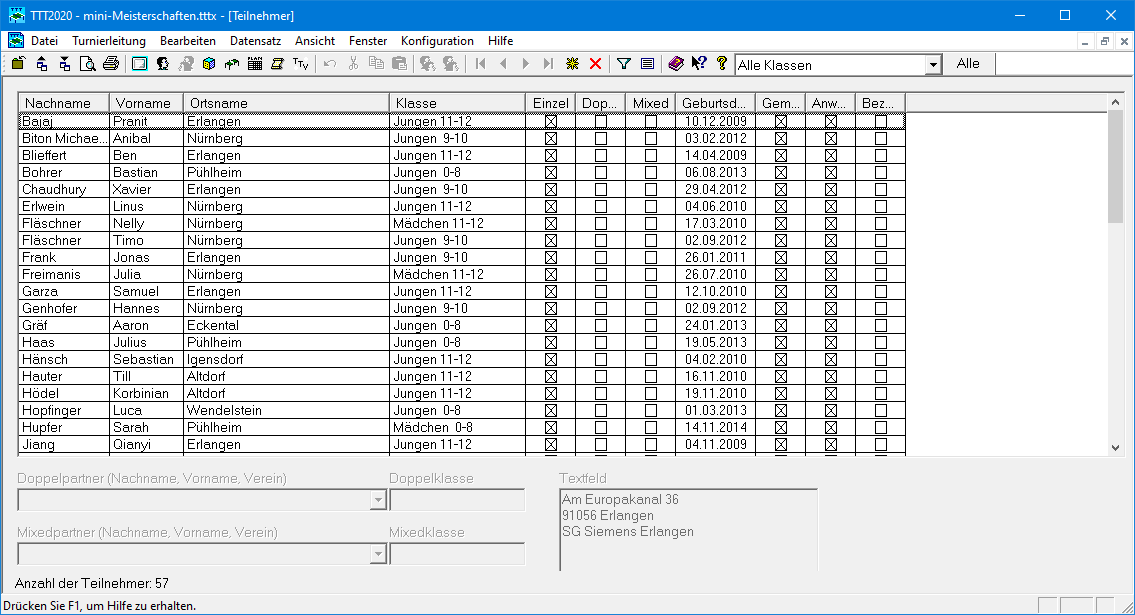 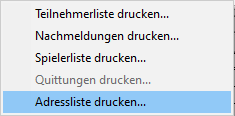 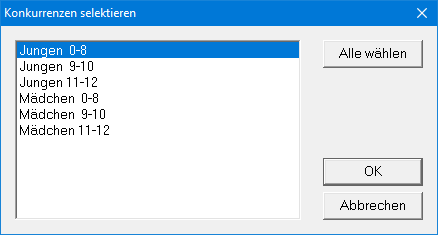 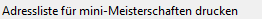 06.03.2024
Gerhard Heder (HeSoWa)
111
Adressliste drucken
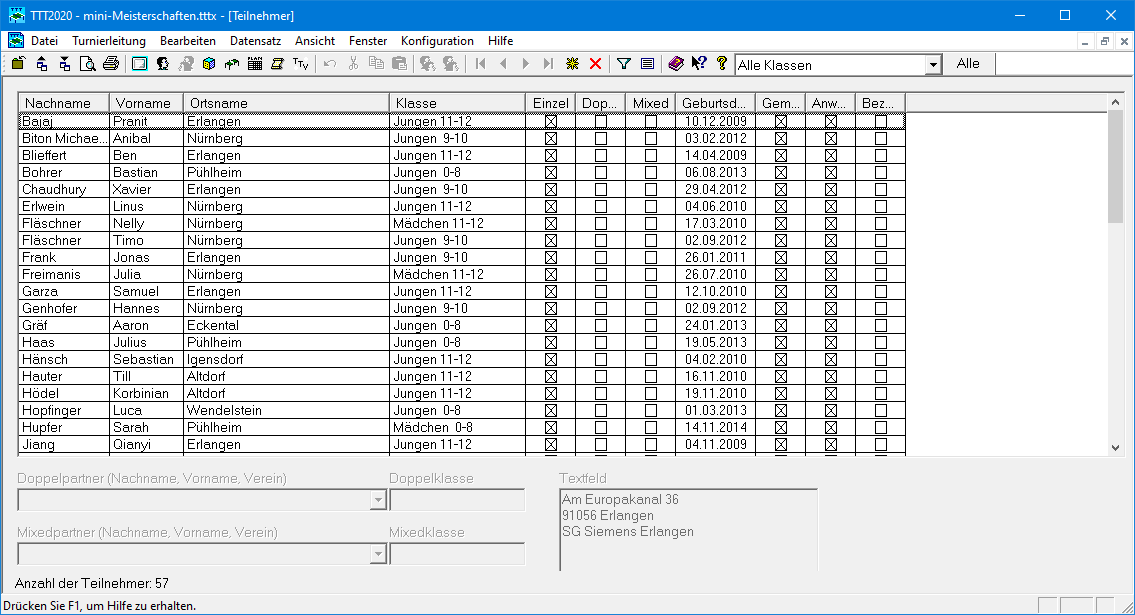 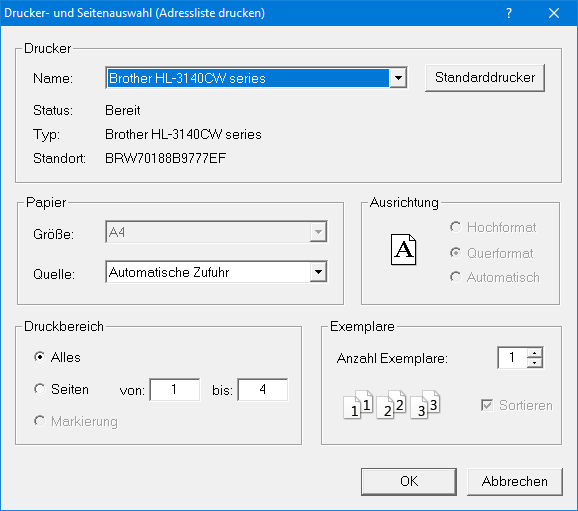 06.03.2024
Gerhard Heder (HeSoWa)
112
Adressliste drucken
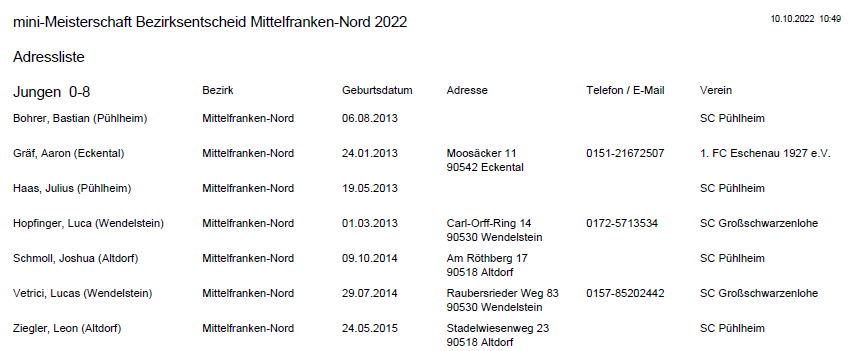 06.03.2024
Gerhard Heder (HeSoWa)
113
Veranstaltungsbericht in click-TT eingeben
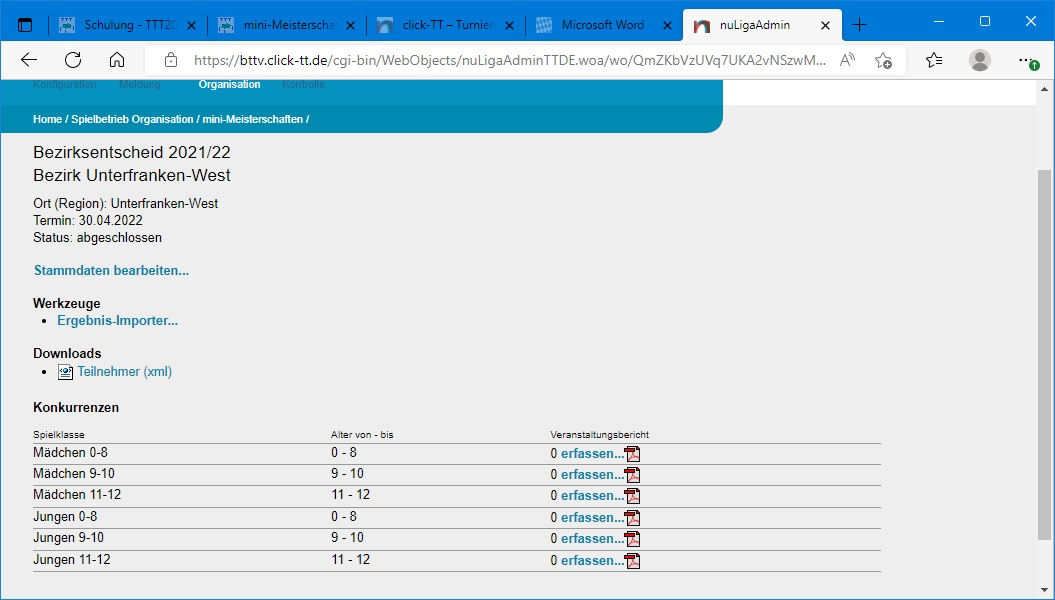 Klicken Sie bei den einzelnen  Konkurrenzen auf „erfassen“.
06.03.2024
Gerhard Heder (HeSoWa)
114
Veranstaltungsbericht in click-TT eingeben
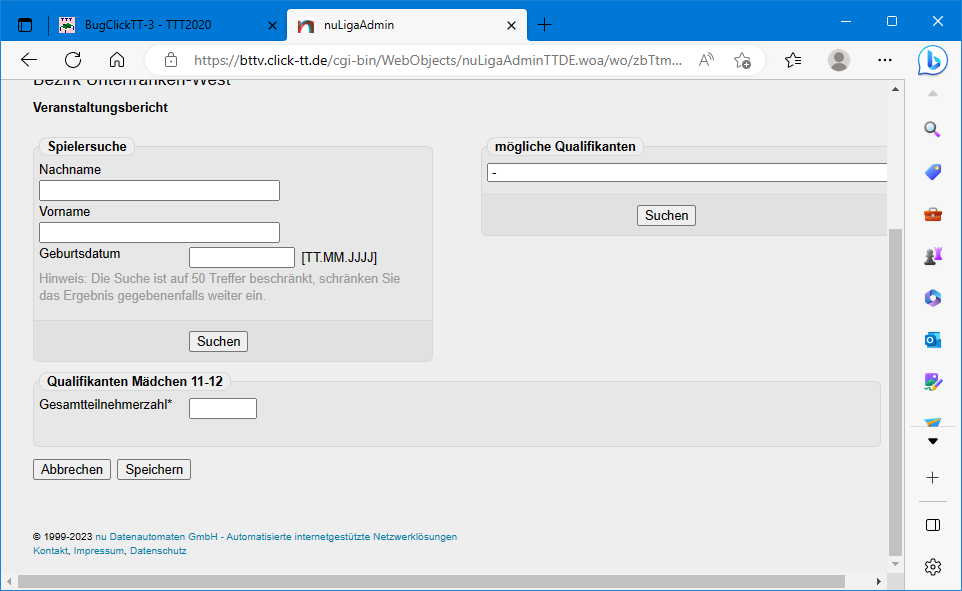 Geben Sie zunächst die Gesamtteilnehmerzahl der Konkurrenz ein.
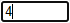 06.03.2024
Gerhard Heder (HeSoWa)
115
Veranstaltungsbericht in click-TT eingeben
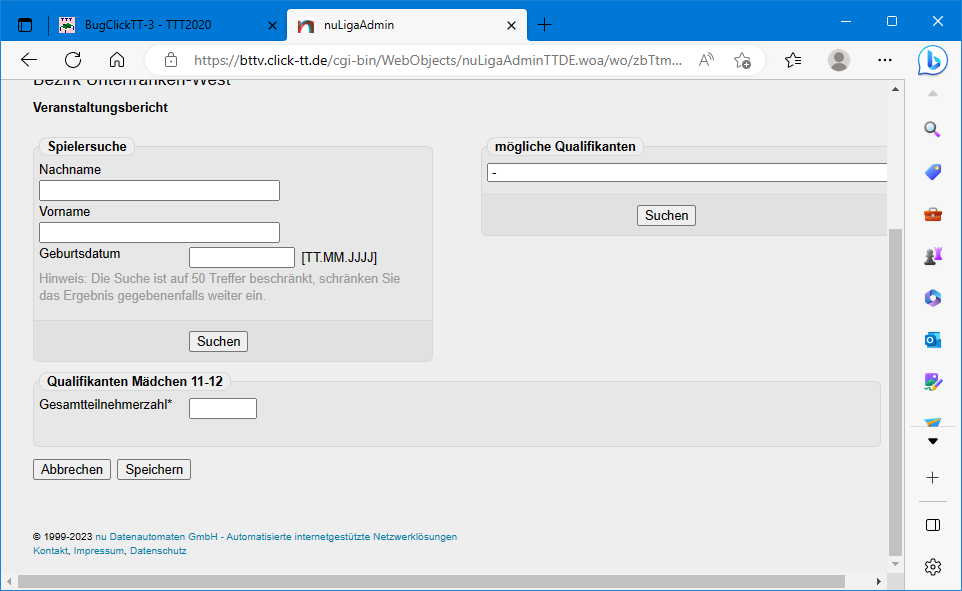 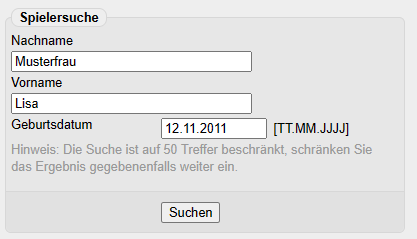 Geben Sie als nächstes den Namen und das Geburtsdatum eines qualifizierten Teilnehmers an und klicken Sie auf „Suchen“.
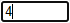 06.03.2024
Gerhard Heder (HeSoWa)
116
Veranstaltungsbericht in click-TT eingeben
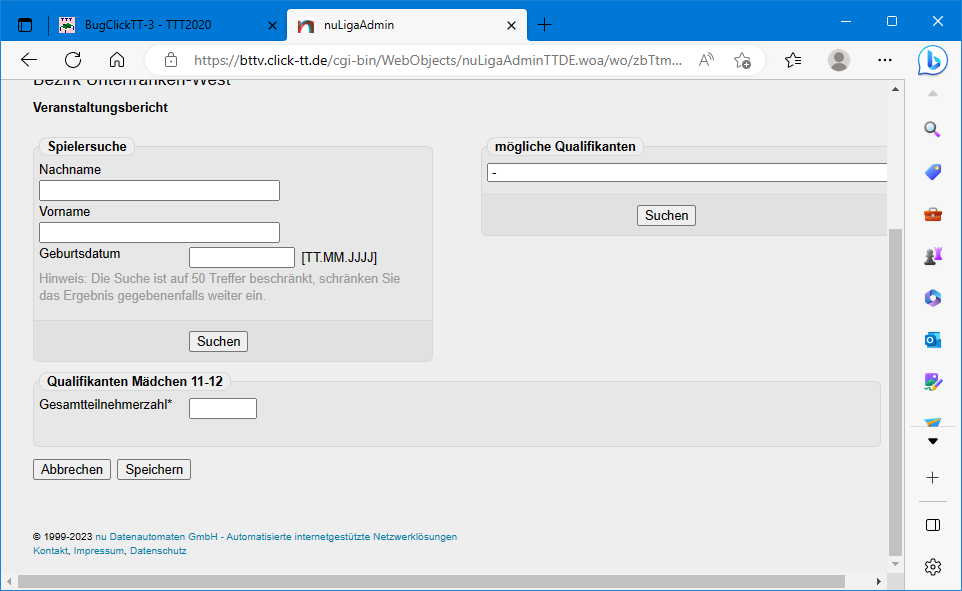 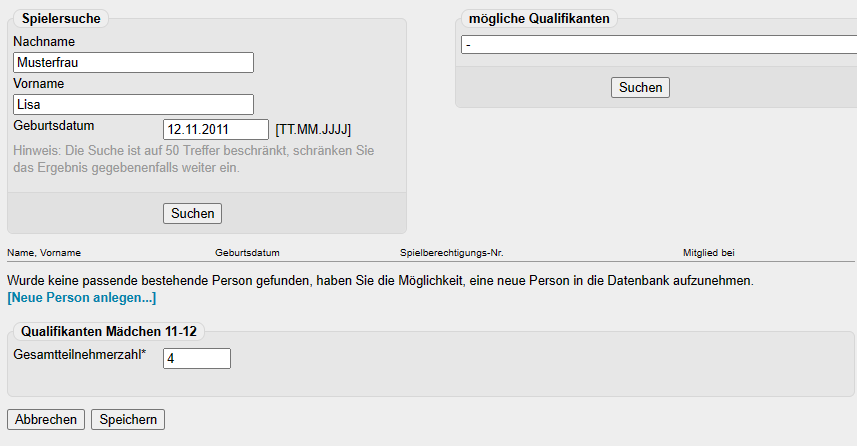 Wenn keine passende Person gefunden wurde, klicken Sie auf „Neue Person anlegen“.
06.03.2024
Gerhard Heder (HeSoWa)
117
Veranstaltungsbericht in click-TT eingeben
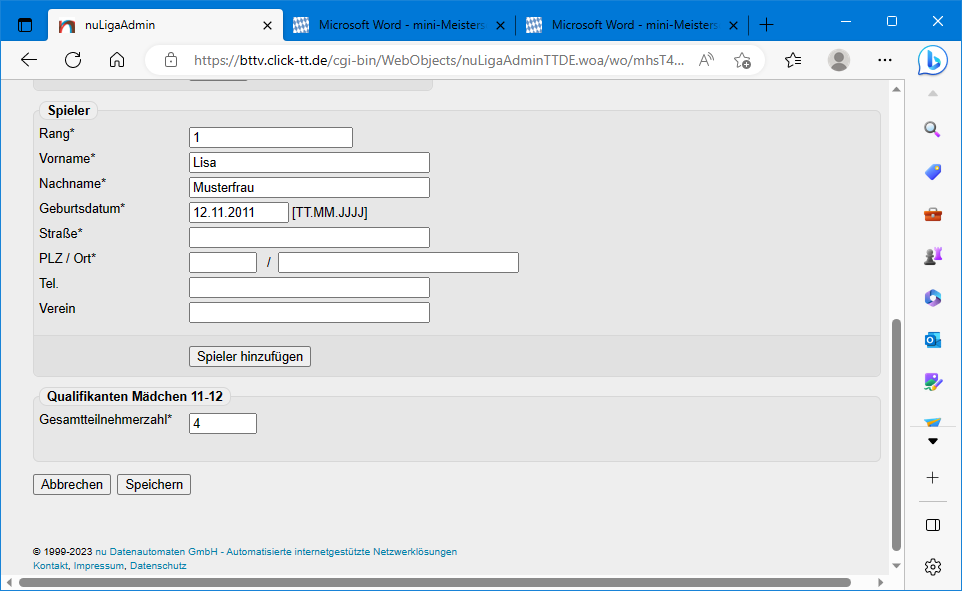 Geben Sie hier die Adresse, die Telefonnummer und evtl. den Verein an.
06.03.2024
Gerhard Heder (HeSoWa)
118
Veranstaltungsbericht in click-TT eingeben
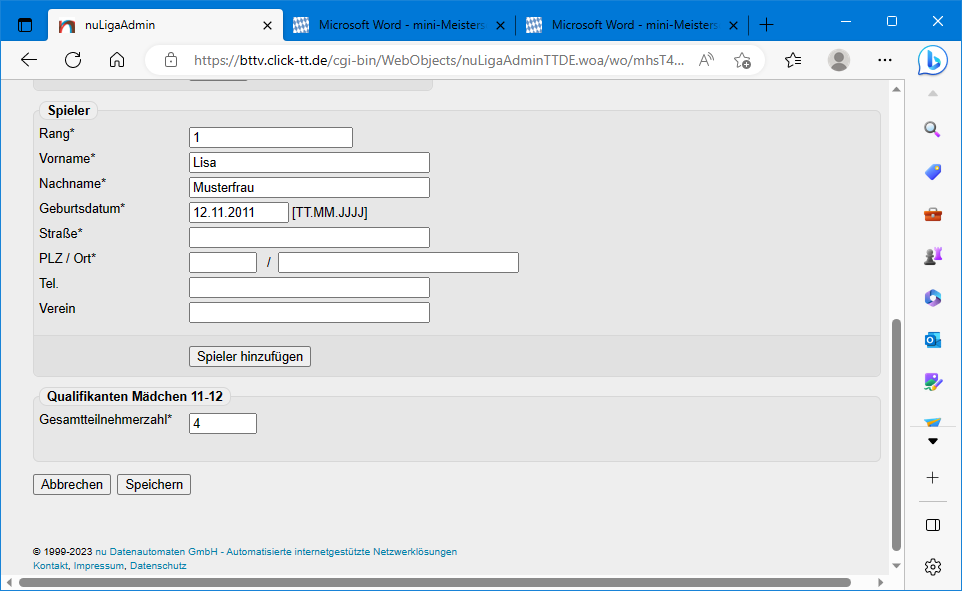 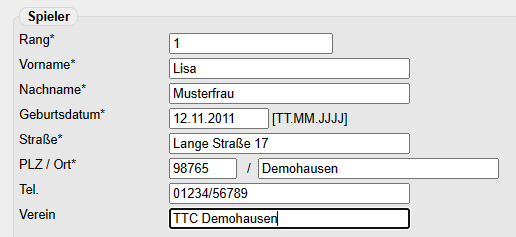 Klicken Sie auf „Spieler hinzufügen“.
06.03.2024
Gerhard Heder (HeSoWa)
119
Veranstaltungsbericht in click-TT eingeben
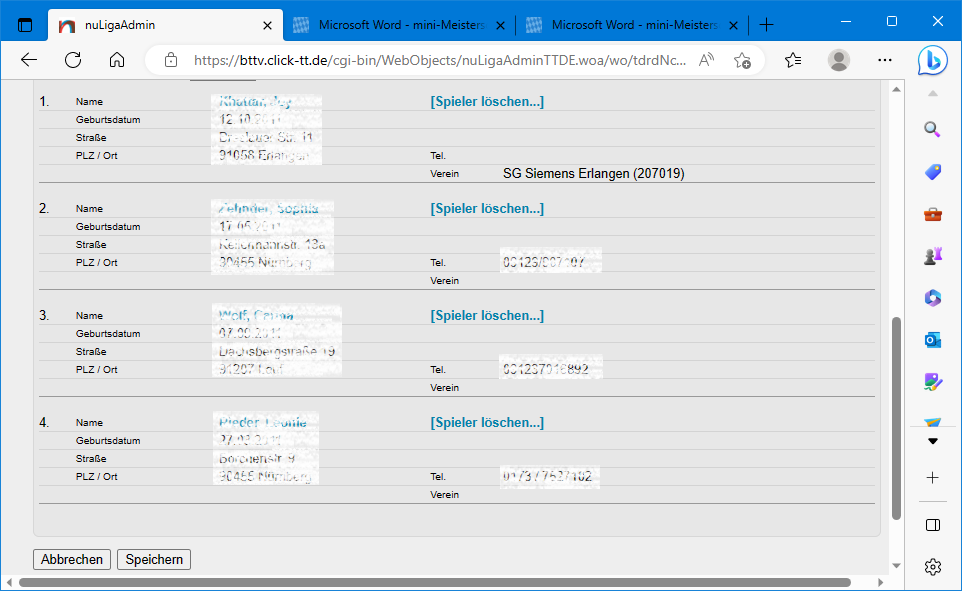 Wenn alle Spieler eingegeben worden sind, klicken Sie auf „Speichern“.
06.03.2024
Gerhard Heder (HeSoWa)
120
Veranstaltungsbericht in click-TT eingegeben
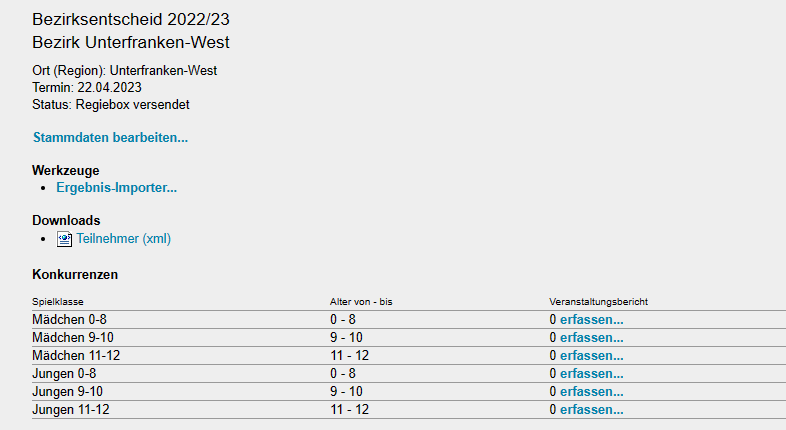 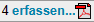 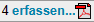 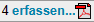 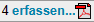 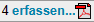 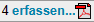 06.03.2024
Gerhard Heder (HeSoWa)
121